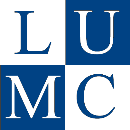 Pijn routes en klinische toepassingen
Paul Gobée, dept. Anatomy & Embryology, LUMC 
license CC BY NC SA


v3, Maart 2024
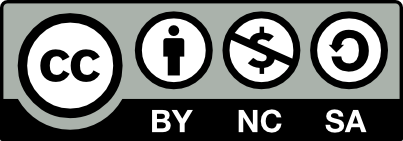 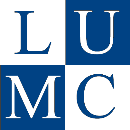 Vooraf…
Deze presentatie bouwt voort op het schema uit presentaties ‘Autonome Zenuwstelsel Schematisch opgebouwd’ en ‘Autonome Zenuwstelsel Schematisch Sympathische&parasymp routes’.
Het is aan te raden deze eerst te bestuderen.
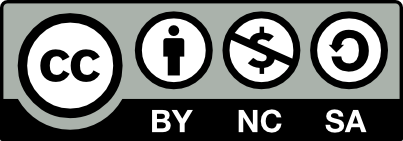 Schema Autonome Zenuwstelsel
Schema Autonome zenuwstelsel
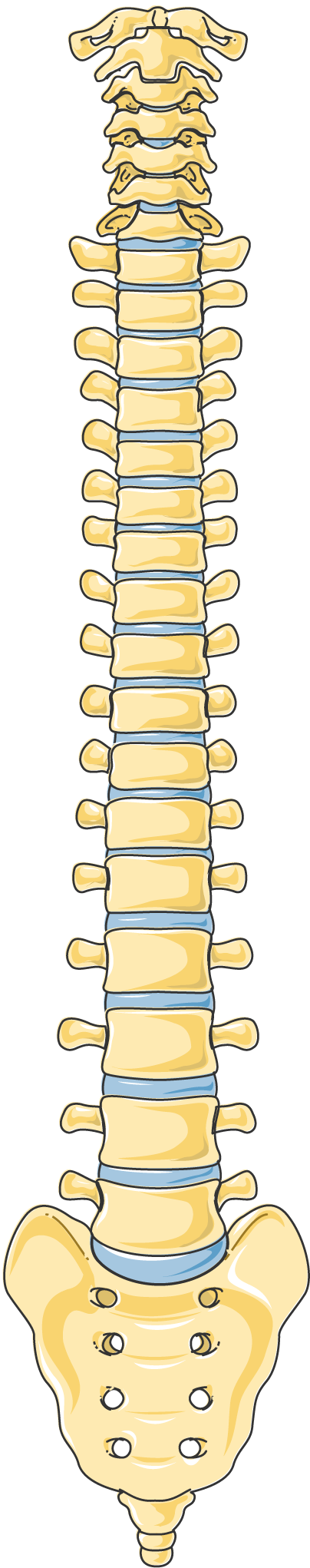 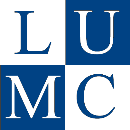 Nn. vagi, plexus oesophagealis, truncus vagalis ant. & post.
Truncus sympathicus (paravertebraal)
T1
Cardiopulmonale splanchnische zenuwen
T2
T3
T4
Nn. intercostales (spinaal)
T5
Rami communicans
T6
T7
T8
Thoracale splanchnische zenuwen:
N. splanchnicus major, minor, imus
T9
T10
T11
T12
L1
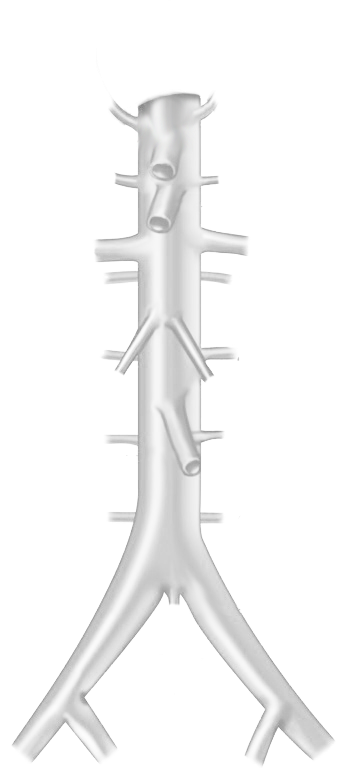 L1
Prevertebraal / preaortaal:
ganglion & plexus coeliacus, mesent. sup, aorticorenalis, intermesentericus, mesent. inf.
L2
L2
L3
Plexus lumbalis, achterste buikwandzenuwen (spinaal)
L3
L4
Lumbale splanchnische zenuwen
L4
L5
Plexus hypogastricus superior
L5
S1
N. hypogastricus
S2
S1
S3
S2
Plexus sacralis, Nn. sacrales (spinaal)
S4
S3
Pelviene splanchnische zenuwen
S5
S4
Plexus hypogastricus inferior
S5
Sacrale parasymp. outflow
CZS
PARASYMP
SYMP
Spinale zenuwen
Rami communicans
N. vagus
Pelviene splanchnische zenuwen
Paravertebraal (truncus sympathicus)
Splanchnische zenuwen
Prevertebraal / preaortaal
ORGAAN
Download dit schema
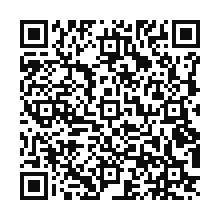 v. 3, March 2024
By Paul Gobée, dept. Anatomy & Embryology, LUMC license CC BY NC SA
Bronnen: Gray’s Anatomy 41st ed., Moore K et al, Clin. Oriented Anatoimy, 8th ed.
"Servier - Drawing Vertebral column anterior view - no labels" by Servier Medical Art, license: CC BY
"Branches of the abdominal aorta - English labels" by Open Learning Initiative, license: CC BY-NC-SA
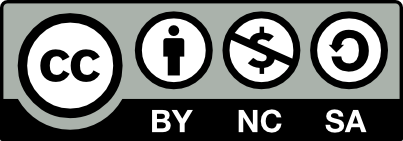 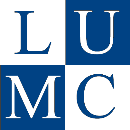 Algemene principes
Somatische pijn vs. Viscerale pijn
Viscerale pijn:

boven en onder de pijnlijn
meelopend met autonome zenuwen, maar prikkel verloopt in omgekeerde richting
referred pain
3 pijn routes
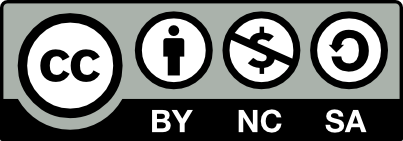 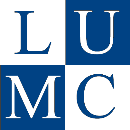 Algemene principes
Somatische pijn vs. Viscerale pijn
Viscerale pijn:

boven en onder de pijnlijn
meelopend met autonome zenuwen, maar prikkel verloopt in omgekeerde richting
referred pain
3 pijn routes
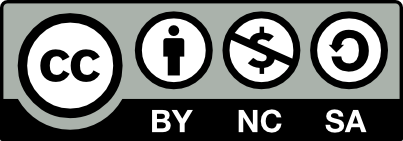 Somatische pijn vs. Viscerale pijn
Vanaf rompwand en ledematen (somatisch)
of als parietale peritoneum aangedaan is

 somatische pijn
verloopt via spinale zenuwen
scherpe, goed lokaliseerbare pijn


Vanaf ingewanden (visceraal)

 viscerale pijn: 
vage, niet goed lokaliseerbare pijn in de mediaanlijn
gepaard gaand met autonome reacties (misselijkheid, algemeen ziek voelen, beinvloeding hartslag, ademhaling, bloeddruk, emotionele effecten)
met referred pain
hypersensitiviteit huid


 Ness TJ, Gebhart GF. Visceral pain: a review of experimental studies. Pain, 41 (1990) 167-234
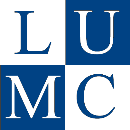 Algemene principes
Somatische pijn vs. Viscerale pijn
Viscerale pijn:

boven en onder de pijnlijn
meelopend met autonome zenuwen , maar prikkel verloopt in omgekeerde richting
referred pain
3 pijn routes
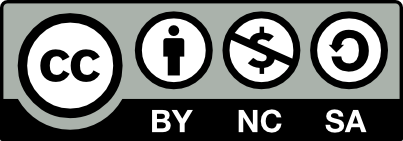 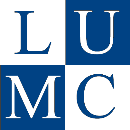 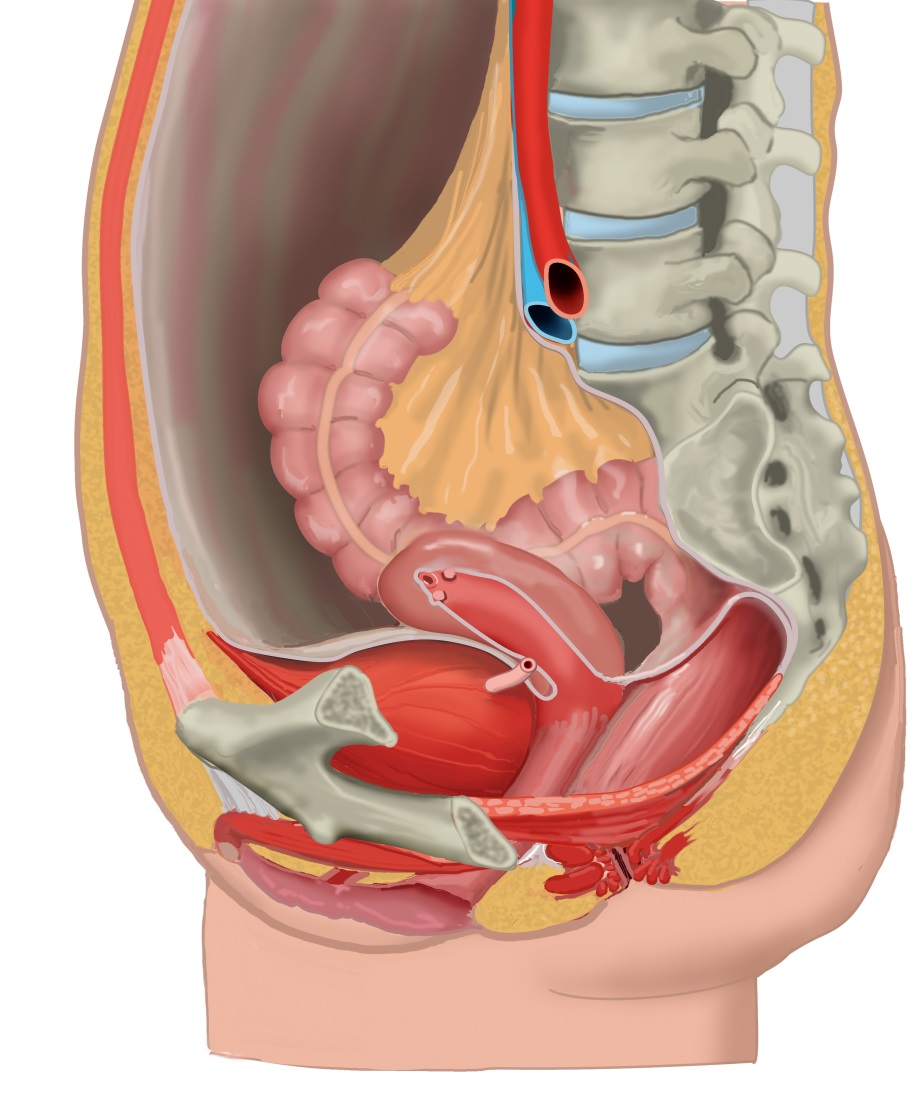 Pijnlijn
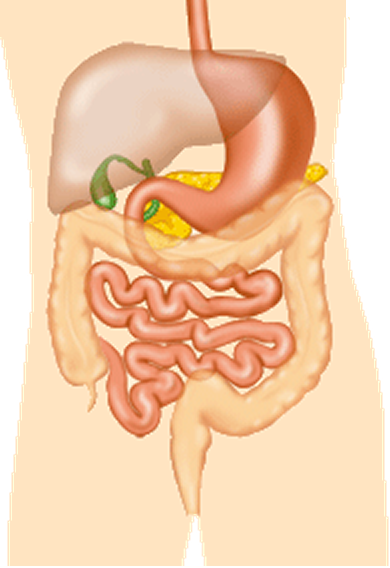 Pijnlijn:
Onderkant peritoneum
Halverwege sigmoid
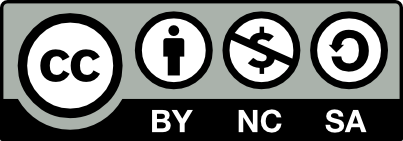 Sources: Digestive system, by Bas Blankevoort, LUMC, license: CC BY NC SA
"Sagittal section female pelvis" by Ron Slagter, license: CC BY-NC-SA
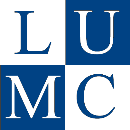 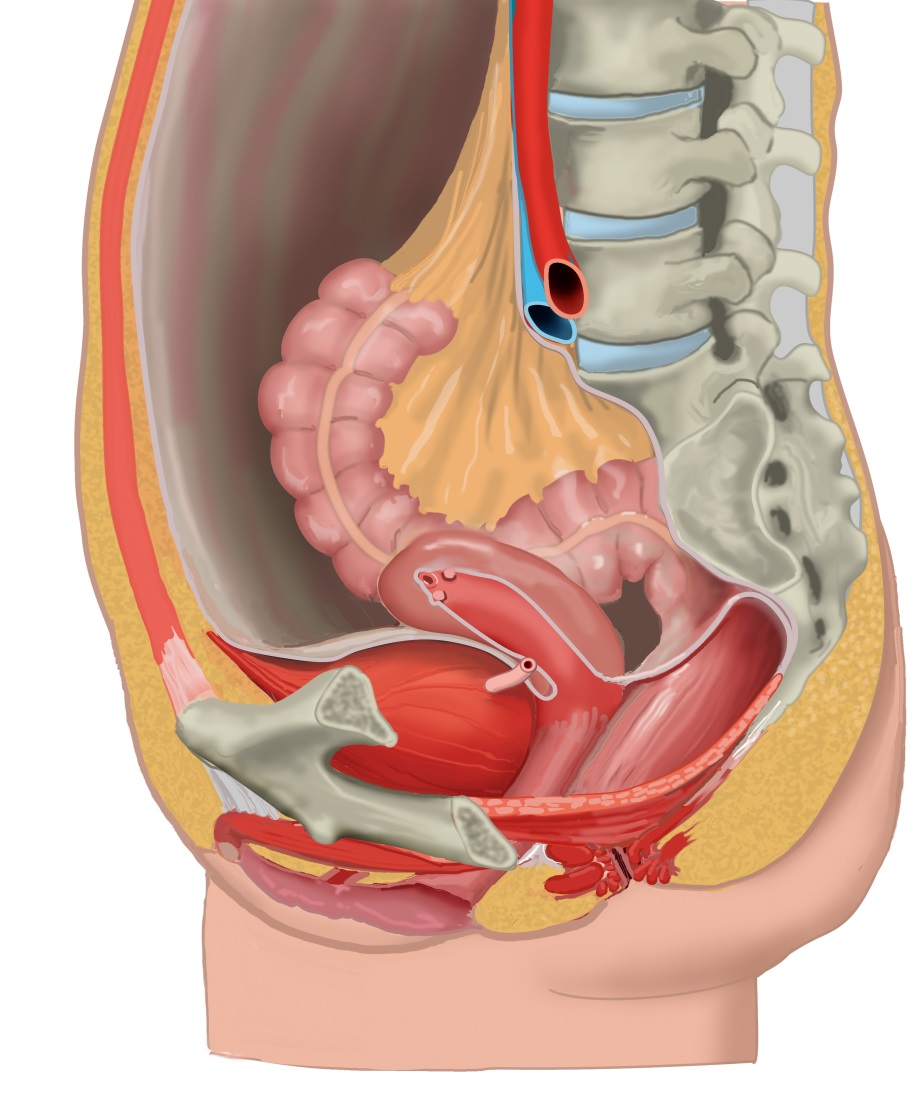 Pijnlijn
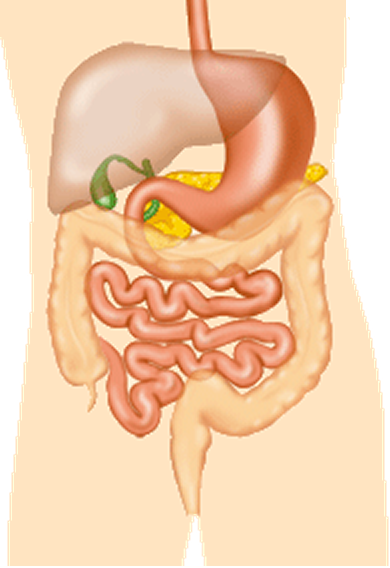 meelopend met Sympathicus
meelopend met Parasympathicus
Pijnlijn:
Onderkant peritoneum
Halverwege sigmoid
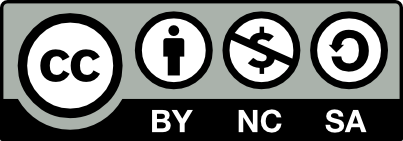 Sources: Digestive system, by Bas Blankevoort, LUMC, license: CC BY NC SA
"Sagittal section female pelvis" by Ron Slagter, license: CC BY-NC-SA
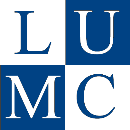 Meelopend met …sympathische/parasympathische zenuw maar prikkel verloopt in omgekeerde richting
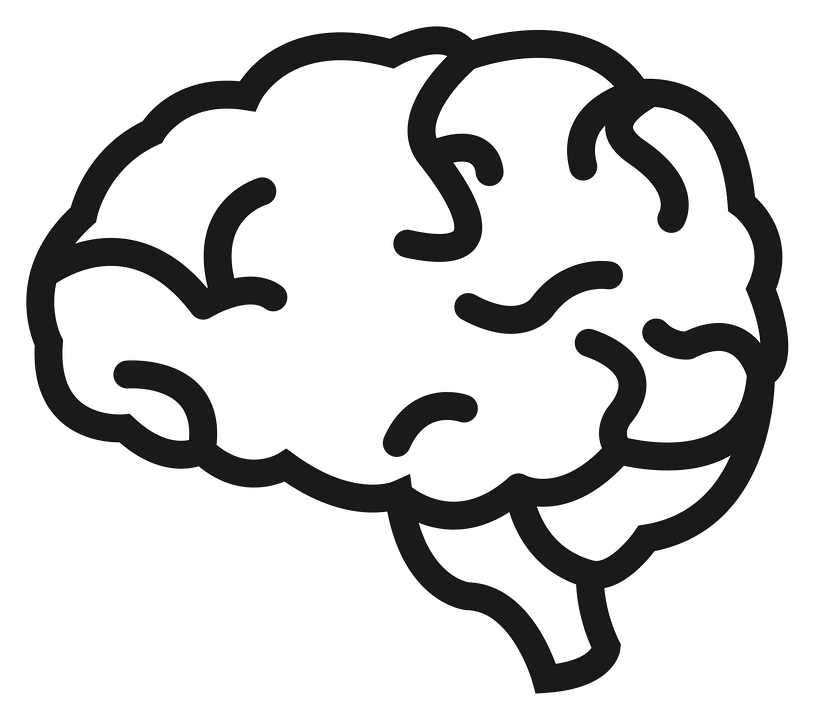 Samen in één zenuwbundel
(Para)Sympathische
vezel
Sensibele 
vezel
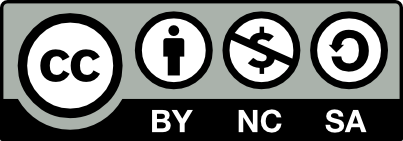 Compiled image by Paul Gobée.
Brain icon: https://www.maxpixel.net/Psychology-Idea-Brain-Think-Mind-6156745, license CC0
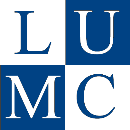 Referred pain
Pijn vanuit ingewanden wordt ook op rompwand gevoeld doordat sensibele prikkel vanuit ingewanden op zelfde plek in ruggenmerg/ hersenen intreedt als sensibele prikkel vanuit rompwand.
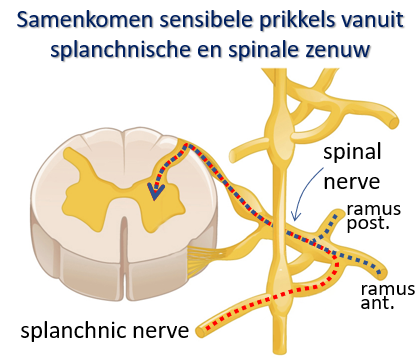 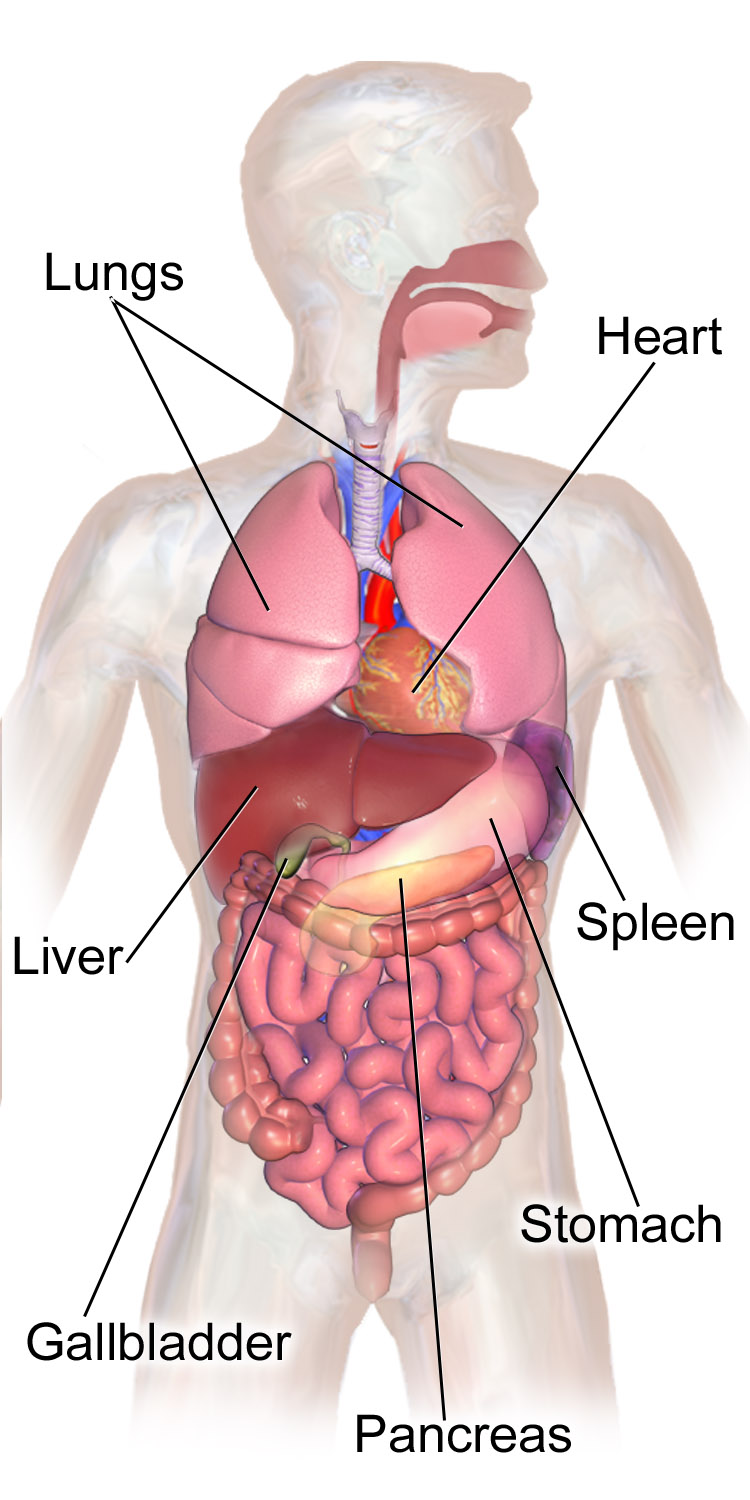 vanaf rompwand
vanaf ingewanden
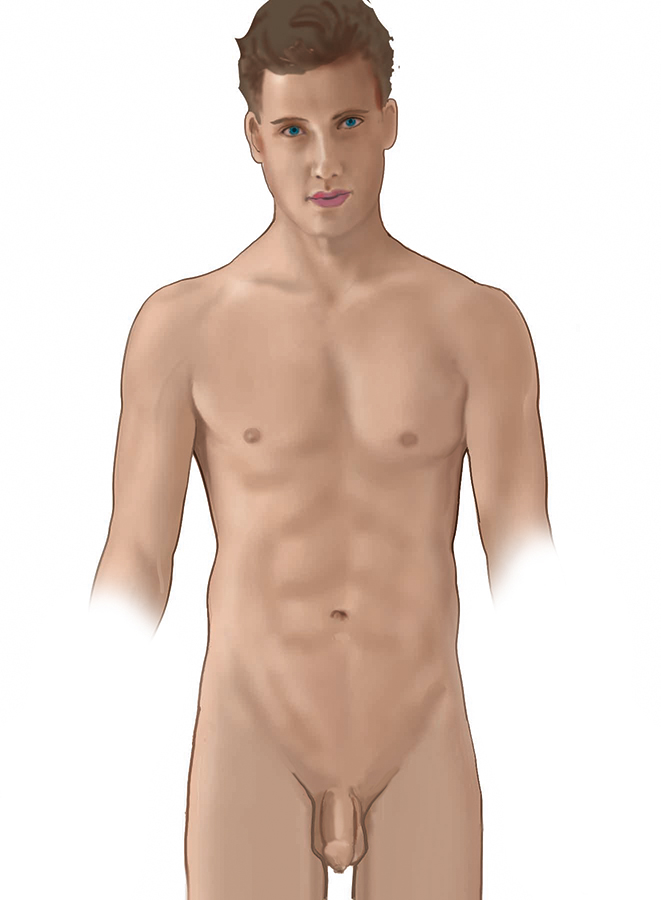 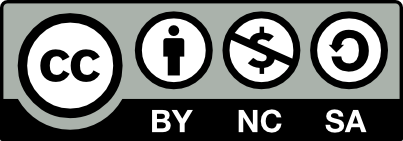 Image edited  by Paul Gobée from "OpenStax AnatPhys fig.15.3 - Sympathetic Connections and the Ganglia - English labels" by OpenStax, license: CC BY.  Source: book 'Anatomy and Physiology', https://openstax.org/details/books/anatomy-and-physiology.
"Blausen - Abdominal and Thoracic Organs - English labels" by Bruce Blaus, license: CC BY-SA. Source: "Wikimedia Commons: category: Images from Blausen Medical Communications" https://commons.wikimedia.org/wiki/Category:Images_from_Blausen_Medical_Communications
"Slagter - Drawing Visible and palpable surface anatomy thorax and abdomen - no labels" by Ron Slagter, license: CC BY-NC-SA
Referred pain
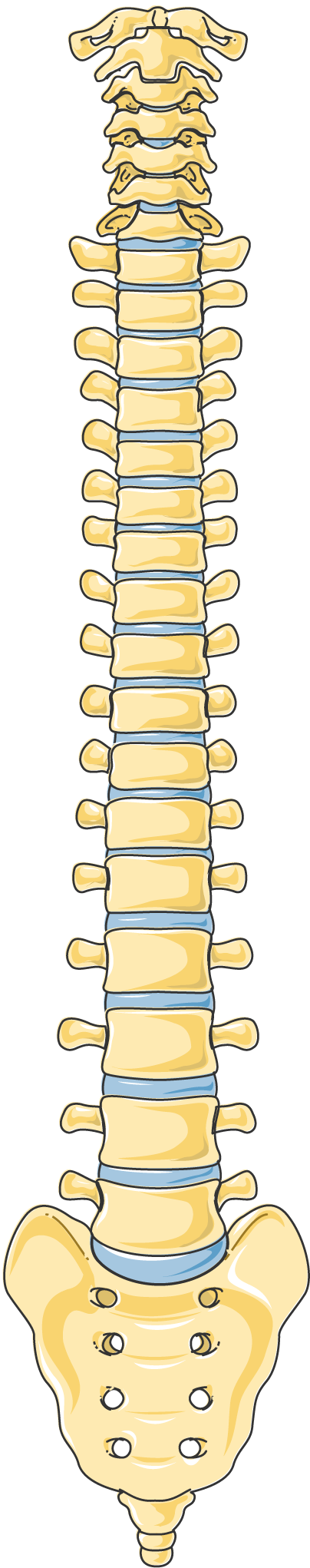 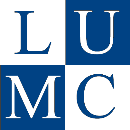 Nn. vagi, plexus oesophagealis, truncus vagalis ant. & post.
T1
Nn. intercostales (spinaal)
Cardiopulmonale splanchnische zenuwen
T2
T3
T4
T5
Ook pijn waargenomen in dermatoom dat op zelfde segment uitkomt
T6
T7
T8
T9
T10
T11
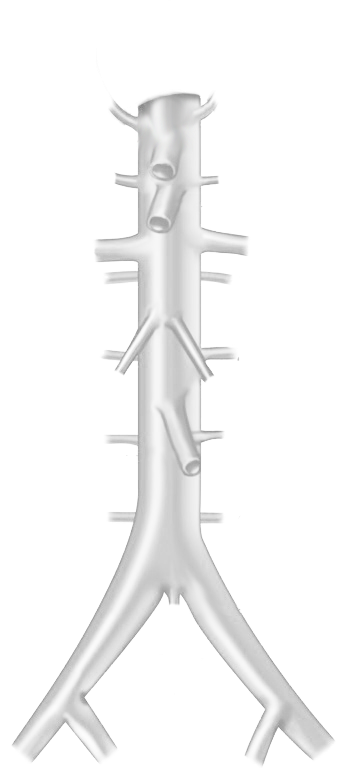 T12
L1
L1
L2
L2
L3
Truncus lumbalis, achterste buikwandzenuwen (spinaal)
L3
L4
Lumbale splanchnische zenuwen
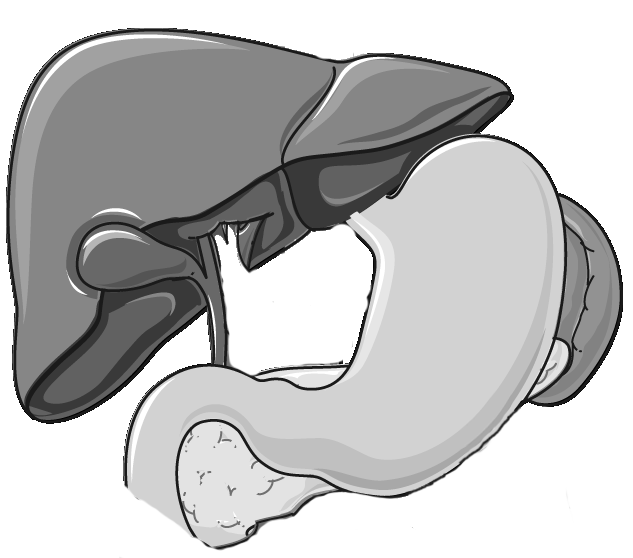 L4
L5
Plexus hypogastr. sup.
L5
S1
N. hypogastricus
Pijn bron
S2
S1
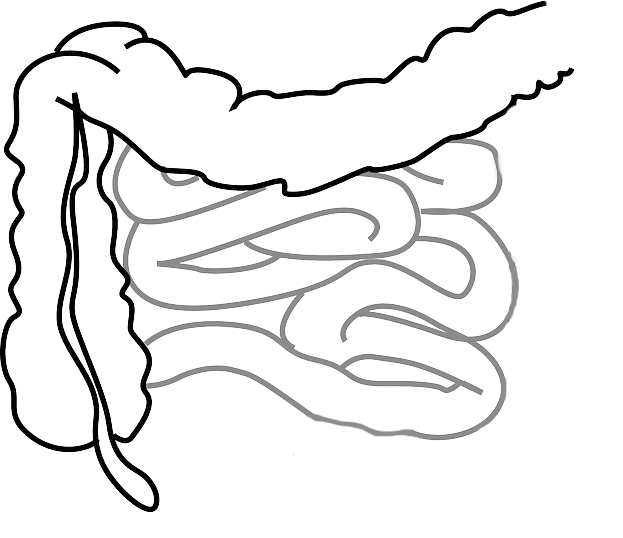 S3
S2
Truncus sacralis, Nn. sacrales (spinaal)
S4
S3
Pelviene splanchnische zenuwen
S5
S4
Plexus hypogastr. inf.
S5
Sacrale parasymp. outflow
By Paul Gobée, dept. Anatomy & Embryology, LUMC license CC BY NC SA
Sources: Gray’s Anatomy 41st ed., Moore K et al, Clin. Oriented Anatoimy, 8th ed.
"Servier - Drawing Vertebral column anterior view - no labels" by Servier Medical Art, license: CC BY
"Branches of the abdominal aorta - English labels" by Open Learning Initiative, license: CC BY-NC-SA
Clker-Free-Vector-Images https://pixabay.com/vectors/intestines-bowel-guts-intestinal-293929/ License: Pixabay
"Servier - Drawing Overview digestive tract - no labels" by Servier Medical Art, license: CC BY
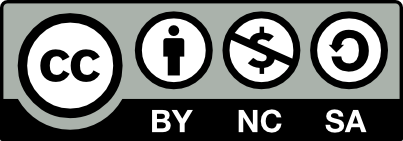 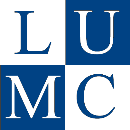 Dermatomen
Gebieden waar referred pain wordt waargenomen, naar segment
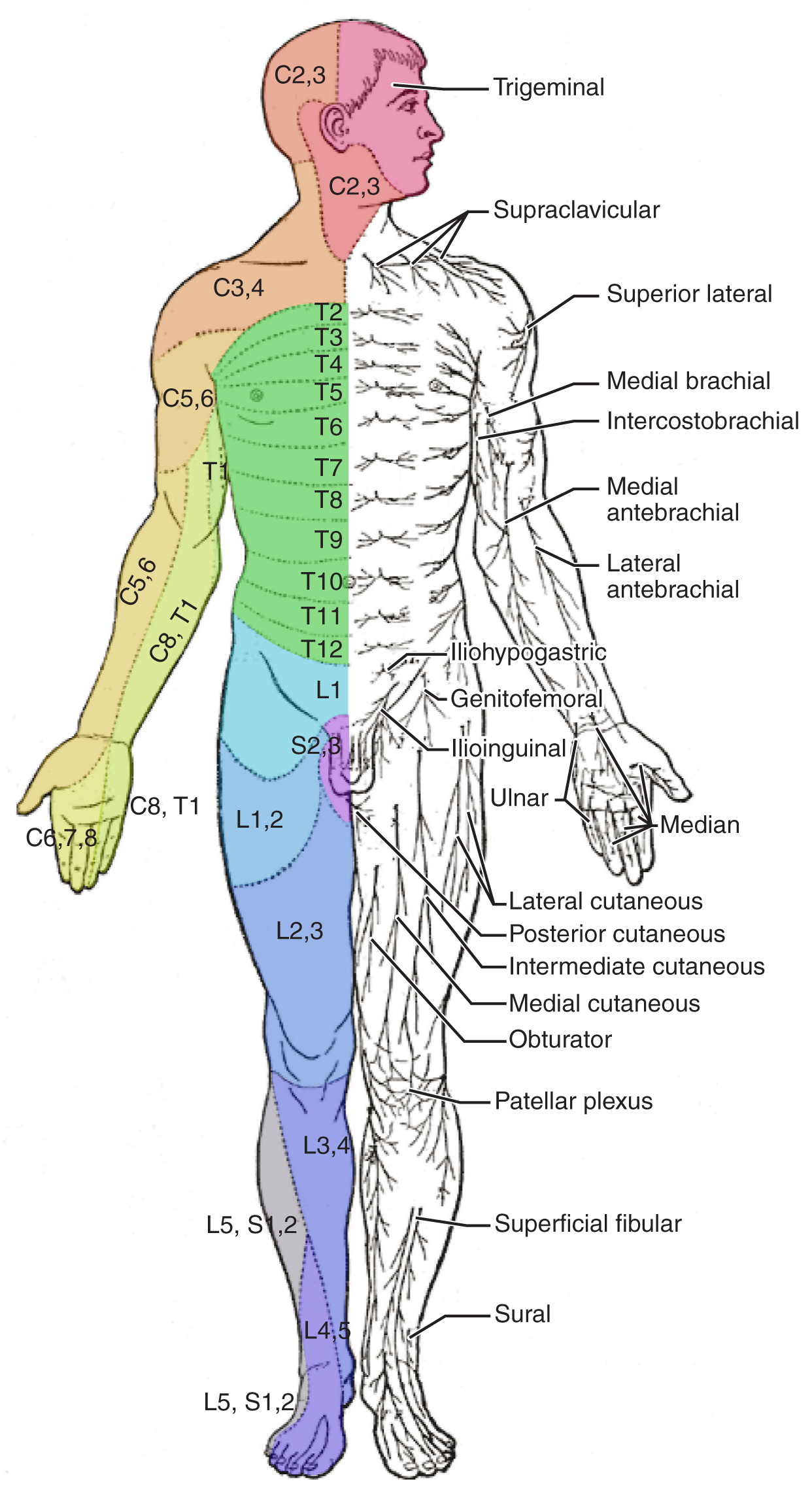 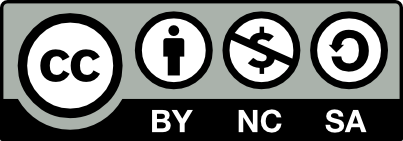 "OpenStax AnatPhys fig.16.13 - Dermatomes - English labels" by OpenStax, license: CC BY. credit: modification of work by Mikael Häggström. Source: book 'Anatomy and Physiology', https://openstax.org/details/books/anatomy-and-physiology.
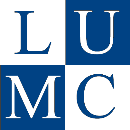 Segmentale representatie buikorganen
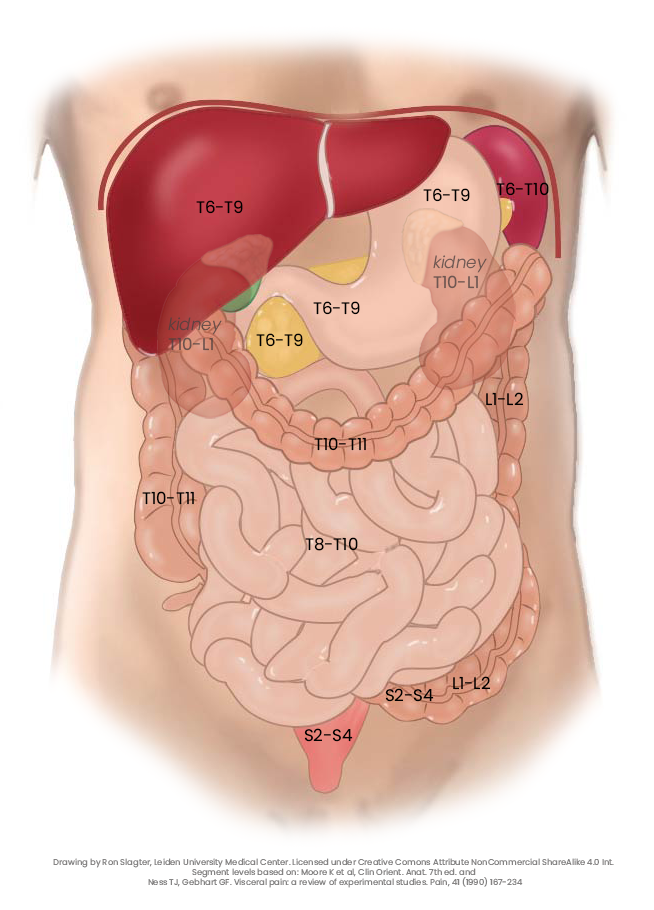 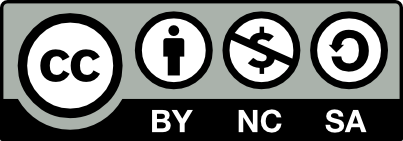 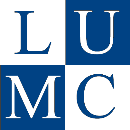 Algemene principes
Somatische pijn vs. Viscerale pijn
Viscerale pijn:

boven en onder de pijnlijn
meelopend met autonome zenuwen, maar prikkel verloopt in omgekeerde richting
referred pain
3 pijn routes
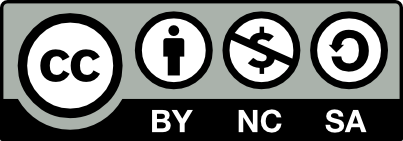 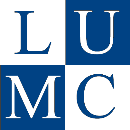 3 pijn routes
Vanaf rompwand en ledematen (somatisch)
Via spinale zenuwen
Vanaf ingewanden (visceraal), boven de pijnlijn
Meelopend met sympathische zenuwen
Vanaf ingewanden (visceraal), onder de pijnlijn
Meelopend met parasympathische zenuwen
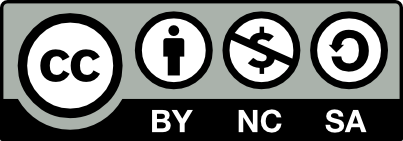 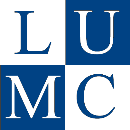 Klinische voorbeelden
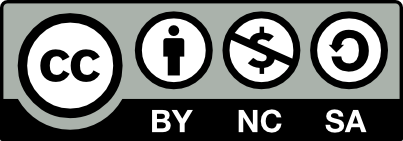 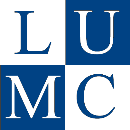 3 pijn routes
Vanaf rompwand en ledematen (somatisch)
Via spinale zenuwen
Vanaf ingewanden (visceraal), boven de pijnlijn
Meelopend met sympathische zenuwen
Vanaf ingewanden (visceraal), onder de pijnlijn
Meelopend met parasympathische zenuwen
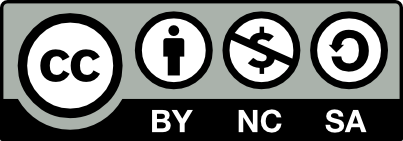 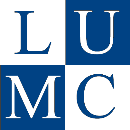 Uitwendige wond of trauma ledematen
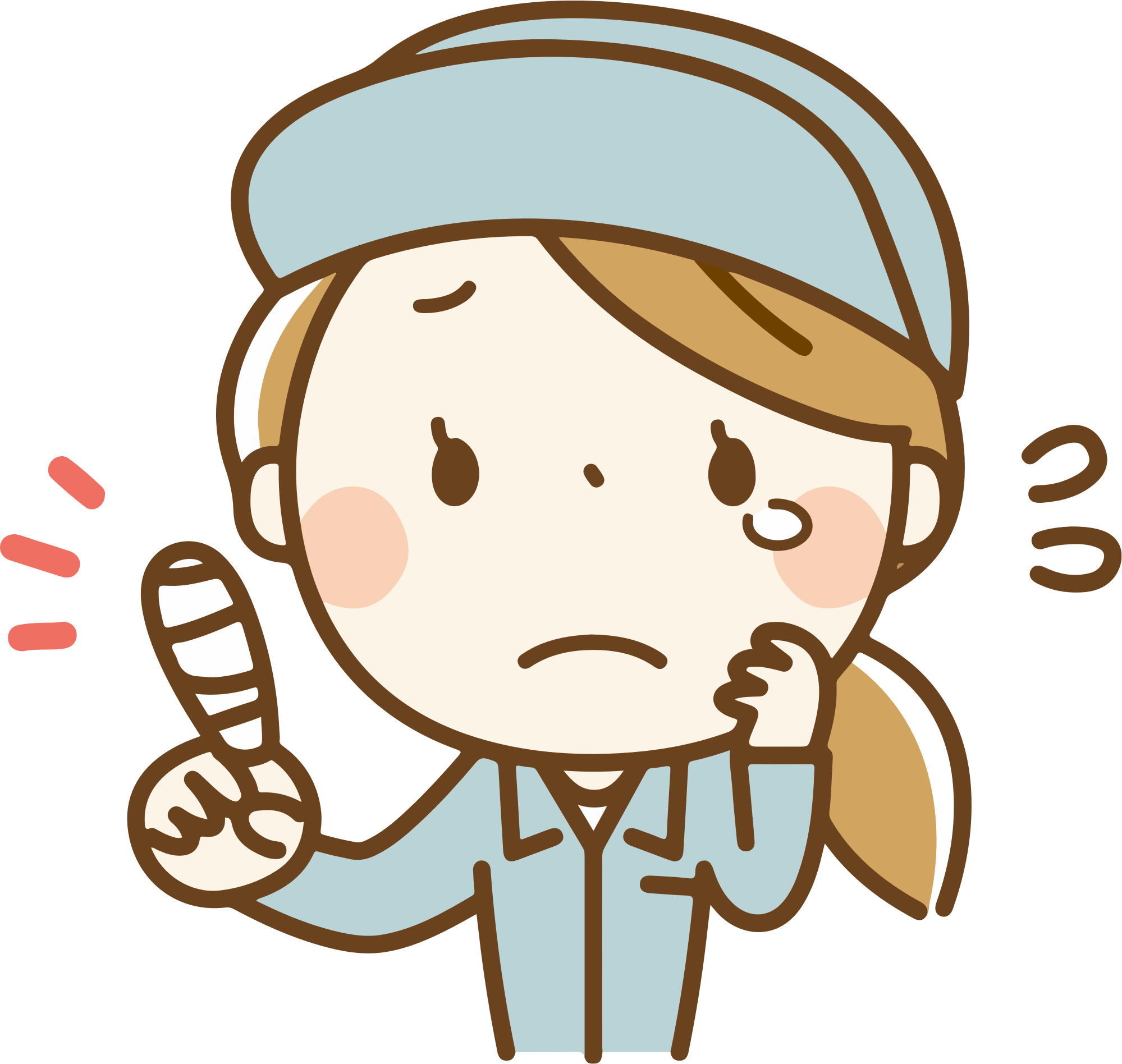 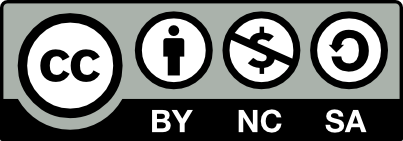 https://openclipart.org/detail/312341/injured-finger,  By oksmith,  PD
Pijn van rompwand en ledematen
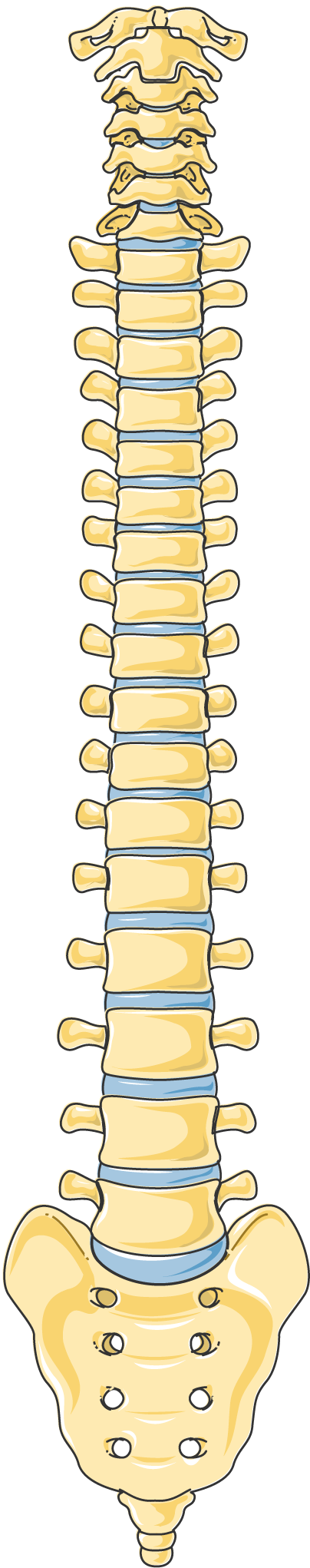 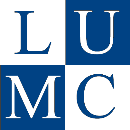 Via spinale zenuwen
Nn. vagi, plexus oesophagealis, truncus vagalis ant. & post.
Truncus sympathicus (paravertebraal)
T1
Cardiopulmonale splanchnische zenuwen
T2
T3
T4
Nn. intercostales (spinaal)
T5
Rami communicans
T6
T7
T8
Thoracale splanchnische zenuwen:
N. splanchnicus major, minor, imus
T9
T10
T11
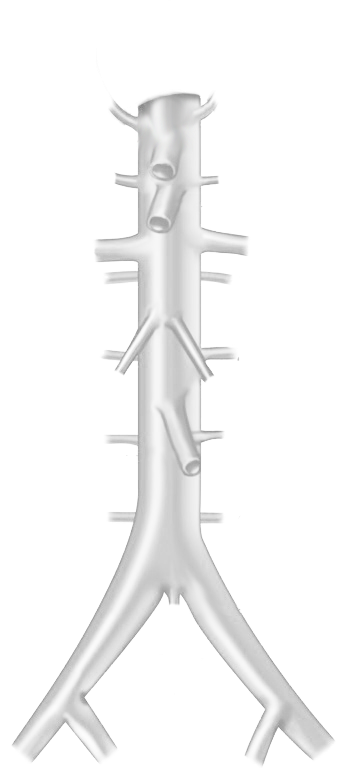 T12
L1
OP ALLE NIVEAUS
L1
Ganglion & plexus coeliacus, mesent. sup, aorticorenalis, intermesentericus, mesent. inf. (prevertebraal / preaortaal)
L2
L2
L3
Plexus lumbalis (spinaal)
n.  iliohypogastricus, 
n. ilioinguinalis, n. femoralis, etc.
L3
L4
Lumbale splanchnische zenuwen
Rami communicans
L4
L5
Plexus hypogastr. sup.
L5
S1
N. hypogastricus
S2
S1
S3
S2
Nn. sacrales, plexus sacralis (spinaal)
n. ischiadicus, n. pudendus
S4
S3
Rami communicans
Pelviene splanchnische zenuwen
S5
S4
Plexus hypogastr. inf.
S5
Sacrale parasymp. outflow
Somatische pijn: 
goed lokaliseerbaar, scherp
CZS
PARASYMP
SYMP
Spinale zenuwen
N. vagus
Rami communicans albus
Pelviene splanchnische zenuwen
Paravertebraal (truncus sympathicus)
Splanchnische zenuwen
Rami communicans griseus
Prevertebraal / preaortaal
Spinale zenuwen
By Paul Gobée, dept. Anatomy & Embryology, LUMC license CC BY NC SA
ORGAAN
Sources: Gray’s Anatomy 41st ed., Moore K et al, Clin. Oriented Anatoimy, 8th ed.
"Servier - Drawing Vertebral column anterior view - no labels" by Servier Medical Art, license: CC BY
"Branches of the abdominal aorta - English labels" by Open Learning Initiative, license: CC BY-NC-SA
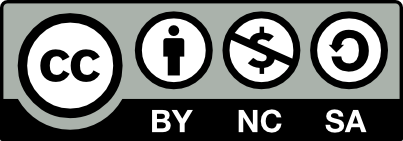 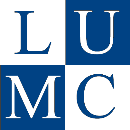 3 pijn routes
Vanaf rompwand en ledematen (somatisch)
Via spinale zenuwen
Vanaf ingewanden (visceraal), boven de pijnlijn
Meelopend met sympathische zenuwen
Vanaf ingewanden (visceraal), onder de pijnlijn
Meelopend met parasympathische zenuwen
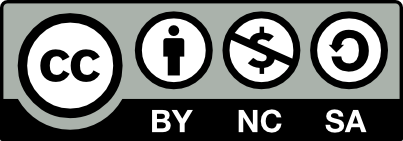 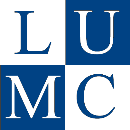 Coronair ischemie, hartinfarct
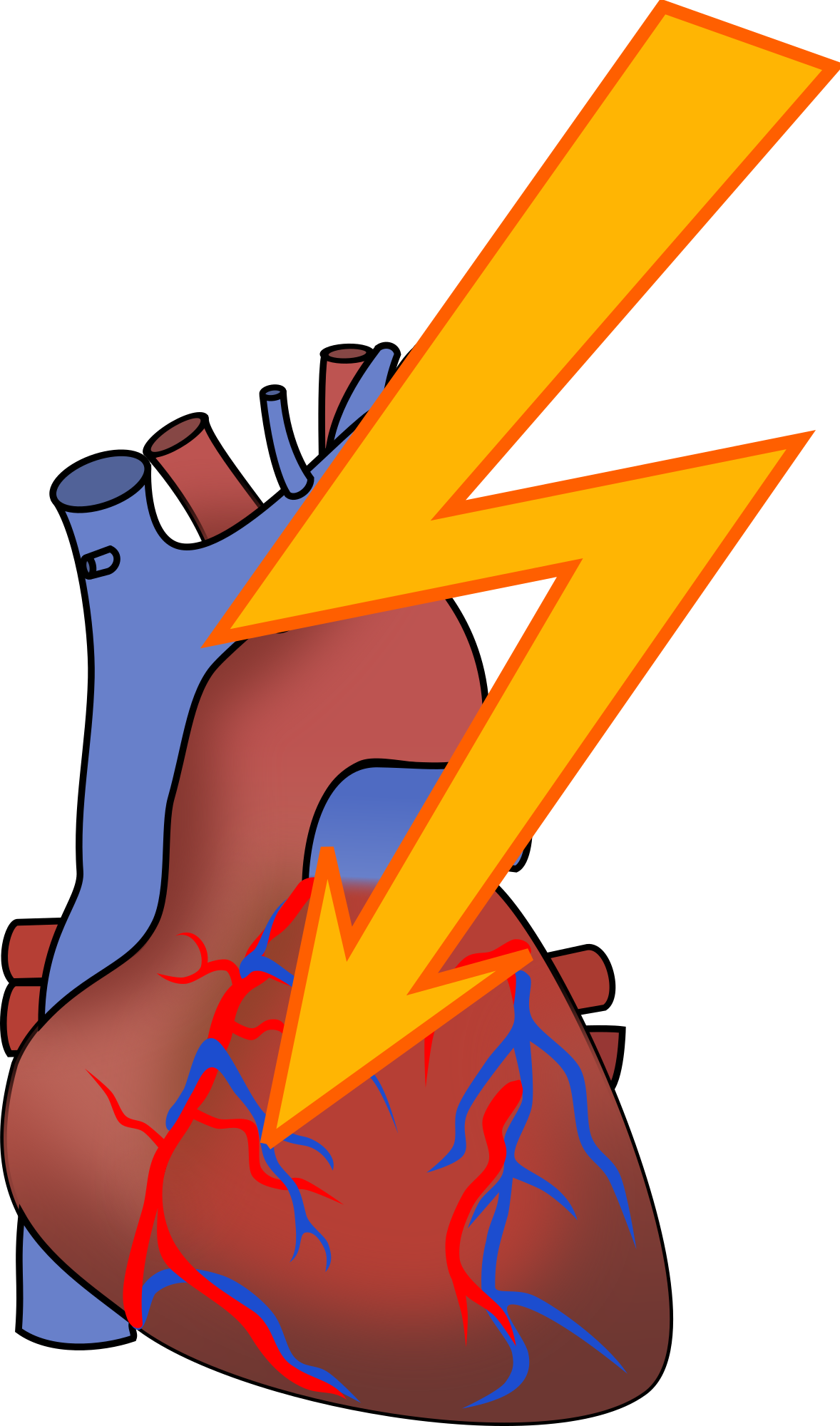 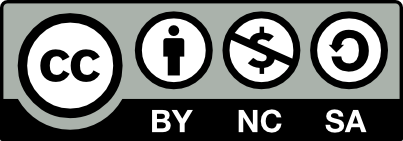 https://openclipart.org/detail/154747/heart-attack By Moini  PD
Sympathisch naar hart, long, oesophagus
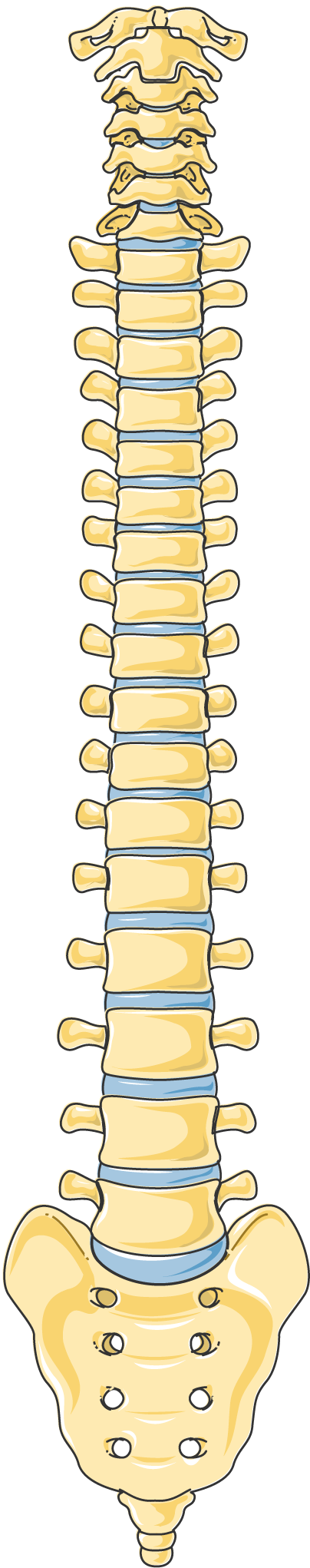 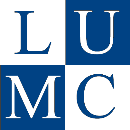 Nn. vagi, plexus oesophagealis, truncus vagalis ant. & post.
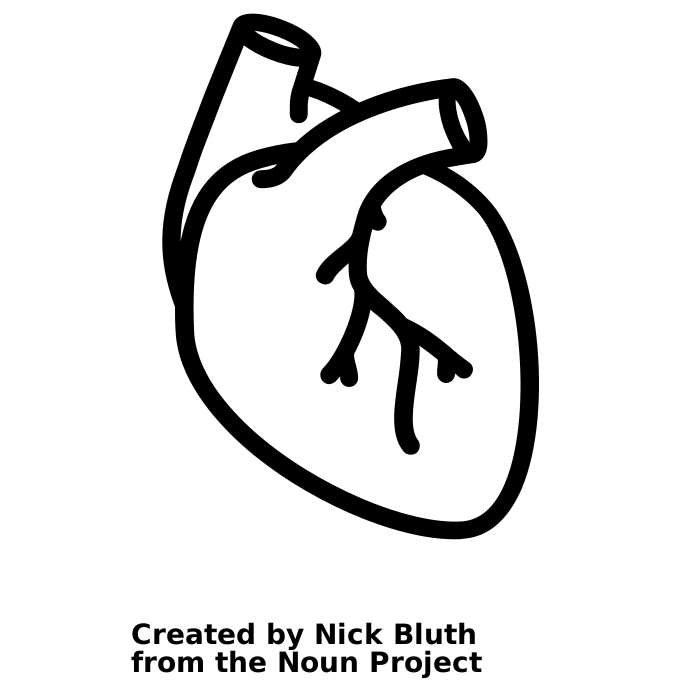 T1
Nn. intercostales (spinaal)
T2
T3
Rami communicans
T4
Truncus sympathicus (paravertebraal)
T5
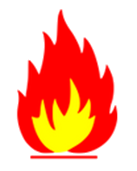 T6
Cardiopulmonale splanchnische zenuwen
T7
T8
Thoracale splanchnische zenuwen:
N. splanchnicus major, minor, imus
T9
T10
T11
SYMP
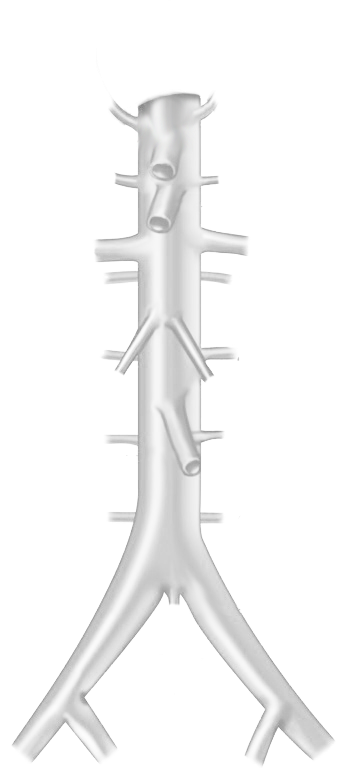 T12
L1
L1
Ganglion & plexus coeliacus, mesent. sup, aorticorenalis, intermesentericus, mesent. inf. (prevertebraal / preaortaal)
L2
L2
L3
Truncus lumbalis, achterste buikwandzenuwen (spinaal)
L3
L4
Lumbale splanchnische zenuwen
L4
L5
Plexus hypogastr. sup.
L5
S1
N. hypogastricus
S2
S1
S3
S2
Truncus sacralis, Nn. sacrales (spinaal)
S4
S3
Pelviene splanchnische zenuwen
S5
S4
Plexus hypogastr. inf.
S5
Sacrale parasymp. outflow
By Paul Gobée, dept. Anatomy & Embryology, LUMC license CC BY NC SA
Sources: Gray’s Anatomy 41st ed., Moore K et al, Clin. Oriented Anatoimy, 8th ed.
"Servier - Drawing Vertebral column anterior view - no labels" by Servier Medical Art, license: CC BY
"Branches of the abdominal aorta - English labels" by Open Learning Initiative, license: CC BY-NC-SA
Clker-Free-Vector-Images https://pixabay.com/vectors/intestines-bowel-guts-intestinal-293929/ License: Pixabay
"Servier - Drawing Overview digestive tract - no labels" by Servier Medical Art, license: CC BY
Fire icon: https://freesvg.org/fire-and-flames-remixes, By Open Clipart, PD
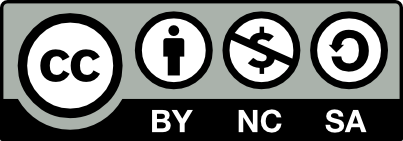 Pijn van hart, long, oesophagus
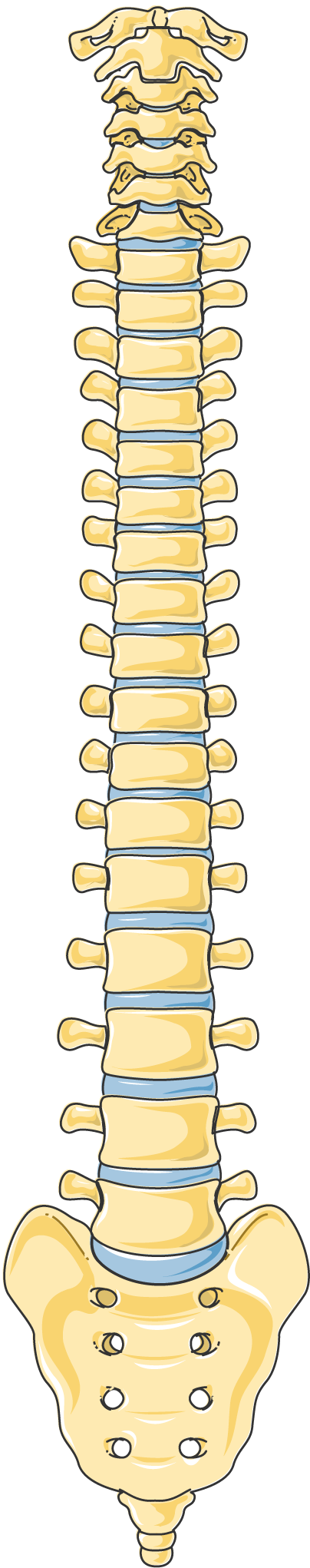 Meelopend met sympathische zenuwen
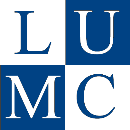 Nn. vagi, plexus oesophagealis, truncus vagalis ant. & post.
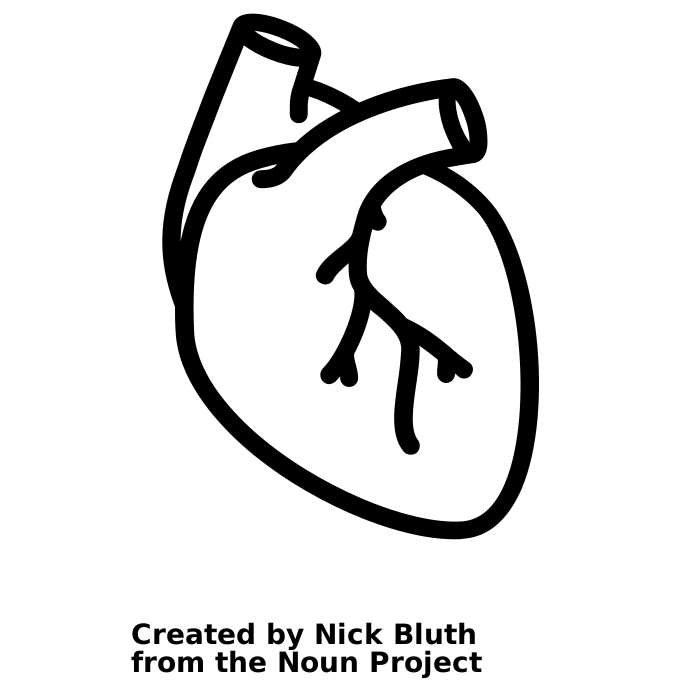 T1
Nn. intercostales (spinaal)
T2
T3
Rami communicans
T4
Truncus sympathicus (paravertebraal)
T5
T1-5
T6
Cardiopulmonale splanchnische zenuwen
T7
T8
Thoracale splanchnische zenuwen:
N. splanchnicus major, minor, imus
T9
T10
T11
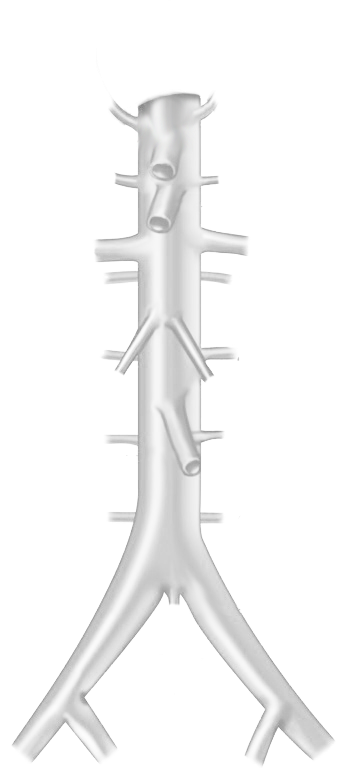 T12
L1
L1
Ganglion & plexus coeliacus, mesent. sup, aorticorenalis, intermesentericus, mesent. inf. (prevertebraal / preaortaal)
L2
L2
L3
Truncus lumbalis, achterste buikwandzenuwen (spinaal)
L3
L4
Lumbale splanchnische zenuwen
L4
L5
Plexus hypogastr. sup.
L5
S1
N. hypogastricus
S2
S1
S3
S2
Truncus sacralis, Nn. sacrales (spinaal)
S4
S3
Pelviene splanchnische zenuwen
S5
S4
Plexus hypogastr. inf.
S5
Sacrale parasymp. outflow
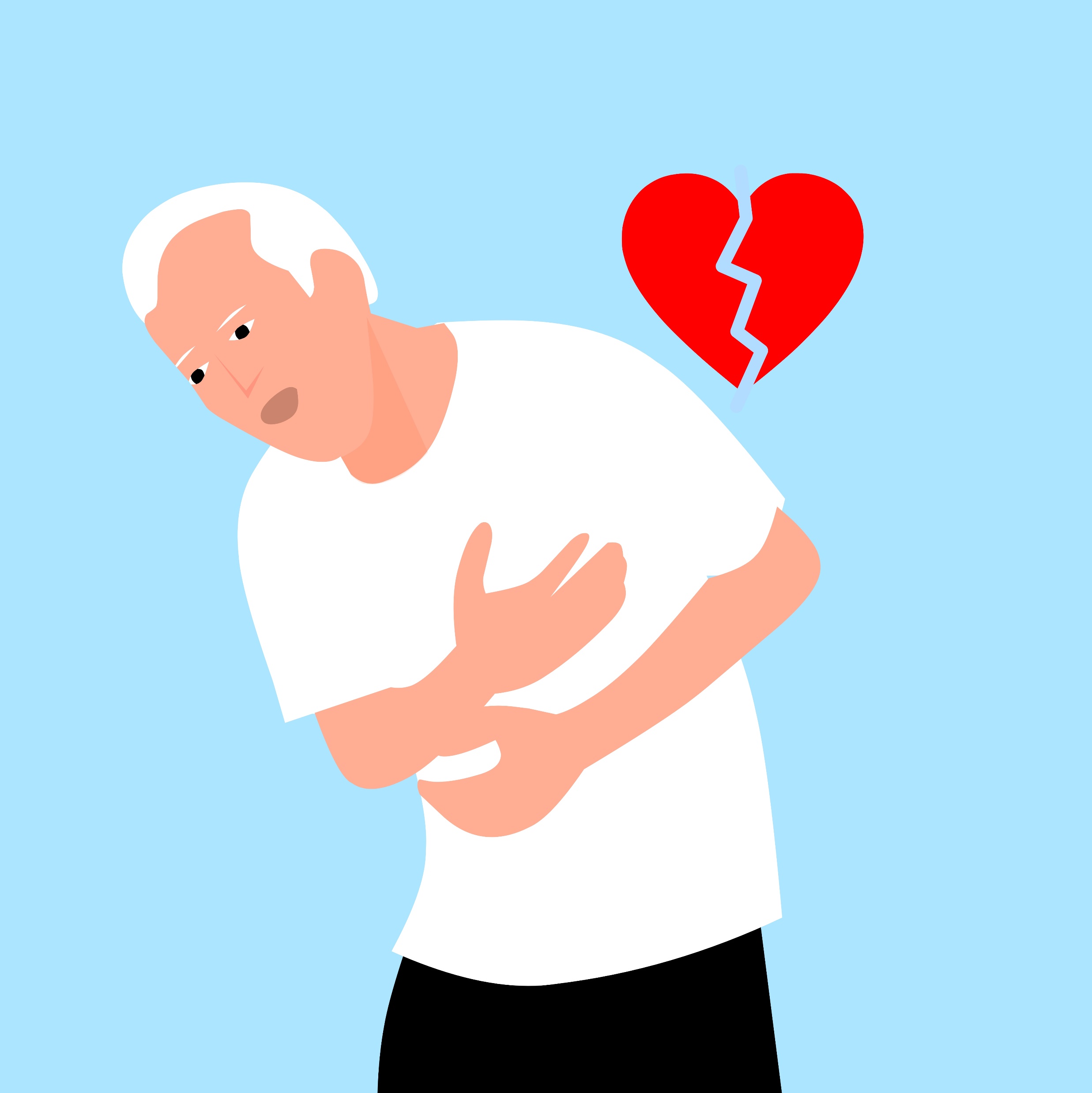 Viscerale pijn: 
slecht lokaliseerbaar, gepaard gaan met autonome verschijnselen
By Paul Gobée, dept. Anatomy & Embryology, LUMC license CC BY NC SA
Sources: Gray’s Anatomy 41st ed., Moore K et al, Clin. Oriented Anatoimy, 8th ed.
"Servier - Drawing Vertebral column anterior view - no labels" by Servier Medical Art, license: CC BY
"Branches of the abdominal aorta - English labels" by Open Learning Initiative, license: CC BY-NC-SA
Clker-Free-Vector-Images https://pixabay.com/vectors/intestines-bowel-guts-intestinal-293929/ License: Pixabay
"Servier - Drawing Overview digestive tract - no labels" by Servier Medical Art, license: CC BY
https://pxhere.com/en/photo/1624222, By Mohamed Hassan, CC0 PD
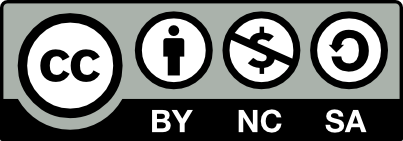 Pijn van hart, long, oesophagus
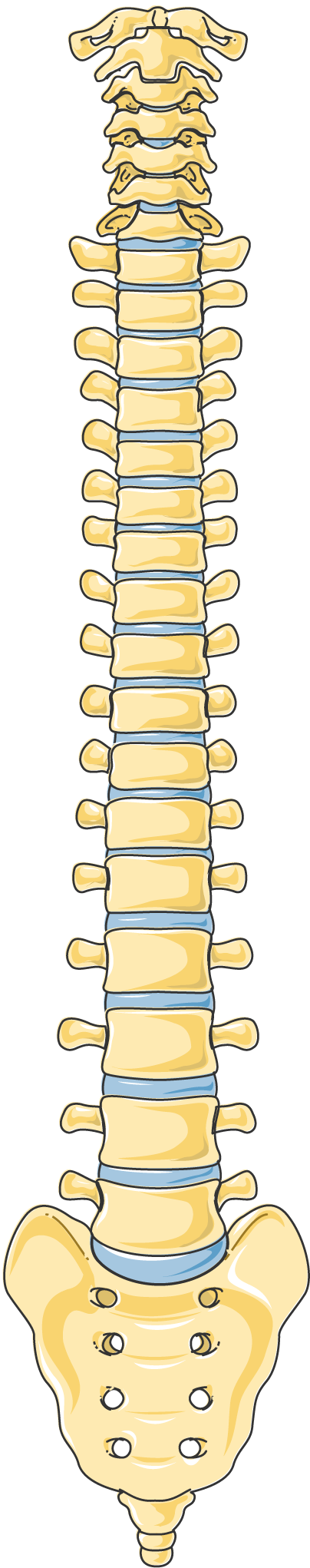 Referred pain
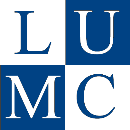 Nn. vagi, plexus oesophagealis, truncus vagalis ant. & post.
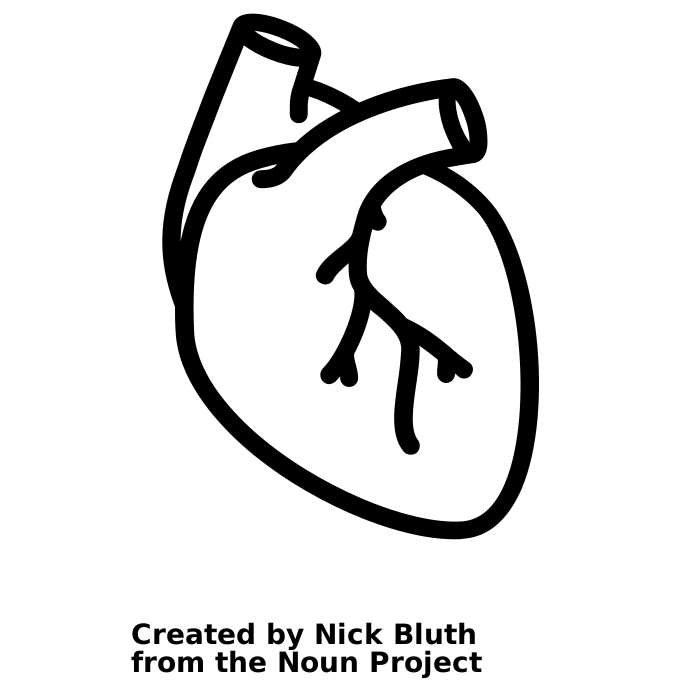 T1
Nn. intercostales (spinaal)
T2
T3
T4
T5
T1-5
T6
T7
T8
Thoracale splanchnische zenuwen:
N. splanchnicus major, minor, imus
T9
T10
T11
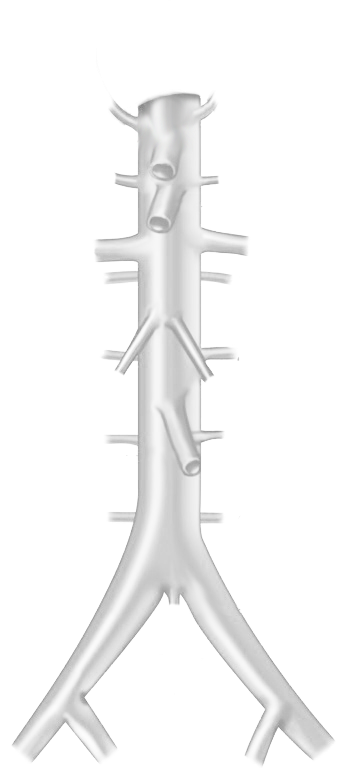 T12
L1
L1
Ganglion & plexus coeliacus, mesent. sup, aorticorenalis, intermesentericus, mesent. inf. (prevertebraal / preaortaal)
L2
L2
L3
Truncus lumbalis, achterste buikwandzenuwen (spinaal)
L3
L4
Lumbale splanchnische zenuwen
L4
L5
Plexus hypogastr. sup.
L5
S1
N. hypogastricus
S2
S1
S3
S2
Truncus sacralis, Nn. sacrales (spinaal)
S4
S3
Pelviene splanchnische zenuwen
S5
S4
Plexus hypogastr. inf.
S5
Sacrale parasymp. outflow
By Paul Gobée, dept. Anatomy & Embryology, LUMC license CC BY NC SA
Sources: Gray’s Anatomy 41st ed., Moore K et al, Clin. Oriented Anatoimy, 8th ed.
"Servier - Drawing Vertebral column anterior view - no labels" by Servier Medical Art, license: CC BY
"Branches of the abdominal aorta - English labels" by Open Learning Initiative, license: CC BY-NC-SA
Clker-Free-Vector-Images https://pixabay.com/vectors/intestines-bowel-guts-intestinal-293929/ License: Pixabay
"Servier - Drawing Overview digestive tract - no labels" by Servier Medical Art, license: CC BY
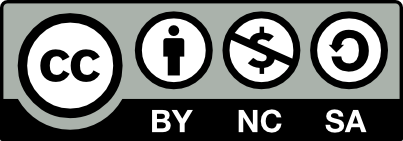 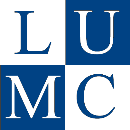 Referred pain
bij cardiale ischemie:
in mediale zijde linker arm
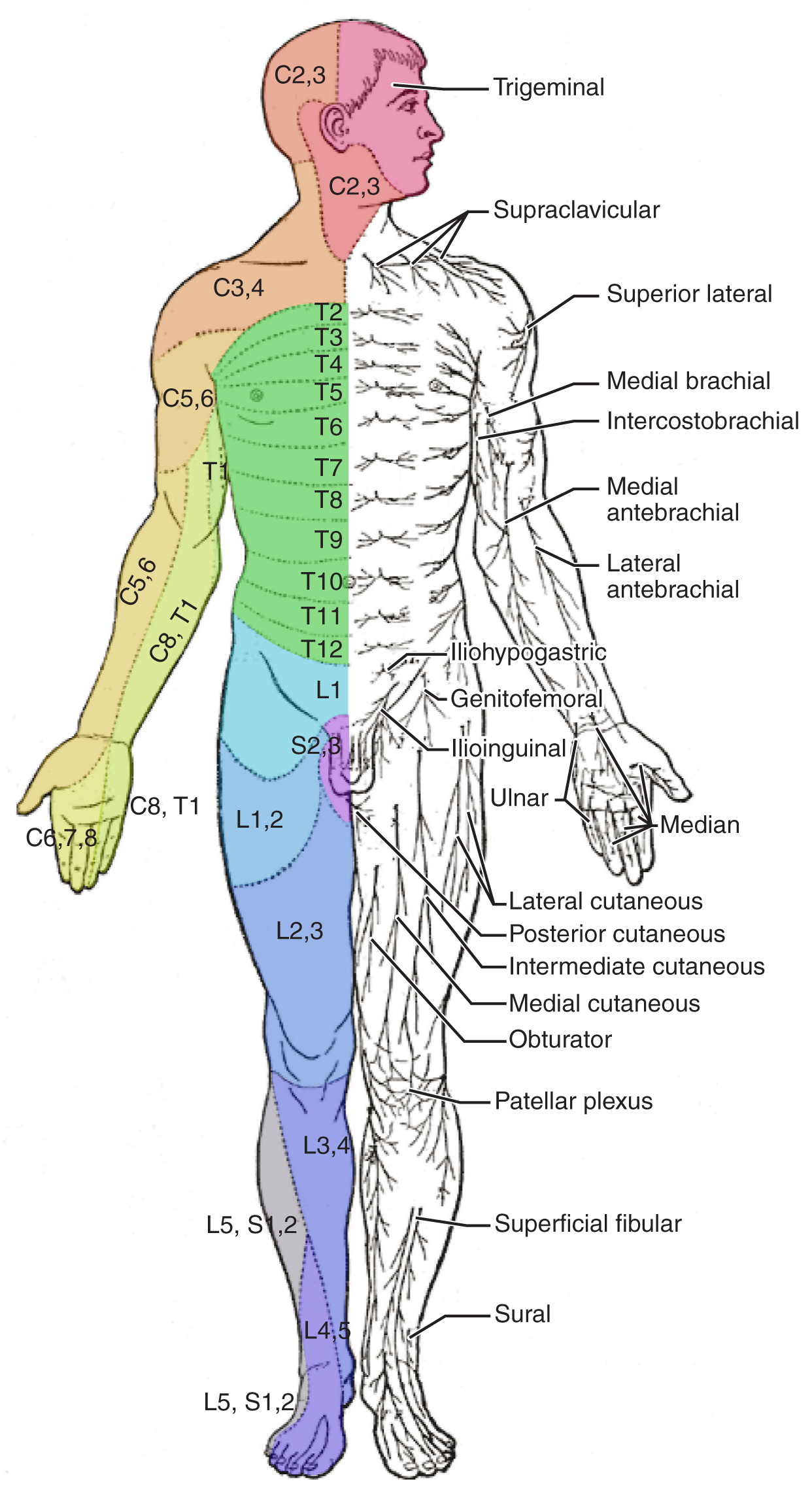 T1-5
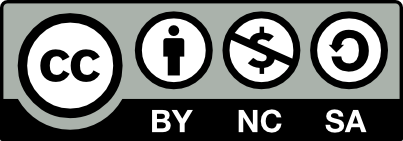 "OpenStax AnatPhys fig.16.13 - Dermatomes - English labels" by OpenStax, license: CC BY. credit: modification of work by Mikael Häggström. Source: book 'Anatomy and Physiology', https://openstax.org/details/books/anatomy-and-physiology.
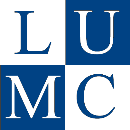 (beginnende) Appendicitis
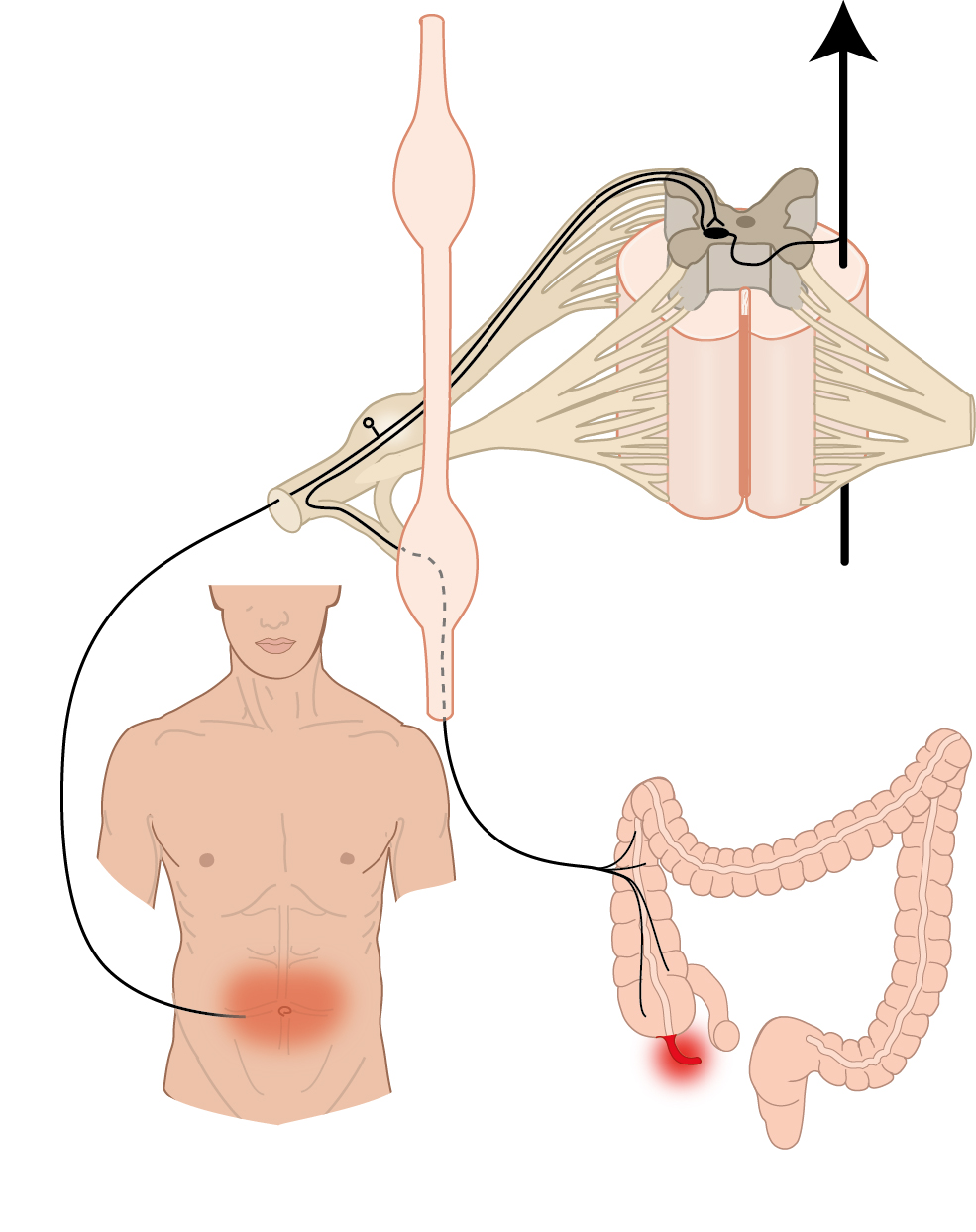 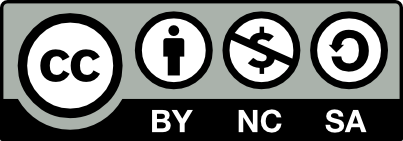 "Slagter - Drawing appendicitis, pain route and referred pain - no labels" by Ron Slagter and O. Paul Gobée, LUMC, license: CC BY-NC-SA
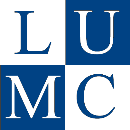 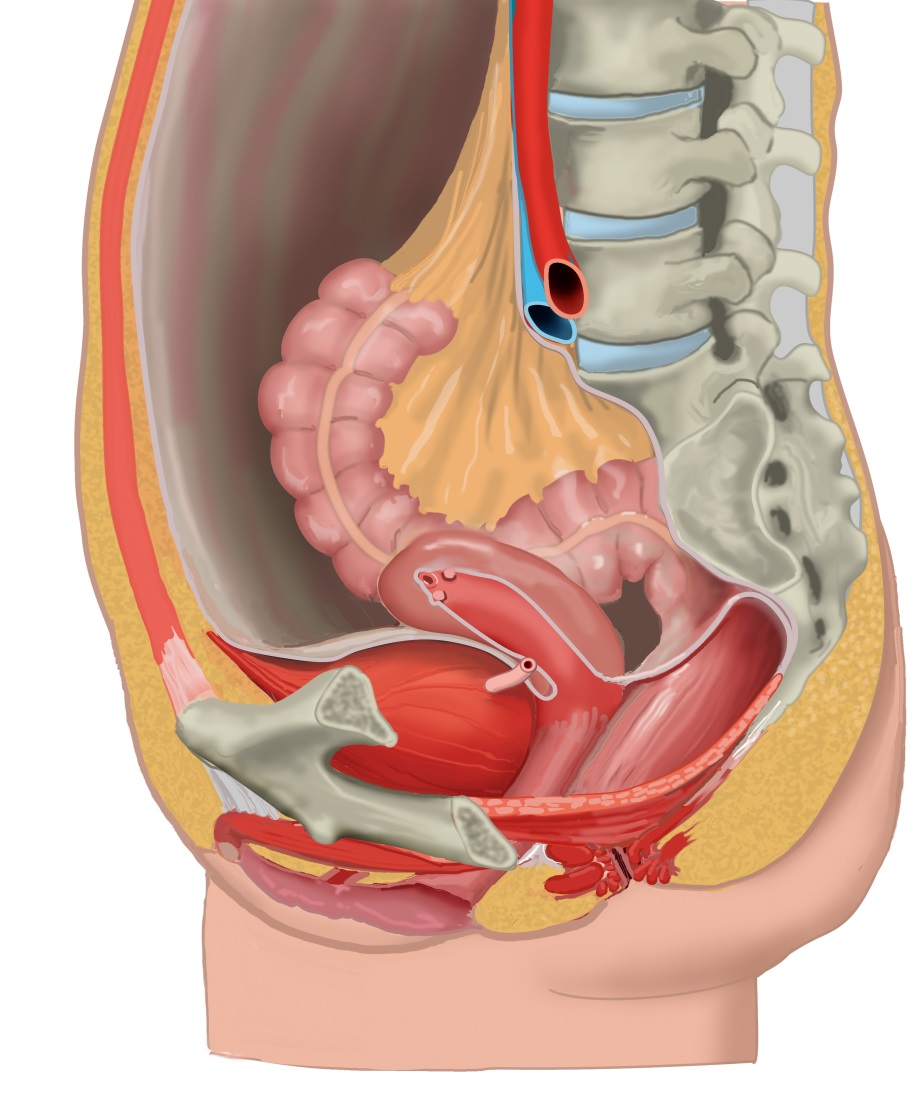 Boven de pijnlijn:meelopend met sympathische zenuwen
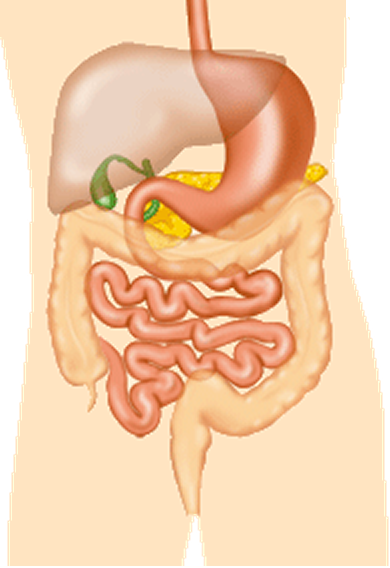 Pijnlijn:
Onderkant peritoneum
Halverwege sigmoid
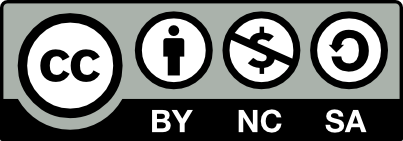 Sources: Digestive system, by Bas Blankevoort, LUMC, license: CC BY NC SA
"Sagittal section female pelvis" by Ron Slagter, license: CC BY-NC-SA
Sympathisch naar buik organen (t/m ~ middendarm – colon transv.)
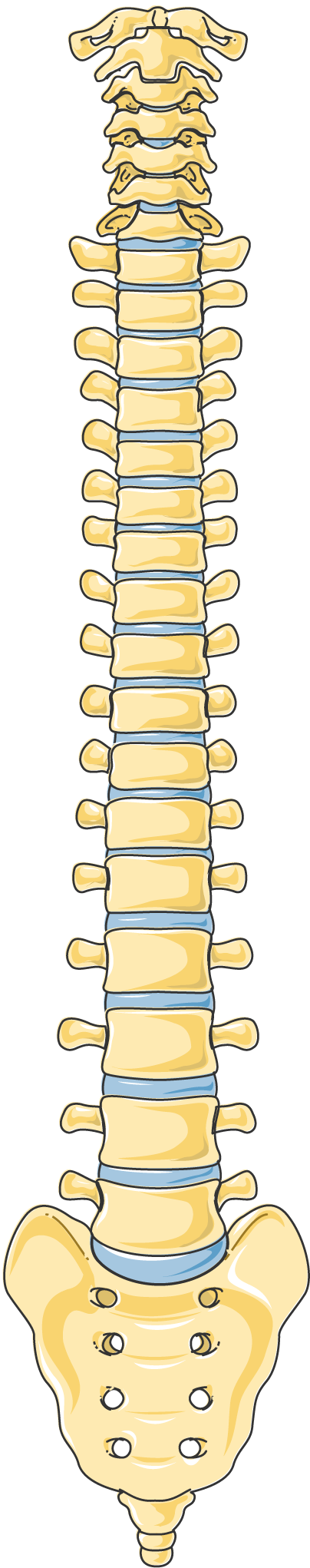 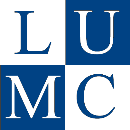 Nn. vagi, plexus oesophagealis, truncus vagalis ant. & post.
T1
Cardiopulmonale splanchnische zenuwen
T2
Nn. intercostales (spinaal)
T3
T4
Rami communicans
T5
Truncus sympathicus (paravertebraal)
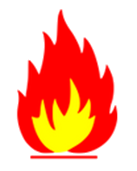 T6
T7
T8
Thoracale splanchnische zenuwen:
N. splanchnicus major, minor, imus
T9
T10
T11
SYMP
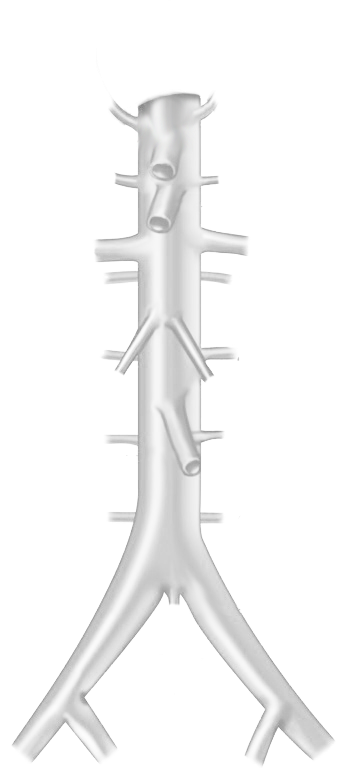 T12
L1
Prevertebraal / preaortaal:
ganglion & plexus coeliacus, mesent. sup, aorticorenalis, intermesentericus, mesent. inf.
L1
L2
L2
L3
Truncus lumbalis, achterste buikwandzenuwen (spinaal)
L3
Met bloedvaten mee
L4
Lumbale splanchnische zenuwen
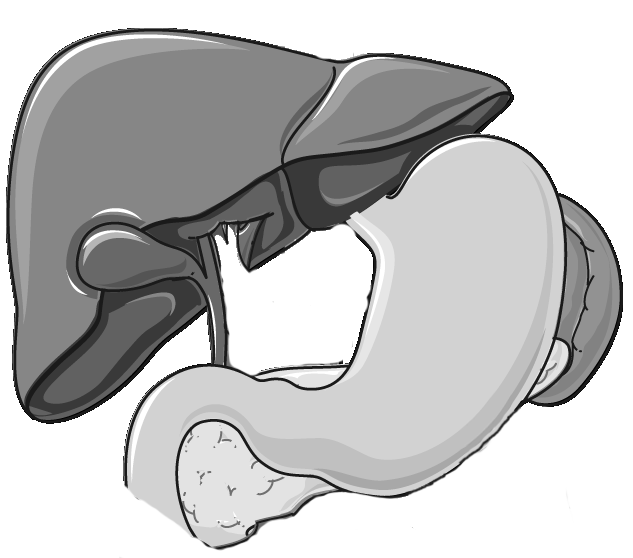 L4
L5
Plexus hypogastr. sup.
L5
S1
N. hypogastricus
S2
S1
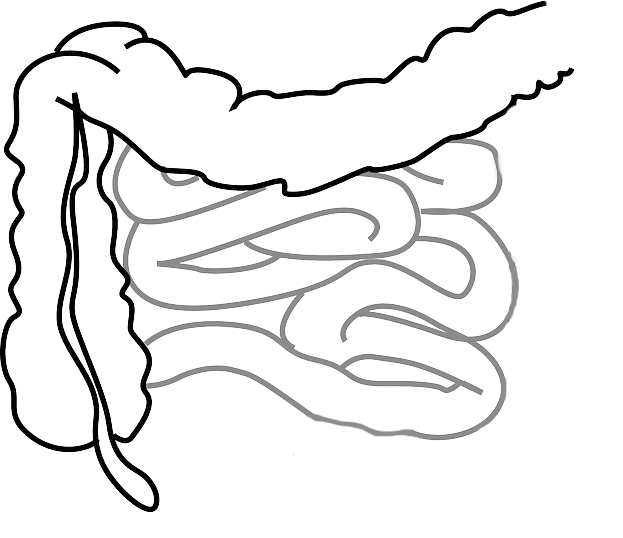 S3
S2
Truncus sacralis, Nn. sacrales (spinaal)
S4
S3
Pelviene splanchnische zenuwen
S5
S4
Plexus hypogastr. inf.
S5
Sacrale parasymp. outflow
By Paul Gobée, dept. Anatomy & Embryology, LUMC license CC BY NC SA
Sources: Gray’s Anatomy 41st ed., Moore K et al, Clin. Oriented Anatoimy, 8th ed.
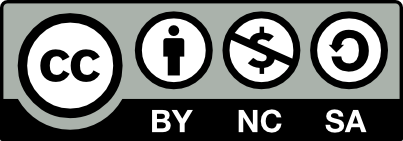 "Servier - Drawing Vertebral column anterior view - no labels" by Servier Medical Art, license: CC BY
"Branches of the abdominal aorta - English labels" by Open Learning Initiative, license: CC BY-NC-SA
Clker-Free-Vector-Images https://pixabay.com/vectors/intestines-bowel-guts-intestinal-293929/ License: Pixabay
"Servier - Drawing Overview digestive tract - no labels" by Servier Medical Art, license: CC BY
Fire icon: https://freesvg.org/fire-and-flames-remixes, By Open Clipart, PD
Pijn van buik organen (t/m ~ middendarm – colon transv)
Meelopend met sympathische zenuwen
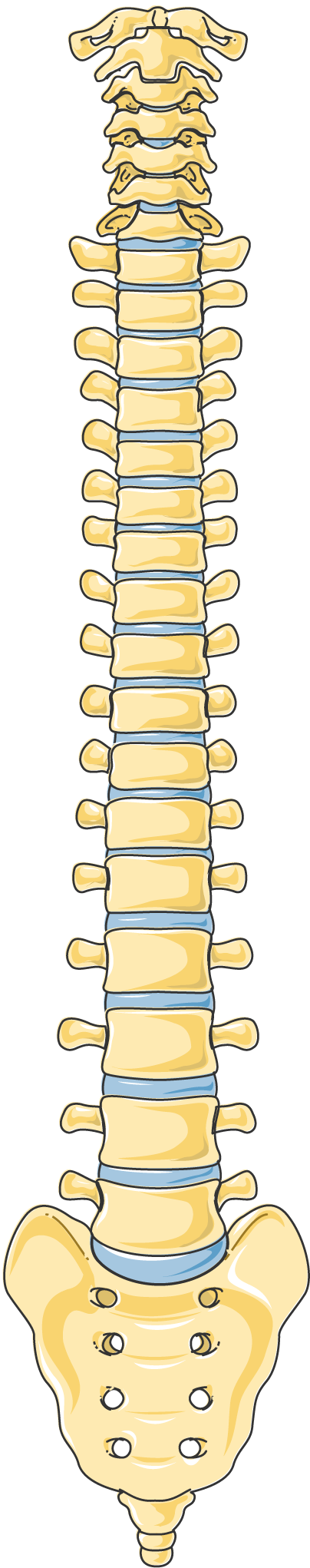 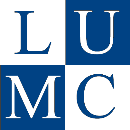 Nn. vagi, plexus oesophagealis, truncus vagalis ant. & post.
T1
Cardiopulmonale splanchnische zenuwen
T2
Nn. intercostales (spinaal)
T3
T4
Rami communicans
T5
Truncus sympathicus (paravertebraal)
T6
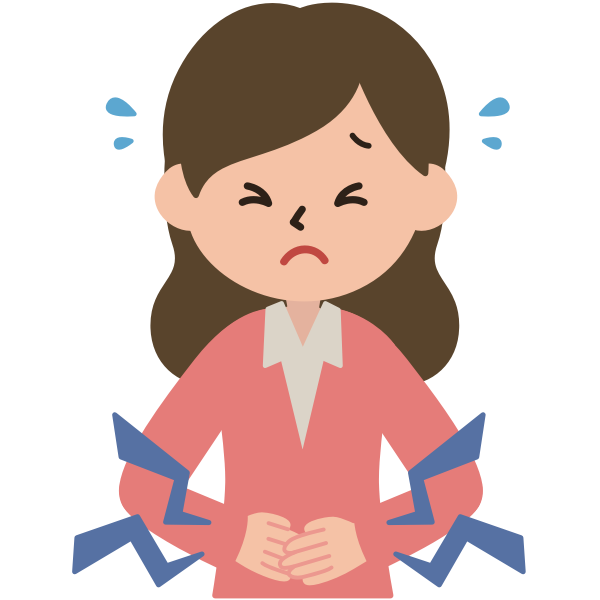 T7
T8
Thoracale splanchnische zenuwen:
N. splanchnicus major, minor, imus
T9
T10
T10
T11
PIJN
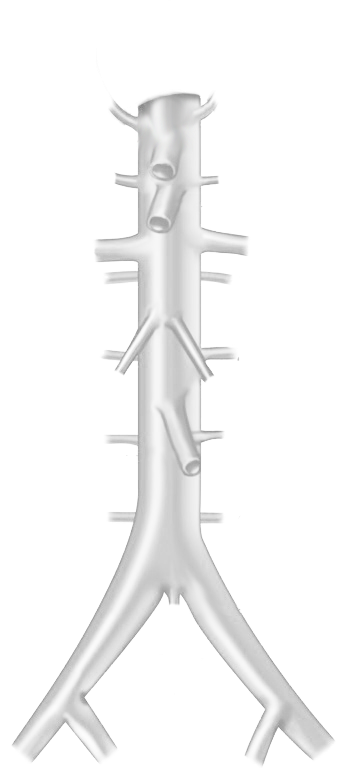 T12
L1
Prevertebraal / preaortaal:
ganglion & plexus coeliacus, mesent. sup, aorticorenalis, intermesentericus, mesent. inf.
L1
L2
L2
L3
Truncus lumbalis, achterste buikwandzenuwen (spinaal)
L3
Met bloedvaten mee
L4
Lumbale splanchnische zenuwen
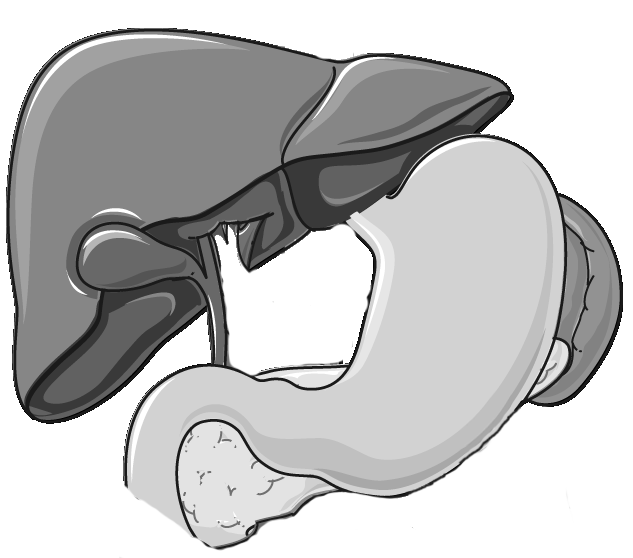 L4
L5
Plexus hypogastr. sup.
L5
S1
N. hypogastricus
S2
S1
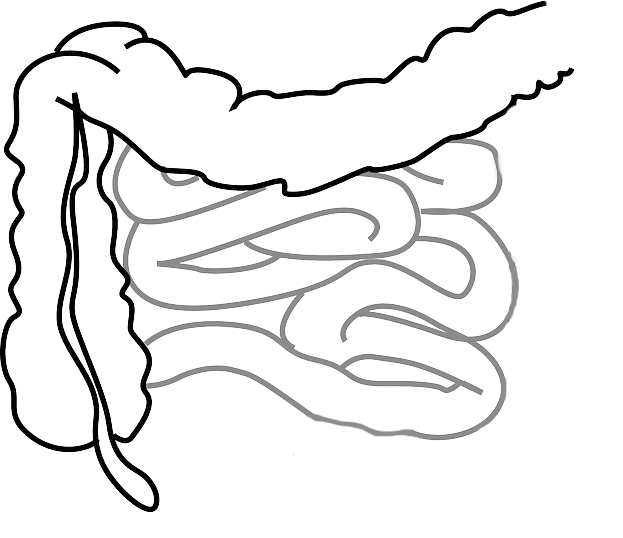 S3
S2
Truncus sacralis, Nn. sacrales (spinaal)
S4
S3
Pelviene splanchnische zenuwen
S5
S4
Plexus hypogastr. inf.
S5
Sacrale parasymp. outflow
Viscerale pijn: 
slecht lokaliseerbaar, gepaard gaan met autonome verschijnselen
By Paul Gobée, dept. Anatomy & Embryology, LUMC license CC BY NC SA
Sources: Gray’s Anatomy 41st ed., Moore K et al, Clin. Oriented Anatoimy, 8th ed.
"Servier - Drawing Vertebral column anterior view - no labels" by Servier Medical Art, license: CC BY
"Branches of the abdominal aorta - English labels" by Open Learning Initiative, license: CC BY-NC-SA
Clker-Free-Vector-Images https://pixabay.com/vectors/intestines-bowel-guts-intestinal-293929/ License: Pixabay
"Servier - Drawing Overview digestive tract - no labels" by Servier Medical Art, license: CC BY

Woman in pain icon: https://freesvg.org/ache-2 By Open Clipart PD
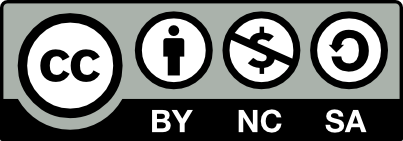 Pijn van buik organen (t/m ~ middendarm – colon transv)
Referred pain
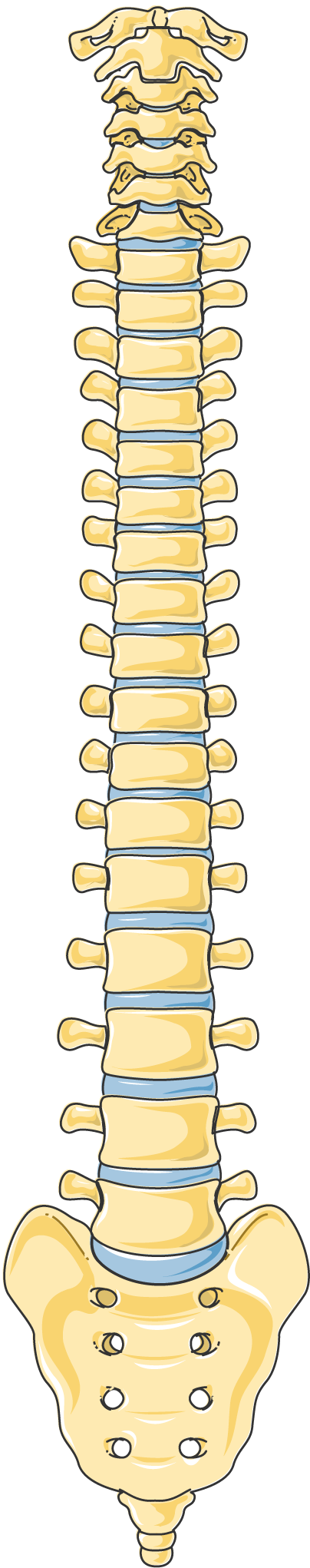 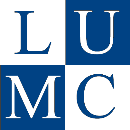 Nn. vagi, plexus oesophagealis, truncus vagalis ant. & post.
T1
Cardiopulmonale splanchnische zenuwen
T2
T3
T4
T5
T6
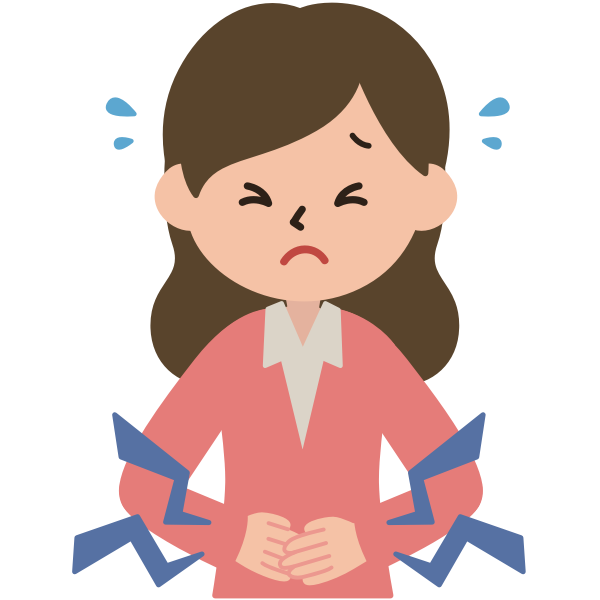 T7
T8
T9
T10
T10
Nn. intercostales (spinaal)
T11
PIJN
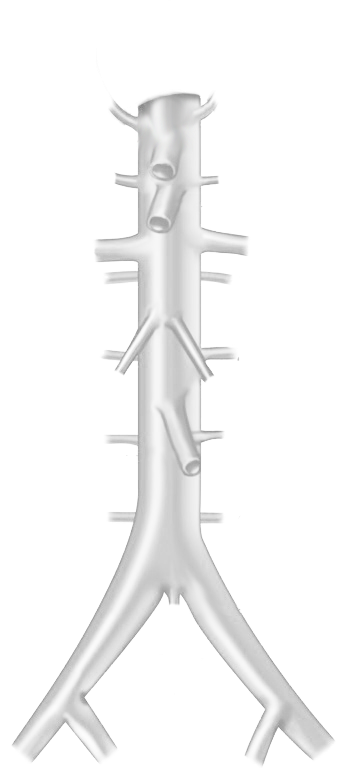 T12
L1
L1
L2
L2
L3
Truncus lumbalis, achterste buikwandzenuwen (spinaal)
L3
L4
Lumbale splanchnische zenuwen
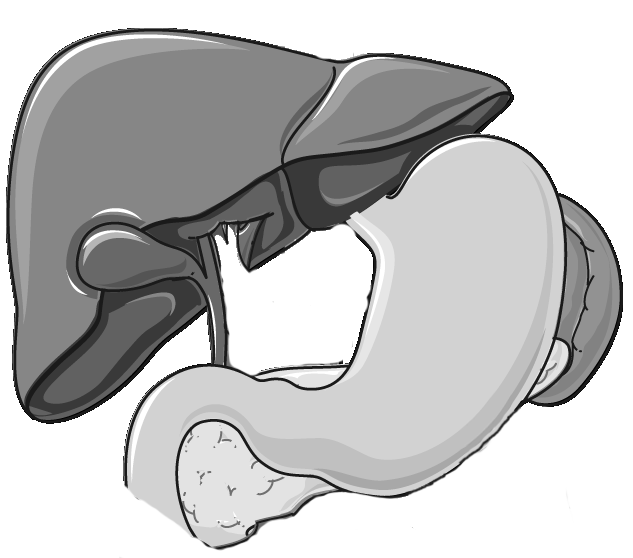 L4
L5
Plexus hypogastr. sup.
L5
S1
N. hypogastricus
S2
S1
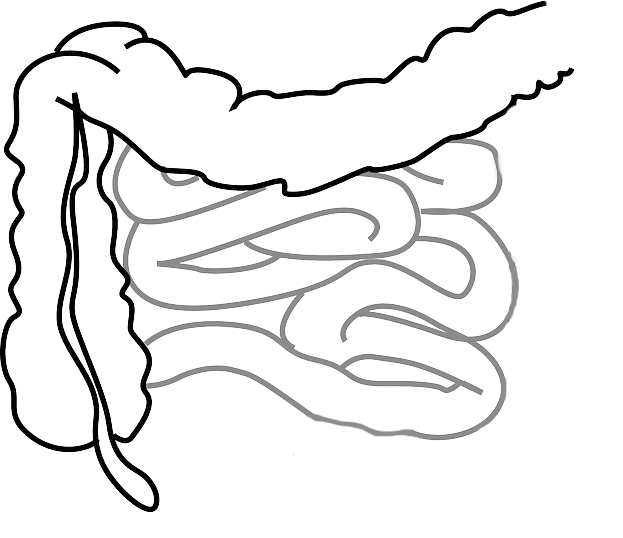 S3
S2
Truncus sacralis, Nn. sacrales (spinaal)
S4
S3
Pelviene splanchnische zenuwen
S5
S4
Plexus hypogastr. inf.
S5
Sacrale parasymp. outflow
By Paul Gobée, dept. Anatomy & Embryology, LUMC license CC BY NC SA
Sources: Gray’s Anatomy 41st ed., Moore K et al, Clin. Oriented Anatoimy, 8th ed.
"Servier - Drawing Vertebral column anterior view - no labels" by Servier Medical Art, license: CC BY
"Branches of the abdominal aorta - English labels" by Open Learning Initiative, license: CC BY-NC-SA
Clker-Free-Vector-Images https://pixabay.com/vectors/intestines-bowel-guts-intestinal-293929/ License: Pixabay
"Servier - Drawing Overview digestive tract - no labels" by Servier Medical Art, license: CC BY
Woman in pain icon: https://freesvg.org/ache-2 By Open Clipart PD
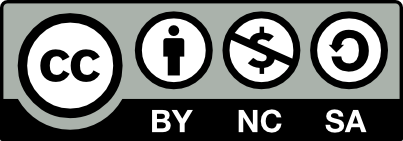 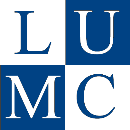 Referred pain bij 
beginnende appendicitis:
vage pijn rondom de navel
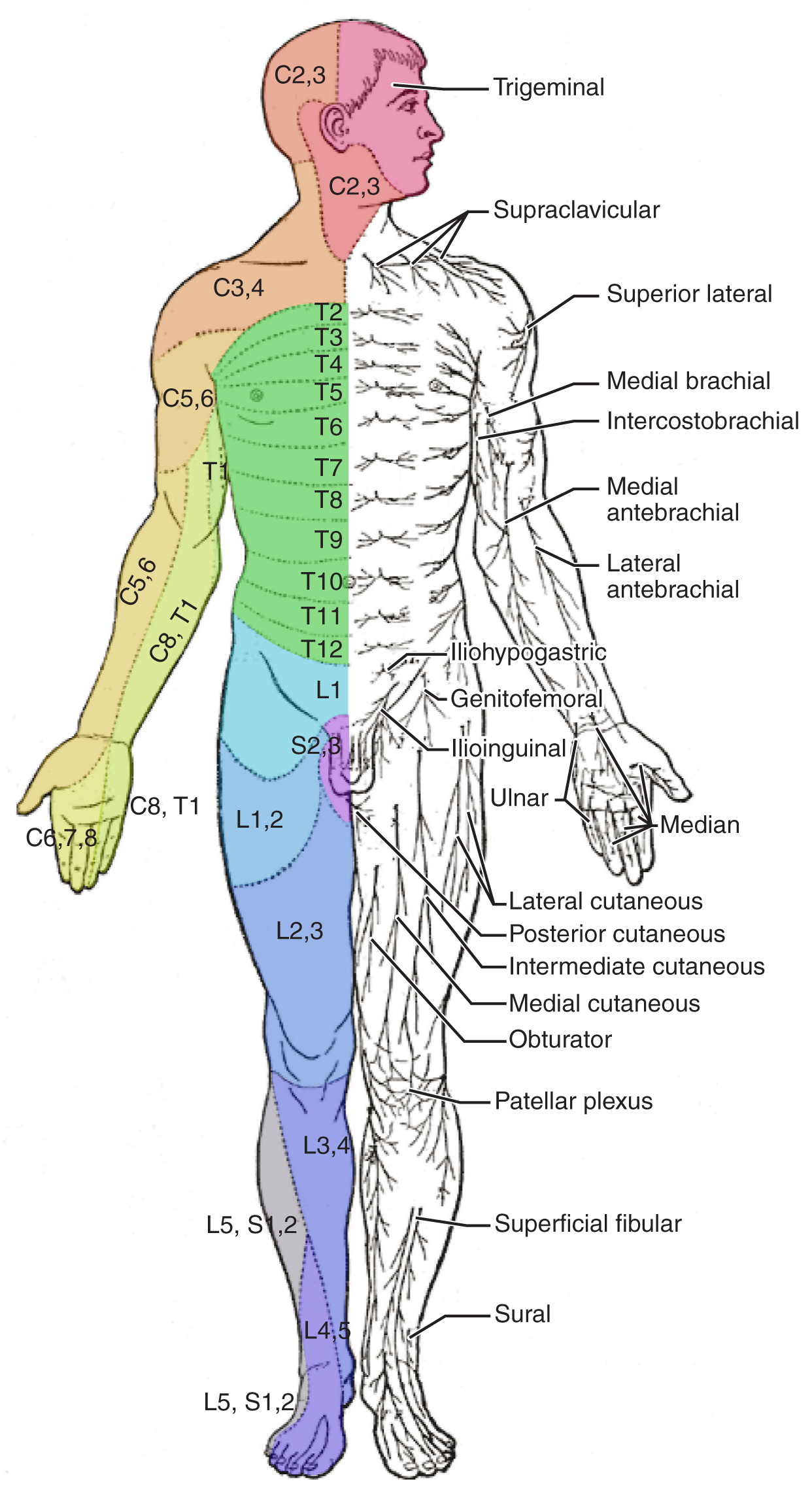 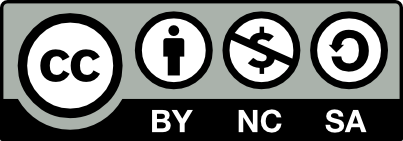 "OpenStax AnatPhys fig.16.13 - Dermatomes - English labels" by OpenStax, license: CC BY. credit: modification of work by Mikael Häggström. Source: book 'Anatomy and Physiology', https://openstax.org/details/books/anatomy-and-physiology.
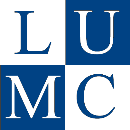 Segmentale representatie buikorganen
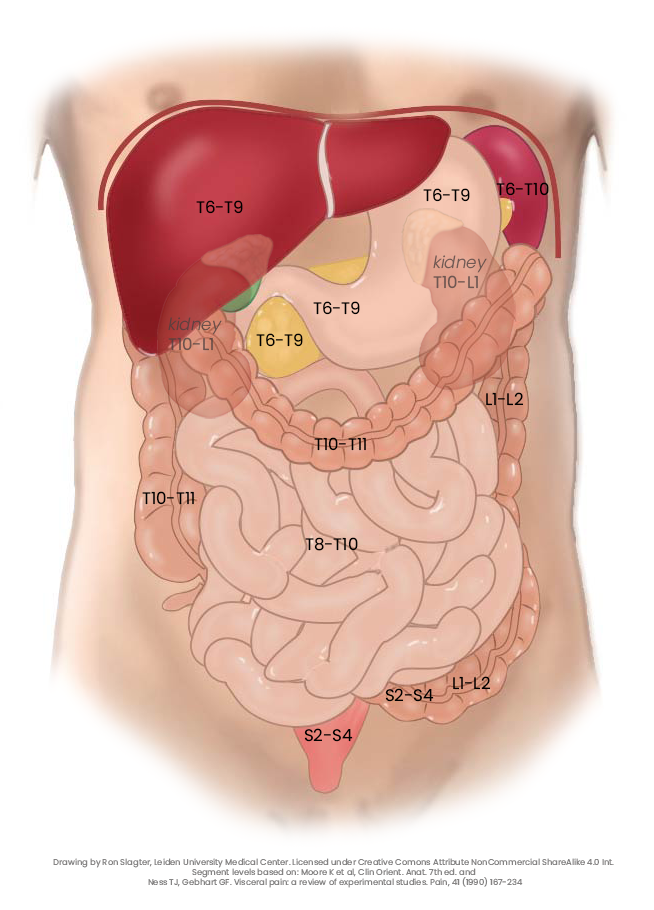 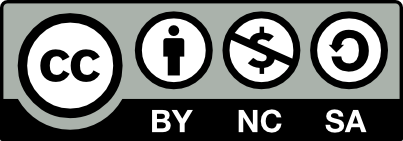 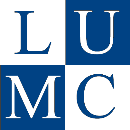 Cholecystitis
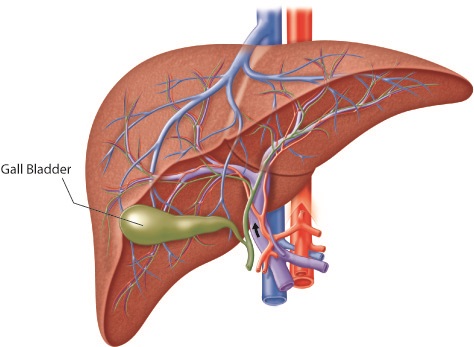 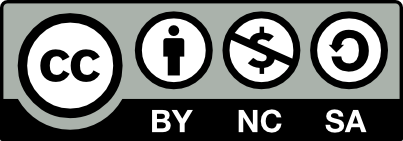 "Cenveo - Drawing Location of gallbladder - English labels" by Cenveo, license: CC BY
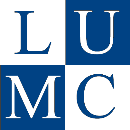 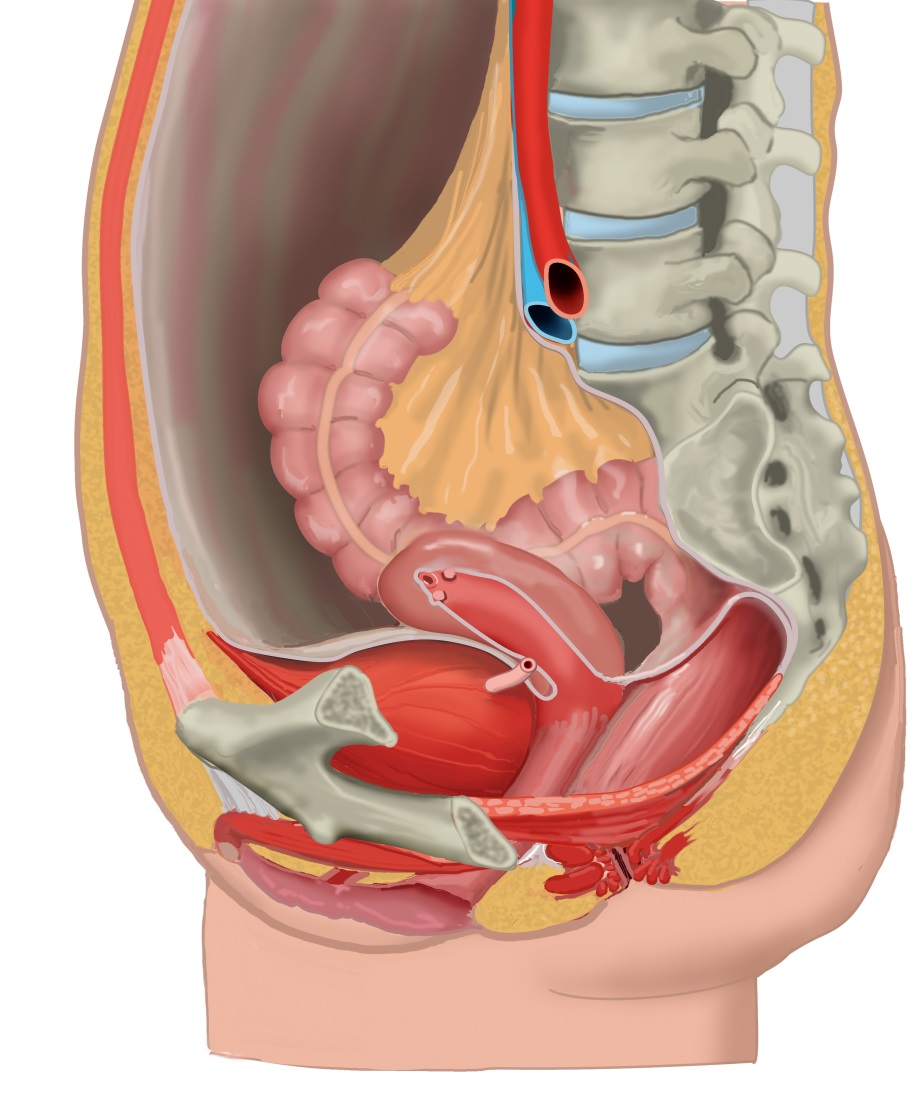 Boven de pijnlijn:meelopend met sympathische zenuwen
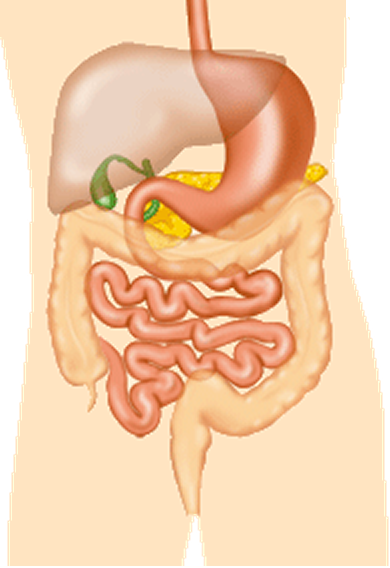 Pijnlijn:
Onderkant peritoneum
Halverwege sigmoid
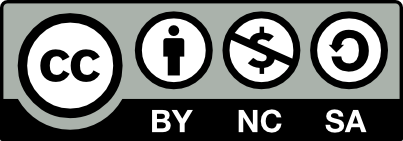 Sources: Digestive system, by Bas Blankevoort, LUMC, license: CC BY NC SA
"Sagittal section female pelvis" by Ron Slagter, license: CC BY-NC-SA
Sympathisch naar buik organen (t/m ~ middendarm – colon transv.)
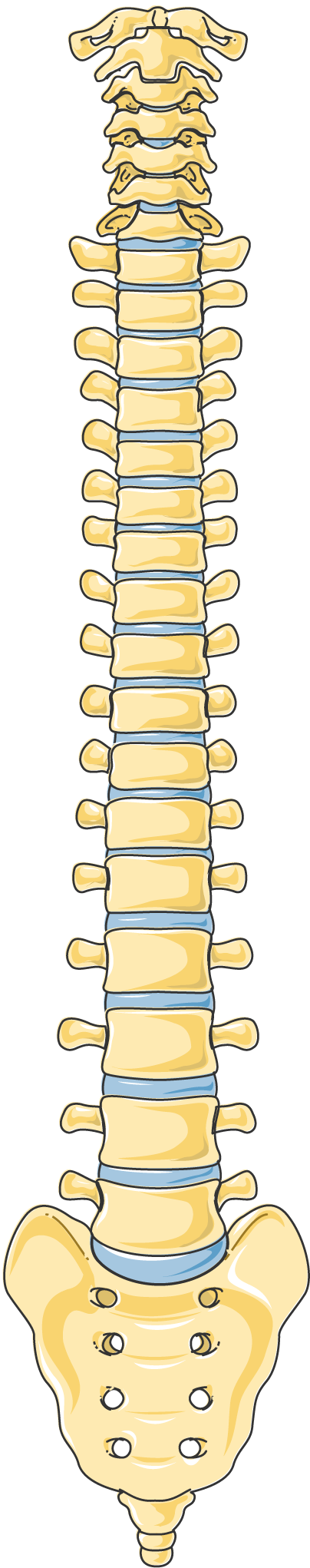 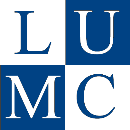 Nn. vagi, plexus oesophagealis, truncus vagalis ant. & post.
T1
Cardiopulmonale splanchnische zenuwen
T2
Nn. intercostales (spinaal)
T3
T4
Rami communicans
T5
Truncus sympathicus (paravertebraal)
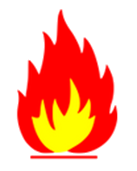 T6
T7
T8
Thoracale splanchnische zenuwen:
N. splanchnicus major, minor, imus
T9
T10
T11
SYMP
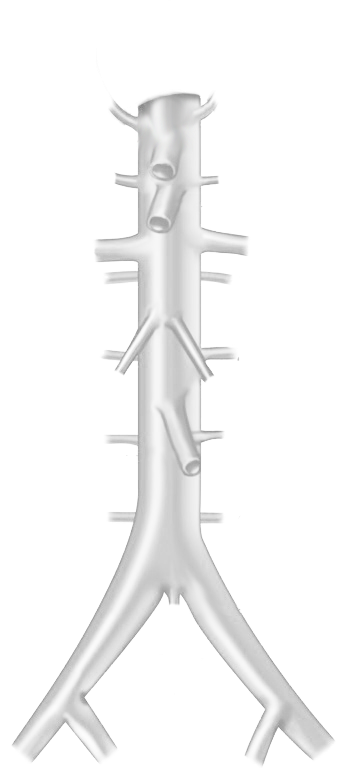 T12
L1
Prevertebraal / preaortaal:
ganglion & plexus coeliacus, mesent. sup, aorticorenalis, intermesentericus, mesent. inf.
L1
L2
L2
L3
Truncus lumbalis, achterste buikwandzenuwen (spinaal)
L3
L4
Lumbale splanchnische zenuwen
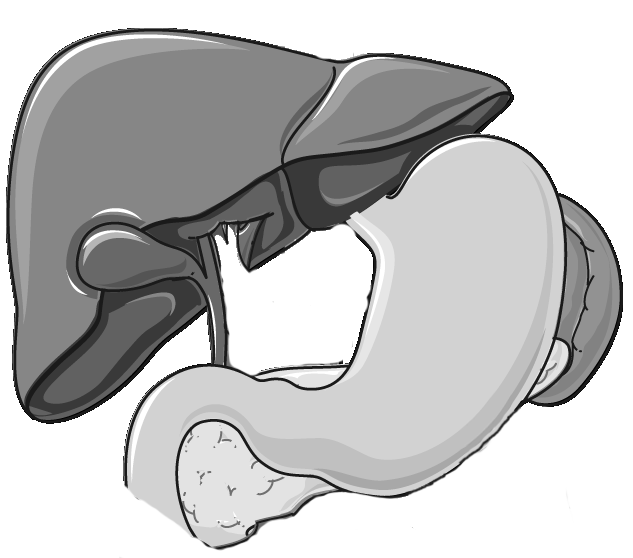 Met bloedvaten mee
L4
L5
Plexus hypogastr. sup.
L5
S1
N. hypogastricus
S2
S1
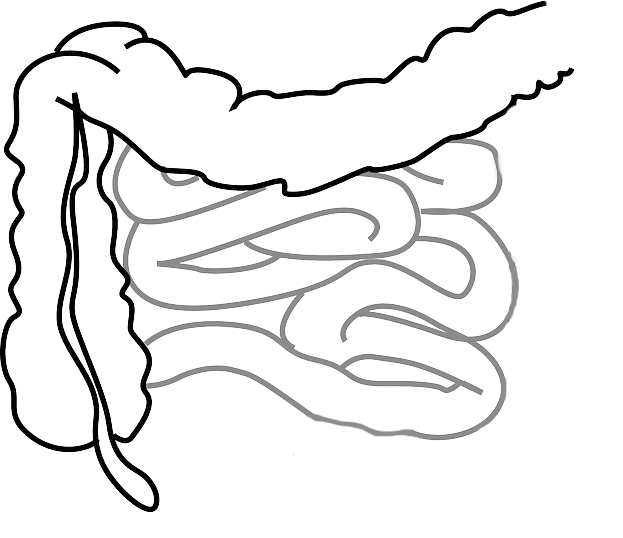 S3
S2
Truncus sacralis, Nn. sacrales (spinaal)
S4
S3
Pelviene splanchnische zenuwen
S5
S4
Plexus hypogastr. inf.
S5
Sacrale parasymp. outflow
By Paul Gobée, dept. Anatomy & Embryology, LUMC license CC BY NC SA
Sources: Gray’s Anatomy 41st ed., Moore K et al, Clin. Oriented Anatoimy, 8th ed.
"Servier - Drawing Vertebral column anterior view - no labels" by Servier Medical Art, license: CC BY
"Branches of the abdominal aorta - English labels" by Open Learning Initiative, license: CC BY-NC-SA
Clker-Free-Vector-Images https://pixabay.com/vectors/intestines-bowel-guts-intestinal-293929/ License: Pixabay
"Servier - Drawing Overview digestive tract - no labels" by Servier Medical Art, license: CC BY

ire icon: https://freesvg.org/fire-and-flames-remixes, By Open Clipart, PD
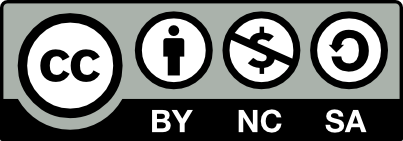 Pijn van buik organen (t/m ~ middendarm – colon transv)
Meelopend met sympathische zenuwen
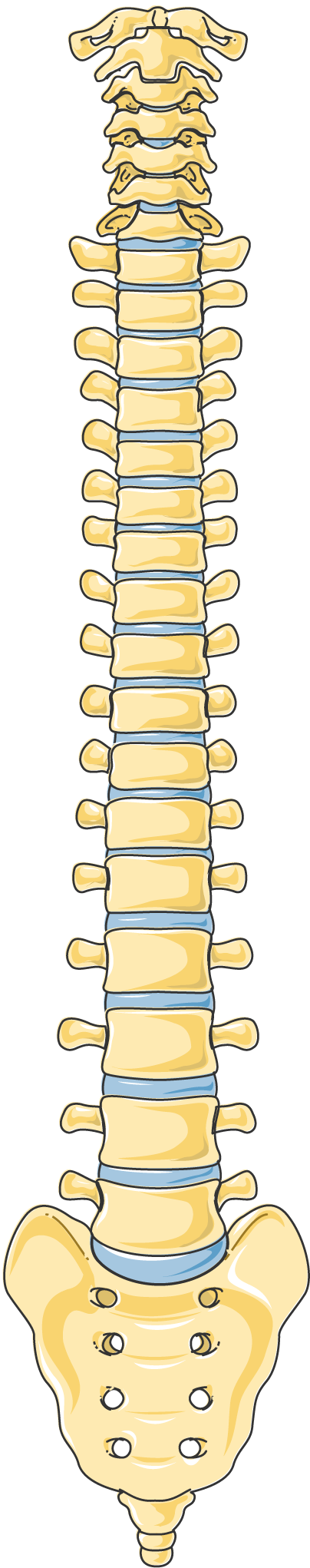 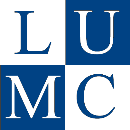 Nn. vagi, plexus oesophagealis, truncus vagalis ant. & post.
T1
Cardiopulmonale splanchnische zenuwen
T2
Nn. intercostales (spinaal)
T3
T4
Rami communicans
T5
Truncus sympathicus (paravertebraal)
T6
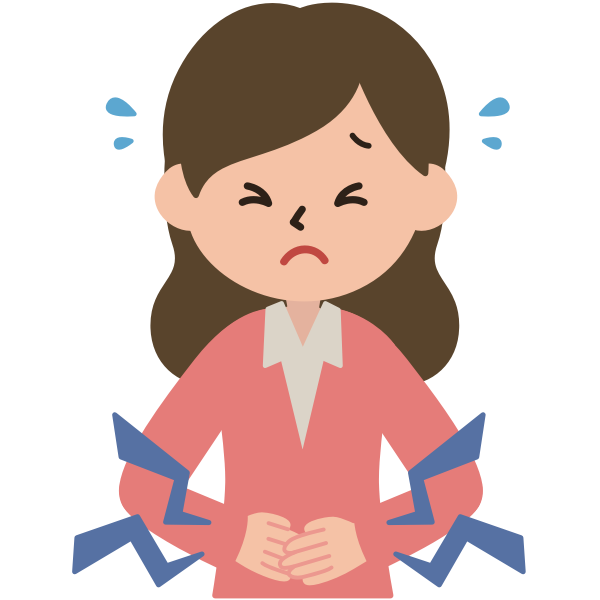 T7
T6-9
T8
Thoracale splanchnische zenuwen:
N. splanchnicus major, minor, imus
T9
T10
T11
PIJN
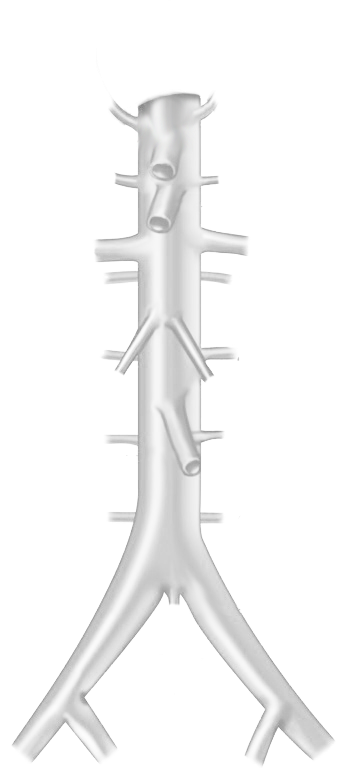 T12
L1
Prevertebraal / preaortaal:
ganglion & plexus coeliacus, mesent. sup, aorticorenalis, intermesentericus, mesent. inf.
L1
L2
L2
L3
Truncus lumbalis, achterste buikwandzenuwen (spinaal)
L3
L4
Lumbale splanchnische zenuwen
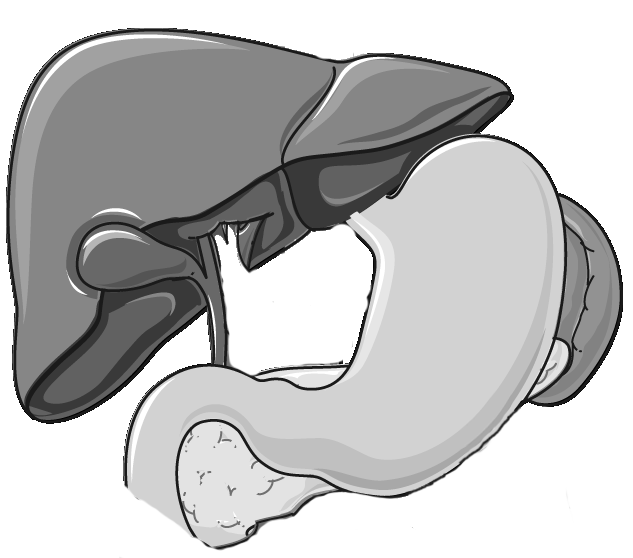 Met bloedvaten mee
L4
L5
Plexus hypogastr. sup.
L5
S1
N. hypogastricus
S2
S1
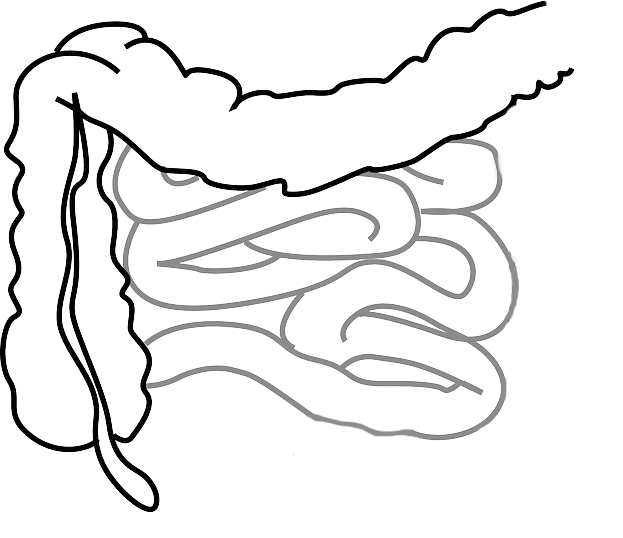 S3
S2
Truncus sacralis, Nn. sacrales (spinaal)
S4
S3
Pelviene splanchnische zenuwen
S5
S4
Plexus hypogastr. inf.
S5
Sacrale parasymp. outflow
Viscerale pijn: 
slecht lokaliseerbaar, gepaard gaan met autonome verschijnselen
By Paul Gobée, dept. Anatomy & Embryology, LUMC license CC BY NC SA
Sources: Gray’s Anatomy 41st ed., Moore K et al, Clin. Oriented Anatoimy, 8th ed.
"Servier - Drawing Vertebral column anterior view - no labels" by Servier Medical Art, license: CC BY
"Branches of the abdominal aorta - English labels" by Open Learning Initiative, license: CC BY-NC-SA
Clker-Free-Vector-Images https://pixabay.com/vectors/intestines-bowel-guts-intestinal-293929/ License: Pixabay
"Servier - Drawing Overview digestive tract - no labels" by Servier Medical Art, license: CC BY
Woman in pain icon: https://freesvg.org/ache-2 By Open Clipart PD
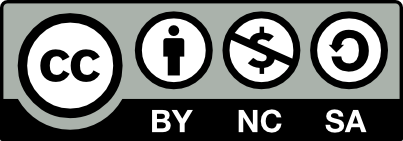 Pijn van buik organen (t/m ~ middendarm – colon transv)
Referred pain
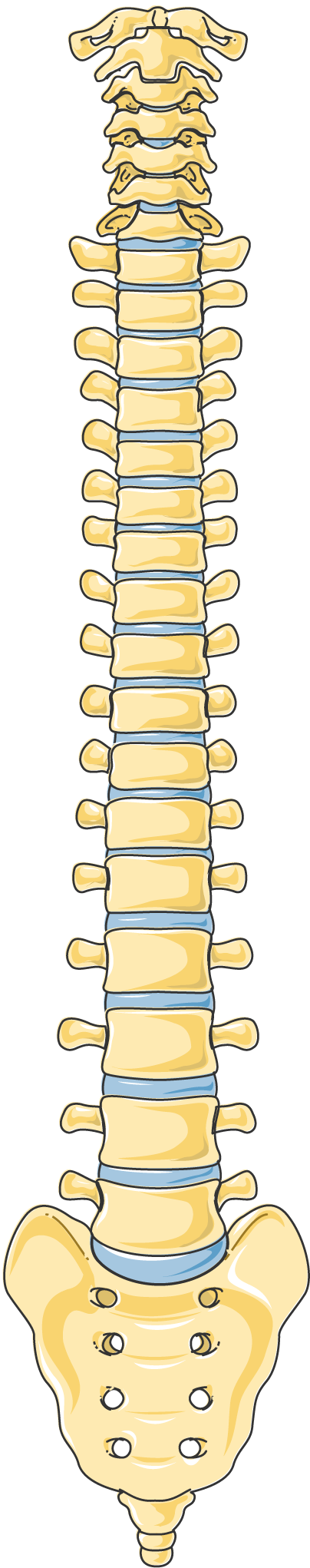 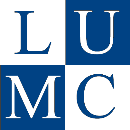 Nn. vagi, plexus oesophagealis, truncus vagalis ant. & post.
T1
Cardiopulmonale splanchnische zenuwen
T2
T3
T4
T5
T6
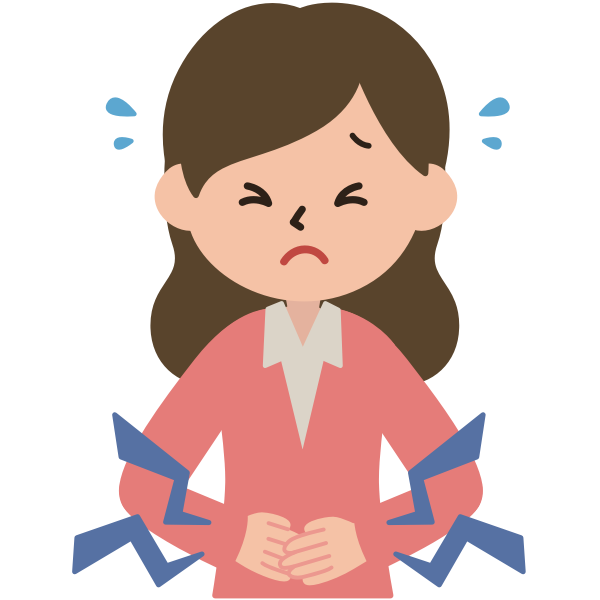 T7
T6-9
T8
T9
T10
Nn. intercostales (spinaal)
T11
PIJN
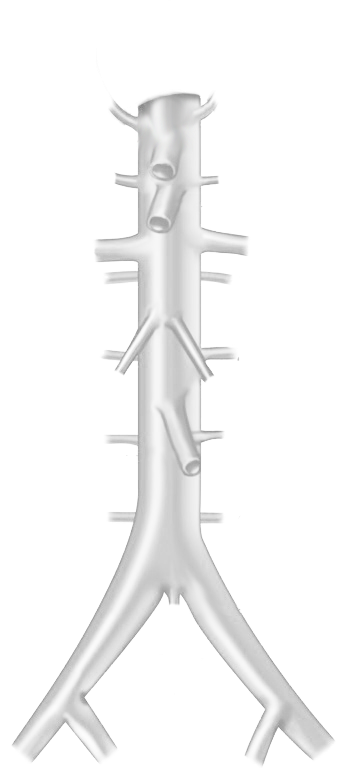 T12
L1
L1
L2
L2
L3
Truncus lumbalis, achterste buikwandzenuwen (spinaal)
L3
L4
Lumbale splanchnische zenuwen
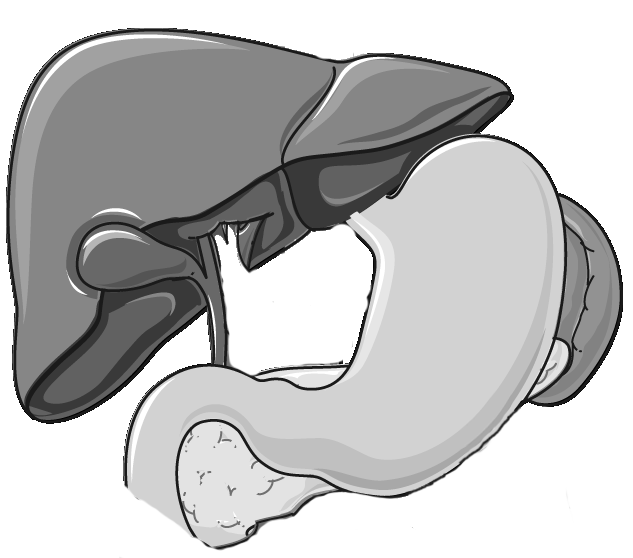 L4
L5
Plexus hypogastr. sup.
L5
S1
N. hypogastricus
S2
S1
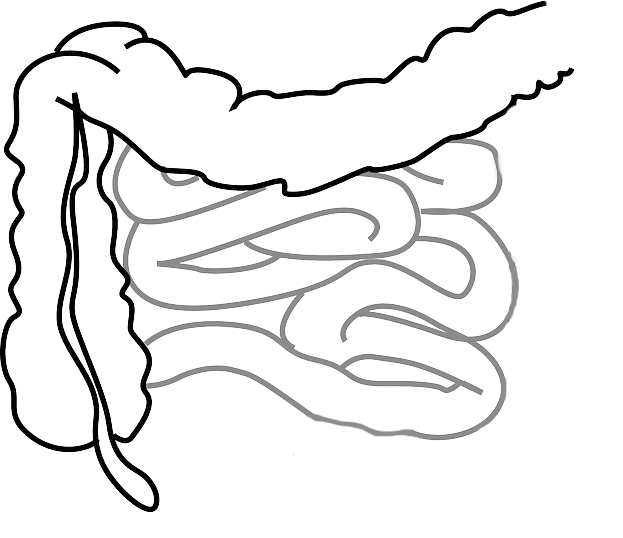 S3
S2
Truncus sacralis, Nn. sacrales (spinaal)
S4
S3
Pelviene splanchnische zenuwen
S5
S4
Plexus hypogastr. inf.
S5
Sacrale parasymp. outflow
By Paul Gobée, dept. Anatomy & Embryology, LUMC license CC BY NC SA
Sources: Gray’s Anatomy 41st ed., Moore K et al, Clin. Oriented Anatoimy, 8th ed.
"Servier - Drawing Vertebral column anterior view - no labels" by Servier Medical Art, license: CC BY
"Branches of the abdominal aorta - English labels" by Open Learning Initiative, license: CC BY-NC-SA
Clker-Free-Vector-Images https://pixabay.com/vectors/intestines-bowel-guts-intestinal-293929/ License: Pixabay
"Servier - Drawing Overview digestive tract - no labels" by Servier Medical Art, license: CC BY
Woman in pain icon: https://freesvg.org/ache-2 By Open Clipart PD
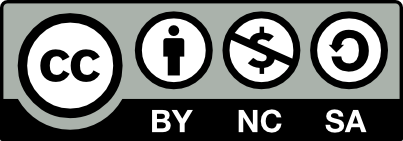 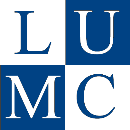 Referred pain bij
cholecystitis
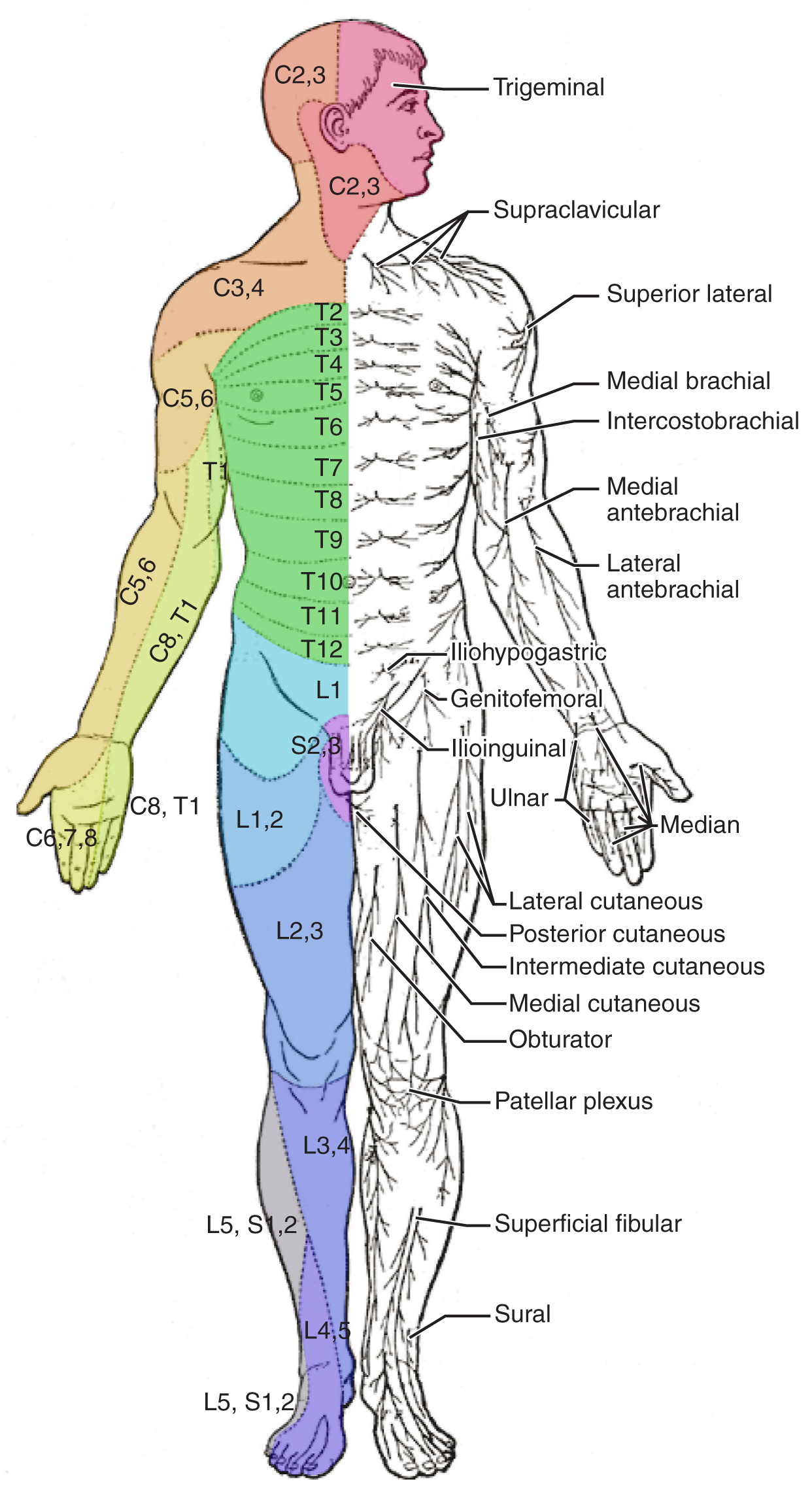 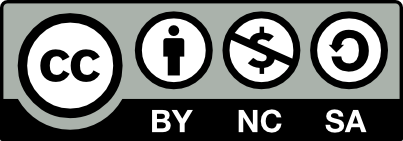 "OpenStax AnatPhys fig.16.13 - Dermatomes - English labels" by OpenStax, license: CC BY. credit: modification of work by Mikael Häggström. Source: book 'Anatomy and Physiology', https://openstax.org/details/books/anatomy-and-physiology.
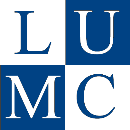 Segmentale representatie buikorganen
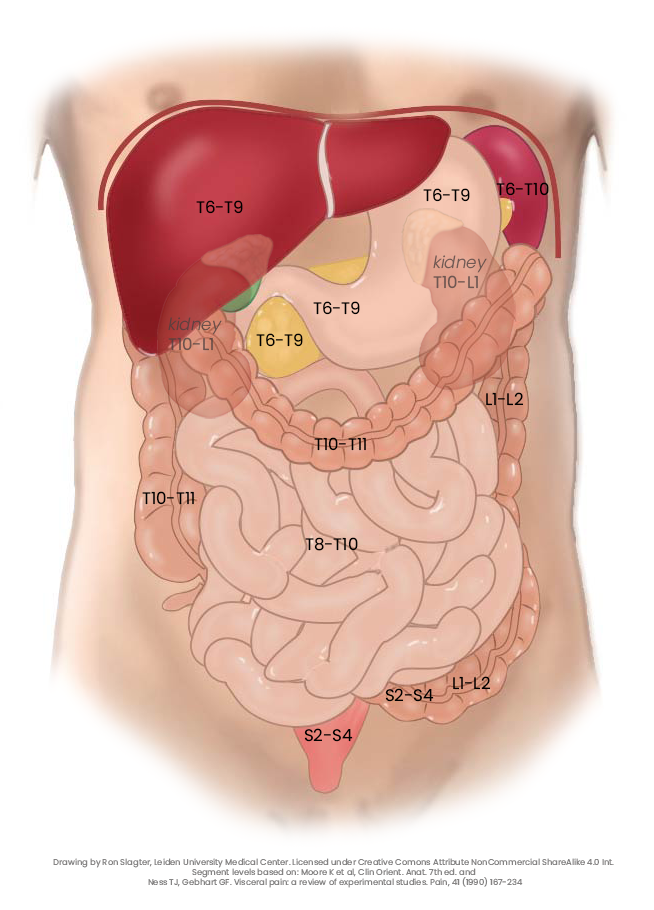 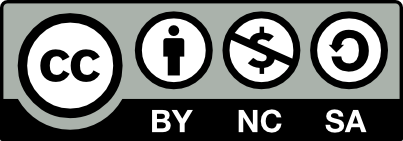 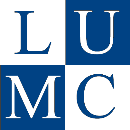 Maar óók: Referred pain processen rond diafragma en galblaas pijn in schouder
C3-C5
Spinale zenuw
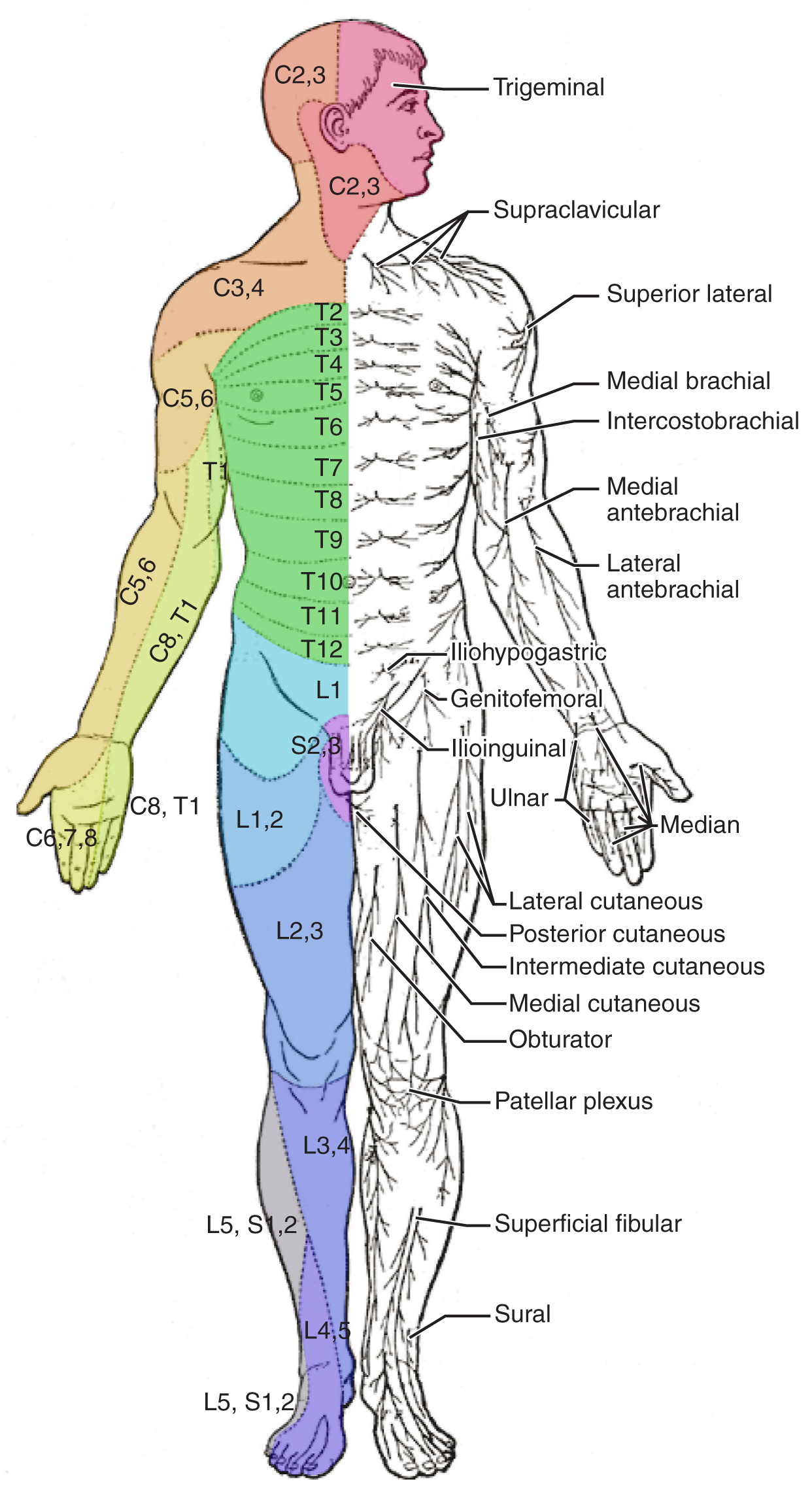 N.  phrenicus
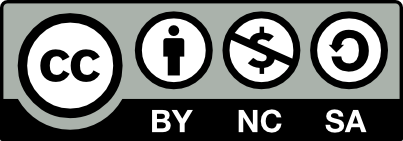 "OpenStax AnatPhys fig.16.13 - Dermatomes - English labels" by OpenStax, license: CC BY. credit: modification of work by Mikael Häggström. Source: book 'Anatomy and Physiology', https://openstax.org/details/books/anatomy-and-physiology.
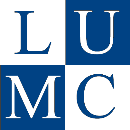 Menstruatiepijn
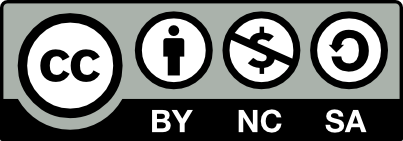 "Slagter - Drawing appendicitis, pain route and referred pain - no labels" by Ron Slagter and O. Paul Gobée, LUMC, license: CC BY-NC-SA
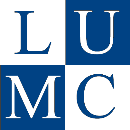 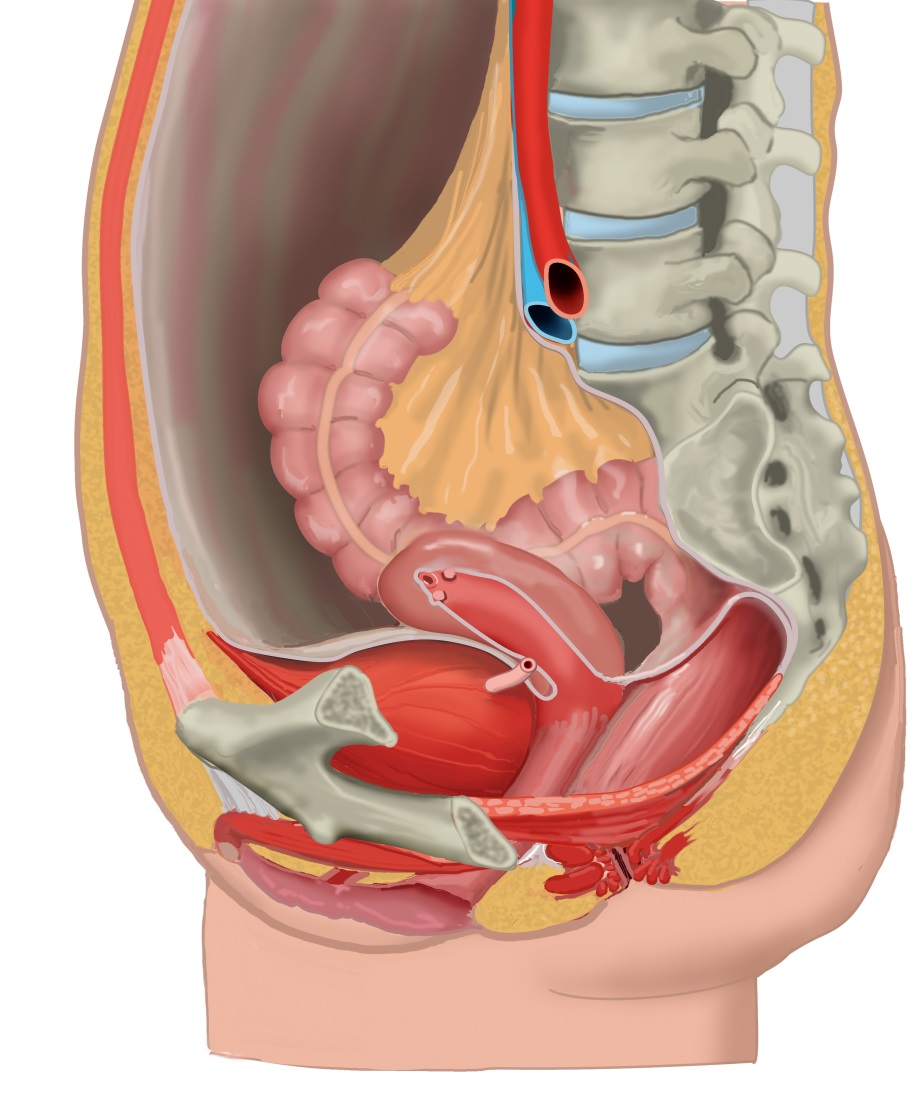 Boven de pijnlijn:meelopend met sympathische zenuwen
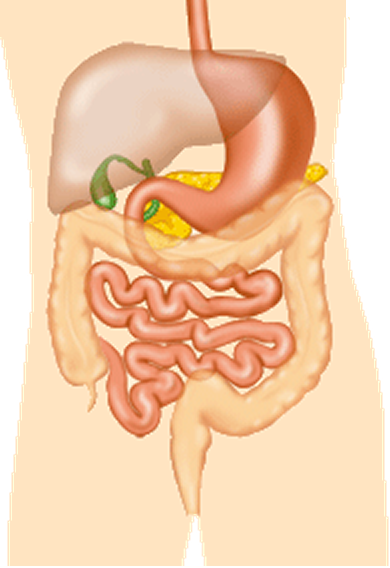 Pijnlijn:
Onderkant peritoneum
Halverwege sigmoid
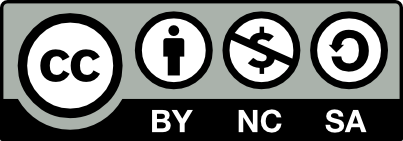 Sources: Digestive system, by Bas Blankevoort, LUMC, license: CC BY NC SA
"Sagittal section female pelvis" by Ron Slagter, license: CC BY-NC-SA
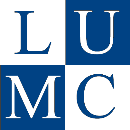 3 pijn routes
Vanaf rompwand en ledematen (somatisch)
Via spinale zenuwen
Vanaf ingewanden (visceraal), boven de pijnlijn
Meelopend met sympathische zenuwen
Vanaf ingewanden (visceraal), onder de pijnlijn
Meelopend met parasympathische zenuwen
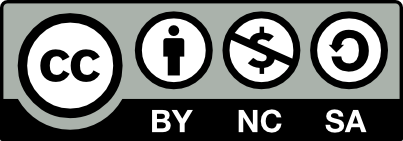 Sympathisch naar einddarm (colon desc./sigmoid/rectum) en bekkenorganen
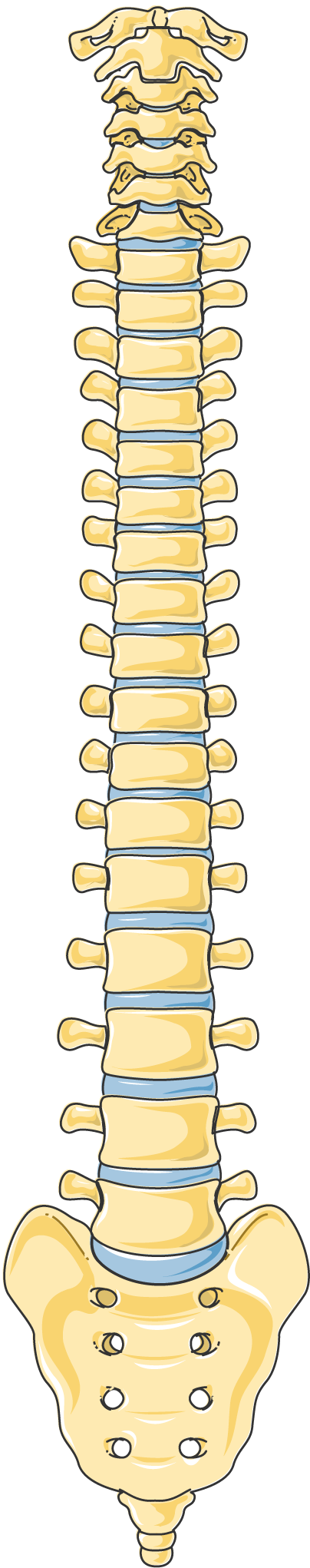 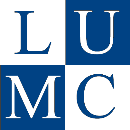 Nn. vagi, plexus oesophagealis, truncus vagalis ant. & post.
T1
Cardiopulmonale splanchnische zenuwen
T2
T3
T4
Nn. intercostales (spinaal)
T5
Rami communicans
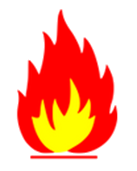 T6
T7
T8
Thoracale splanchnische zenuwen:
N. splanchnicus major, minor, imus
T9
T10
T11
SYMP
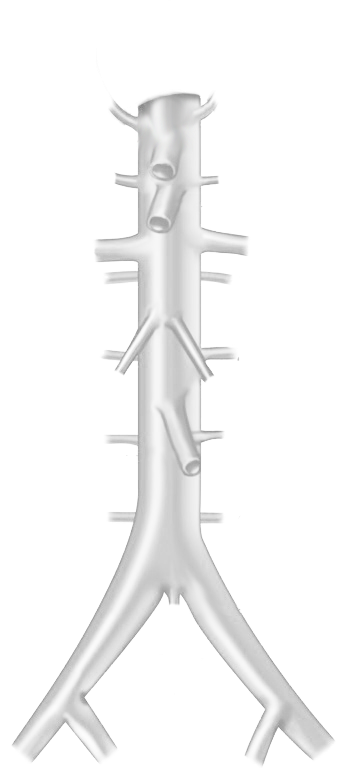 T12
T12
L1
Truncus lumbalis, achterste buikwandzenuwen (spinaal)
L1
L2
L2
Rami communicans
L3
Truncus sympathicus (paravertebraal)
L3
L4
Lumbale splanchnische zenuwen
L4
L5
Prevertebraal / preaortaal: 
ganglion & plexus coeliacus, mesent. sup, aorticorenalis, intermesentericus, mesent. inf., plexus hypogastr. sup., n. hypogastricus, plexus hypogastr. inf.
L5
S1
S2
S1
S3
S2
Truncus sacralis, Nn. sacrales (spinaal)
S4
S3
Pelviene splanchnische zenuwen
S5
S4
S5
Sacrale parasymp. outflow
By Paul Gobée, dept. Anatomy & Embryology, LUMC license CC BY NC SA
Sources: Gray’s Anatomy 41st ed., Moore K et al, Clin. Oriented Anatoimy, 8th ed.
"Servier - Drawing Vertebral column anterior view - no labels" by Servier Medical Art, license: CC BY
"Branches of the abdominal aorta - English labels" by Open Learning Initiative, license: CC BY-NC-SA
Clker-Free-Vector-Images https://pixabay.com/vectors/intestines-bowel-guts-intestinal-293929/ License: Pixabay
"Slagter - Drawing Female pelvis in sagittal section - no labels" by Ron Slagter, license: CC BY-NC-SA
ire icon: https://freesvg.org/fire-and-flames-remixes, By Open Clipart, PD
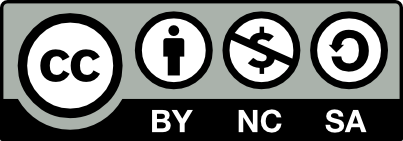 Pijn van colon desc. tot ½ sigmoid en peritoneum-bedekte delen bekkenorganen
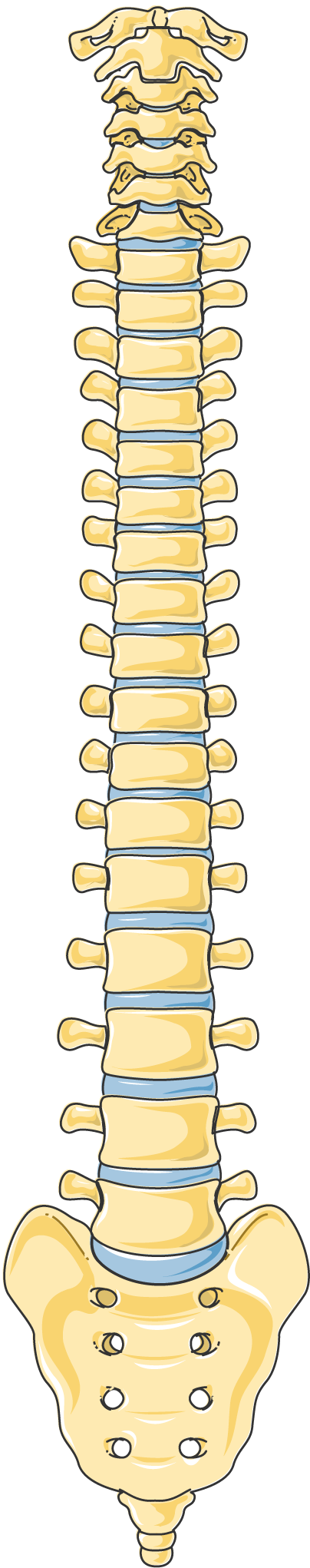 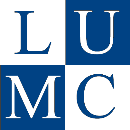 Nn. vagi, plexus oesophagealis, truncus vagalis ant. & post.
Meelopend met 
sympathische zenuwen:
pijn van structuren alleen voor zover boven de pijnlijn!
T1
Cardiopulmonale splanchnische zenuwen
T2
T3
T4
Nn. intercostales (spinaal)
T5
Rami communicans
T6
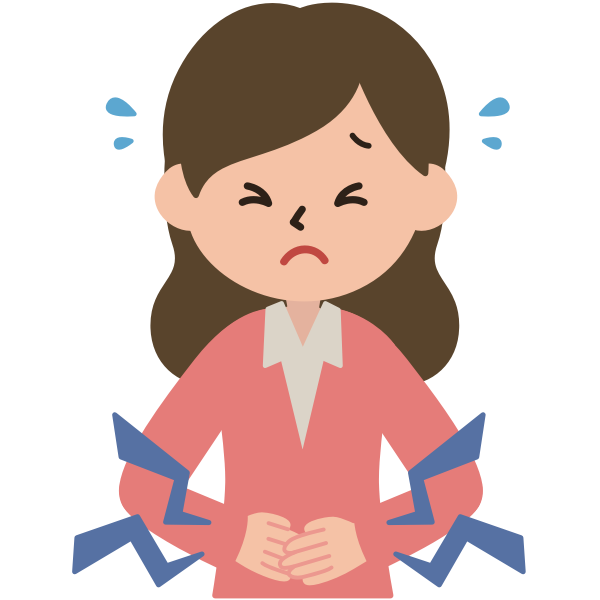 T7
T8
Thoracale splanchnische zenuwen:
N. splanchnicus major, minor, imus
T9
T10
T11
PIJN
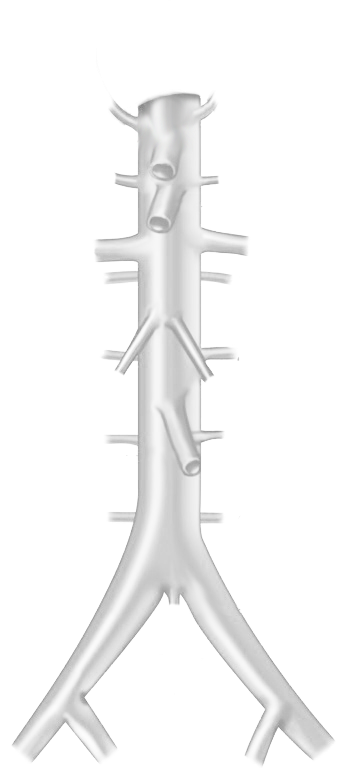 T12
T12
L1
Truncus lumbalis, achterste buikwandzenuwen (spinaal)
L1
L2
L2
Rami communicans
L3
Truncus sympathicus (paravertebraal)
L3
L4
Lumbale splanchnische zenuwen
L4
L5
Prevertebraal / preaortaal: 
ganglion & plexus coeliacus, mesent. sup, aorticorenalis, intermesentericus, mesent. inf., plexus hypogastr. sup., n. hypogastricus, plexus hypogastr. inf.
L5
S1
S2
S1
S3
S2
Truncus sacralis, Nn. sacrales (spinaal)
S4
S3
Pelviene splanchnische zenuwen
S5
S4
S5
Sacrale parasymp. outflow
Structuren onder de pijnlijn (gearceerd): andere route!
Viscerale pijn: 
slecht lokaliseerbaar, gepaard gaan met autonome verschijnselen
By Paul Gobée, dept. Anatomy & Embryology, LUMC license CC BY NC SA
Sources: Gray’s Anatomy 41st ed., Moore K et al, Clin. Oriented Anatoimy, 8th ed.
"Servier - Drawing Vertebral column anterior view - no labels" by Servier Medical Art, license: CC BY
"Branches of the abdominal aorta - English labels" by Open Learning Initiative, license: CC BY-NC-SA
Clker-Free-Vector-Images https://pixabay.com/vectors/intestines-bowel-guts-intestinal-293929/ License: Pixabay
"Slagter - Drawing Female pelvis in sagittal section - no labels" by Ron Slagter, license: CC BY-NC-SA
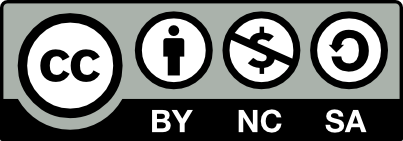 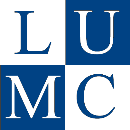 3 pijn routes
Vanaf rompwand en ledematen (somatisch)
Via spinale zenuwen
Vanaf ingewanden (visceraal), boven de pijnlijn
Meelopend met sympathische zenuwen
Vanaf ingewanden (visceraal), onder de pijnlijn
Meelopend met parasympathische zenuwen
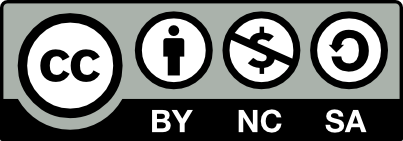 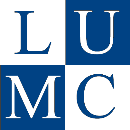 Rectumcarcinoom
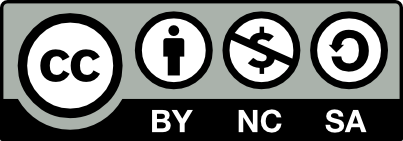 "Slagter - Drawing Colon and rectum anatomy and arteries - no labels" by Ron Slagter, license: CC BY-NC-SA
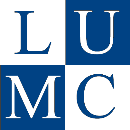 Segmentale representatie buikorganen
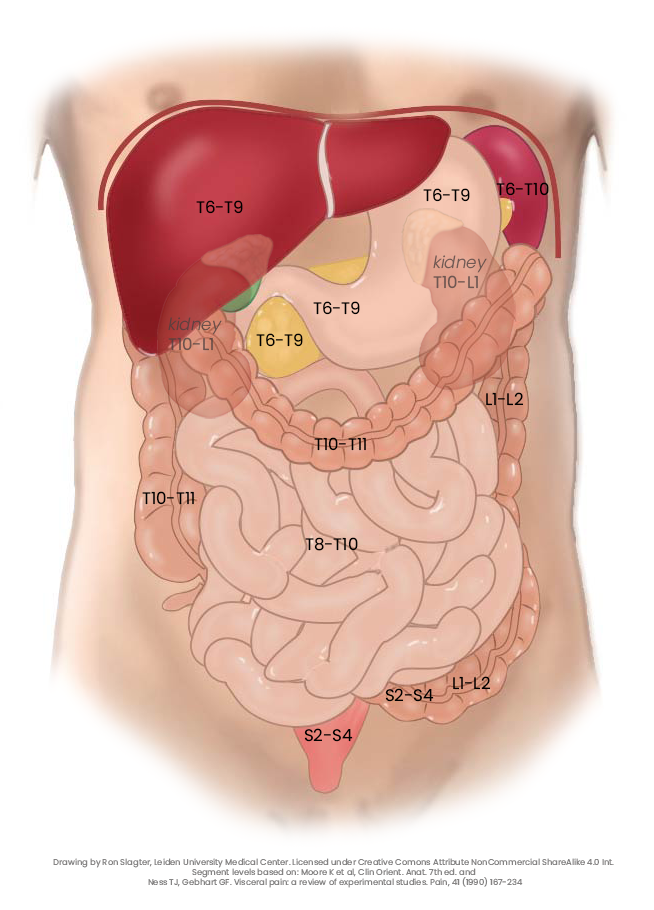 Pijnlijn
meelopend met Parasympathicus
naar S2-S4
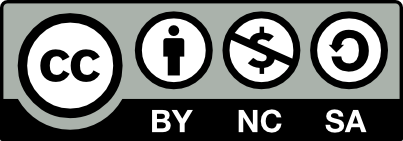 Parasympathisch naar einddarm (colon desc/sigmoid/rectum) en bekkenorganen
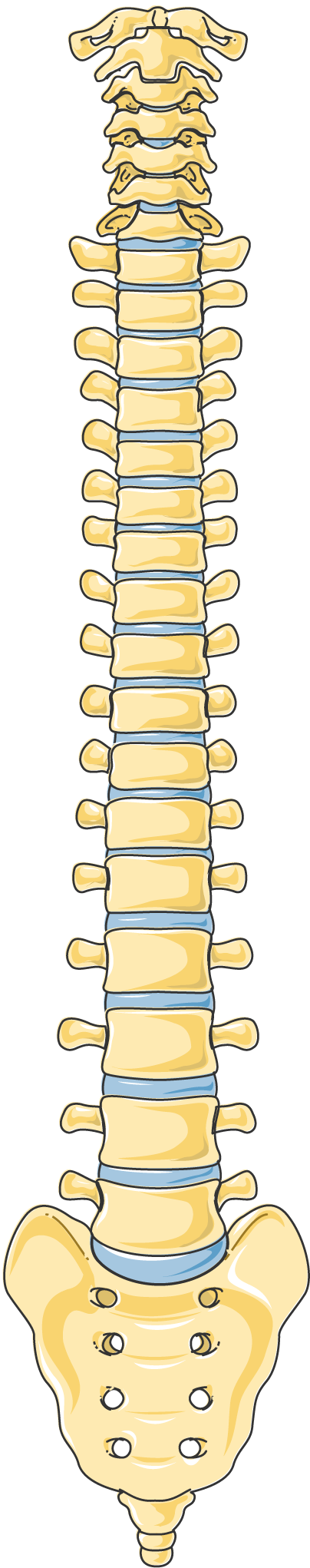 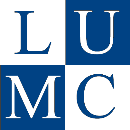 Nn. vagi, plexus oesophagealis, truncus vagalis ant. & post.
Truncus sympathicus (paravertebraal)
Parasympathische prikkels
via S2-S4  pelviene splanchnische zenuwen
T1
Cardiopulmonale splanchnische zenuwen
T2
T3
T4
Nn. intercostales (spinaal)
T5
Rami communicans
T6
T7
T8
Thoracale splanchnische zenuwen:
N. splanchnicus major, minor, imus
T9
T10
T11
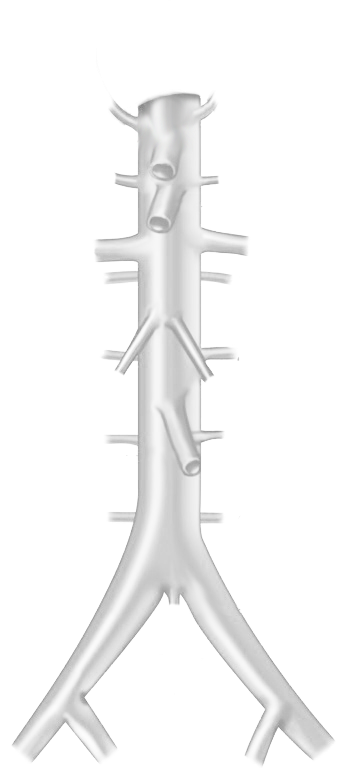 T12
L1
L1
L2
L2
L3
Truncus lumbalis, achterste buikwandzenuwen (spinaal)
L3
L4
Lumbale splanchnische zenuwen
L4
L5
Met bloedvaten mee
L5
S1
S2
S1
Sacrale parasymp. outflow
S3
S2
Nn. sacrales S2-S4, plexus sacralis (spinaal)
S4
S3
S5
Pelviene splanchnische zenuwen
S4
Plexus hypogastr. inf.
N. hypogastricus
Plexus hypogastr. sup.
S5
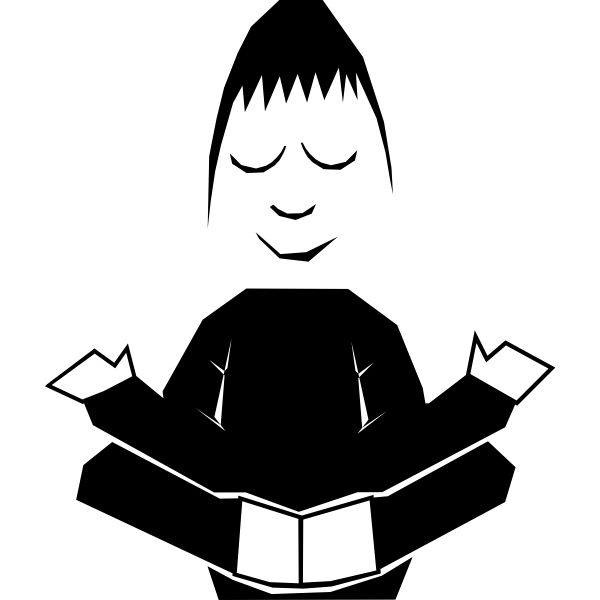 PARASYMP
By Paul Gobée, dept. Anatomy & Embryology, LUMC license CC BY NC SA
Sources: Gray’s Anatomy 41st ed., Moore K et al, Clin. Oriented Anatoimy, 8th ed.
"Servier - Drawing Vertebral column anterior view - no labels" by Servier Medical Art, license: CC BY
"Branches of the abdominal aorta - English labels" by Open Learning Initiative, license: CC BY-NC-SA
"Slagter - Drawing Colon and rectum anatomy and arteries - no labels" by Ron Slagter, license: CC BY-NC-SA
https://freesvg.org/meditation-man By OpenClipart PD
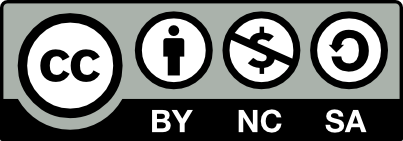 Pijn vanaf ½ sigmoid en rectum en deel bekkenorganen onder peritoneum
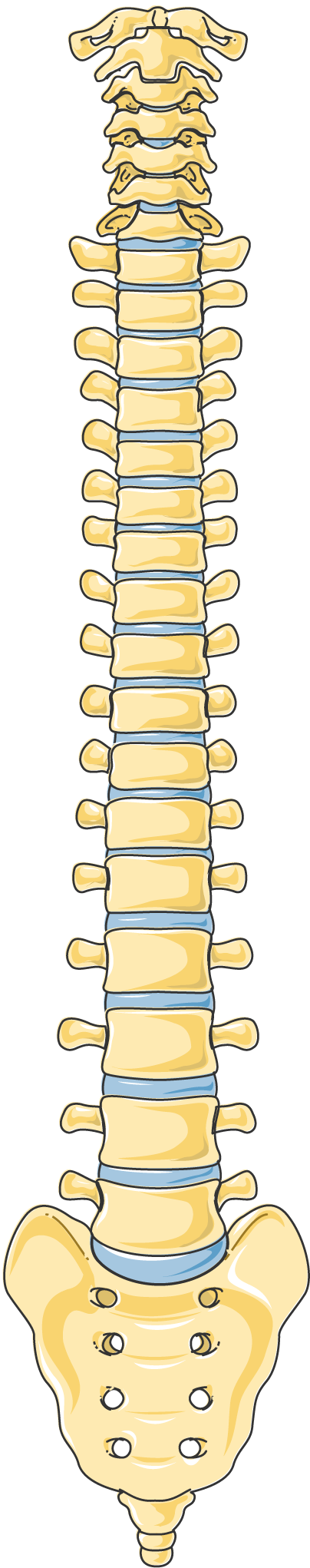 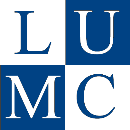 Nn. vagi, plexus oesophagealis, truncus vagalis ant. & post.
Truncus sympathicus (paravertebraal)
Meelopend met 
parasympathische zenuwen 
(via pelviene splanchnische zenuwen  S2-S4):
pijn van structuren onder de pijnlijn
T1
Cardiopulmonale splanchnische zenuwen
T2
T3
T4
Nn. intercostales (spinaal)
T5
Rami communicans
T6
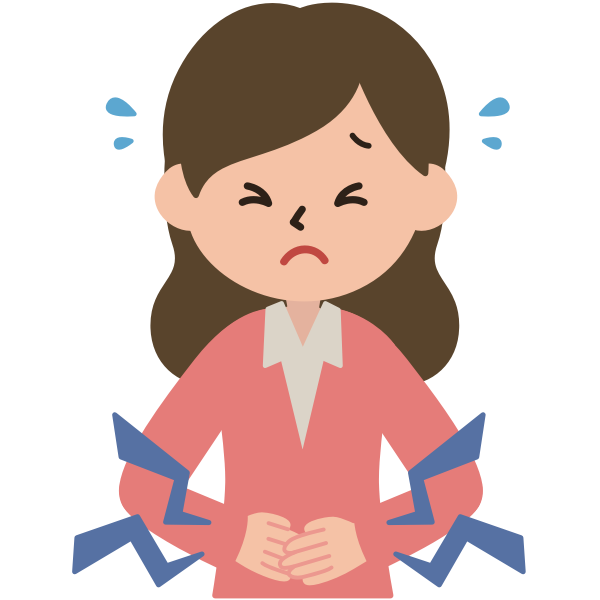 T7
T8
Thoracale splanchnische zenuwen:
N. splanchnicus major, minor, imus
T9
T10
T11
PIJN
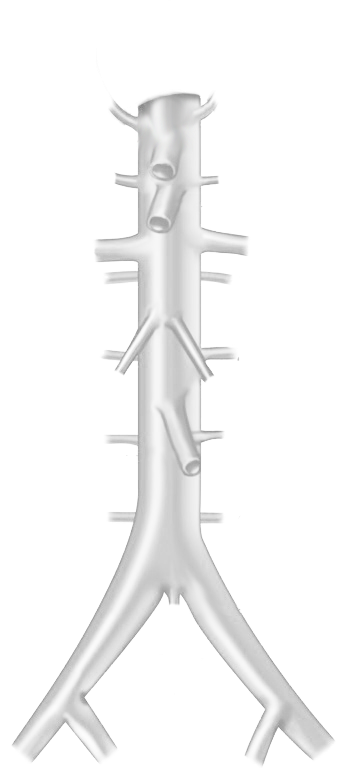 T12
L1
L1
L2
L2
L3
Truncus lumbalis, achterste buikwandzenuwen (spinaal)
L3
L4
Lumbale splanchnische zenuwen
L4
L5
Met bloedvaten mee
L5
S1
S2
S1
Sacrale parasymp. route
S3
S2
Nn. sacrales S2-S4, plexus sacralis (spinaal)
S4
S3
S5
Pelviene splanchnische zenuwen
S4
Plexus hypogastr. inf.
N. hypogastricus
Plexus hypogastr. sup.
S5
Viscerale pijn: 
slecht lokaliseerbaar, gepaard gaan met autonome verschijnselen
By Paul Gobée, dept. Anatomy & Embryology, LUMC license CC BY NC SA
Sources: Gray’s Anatomy 41st ed., Moore K et al, Clin. Oriented Anatoimy, 8th ed.
"Servier - Drawing Vertebral column anterior view - no labels" by Servier Medical Art, license: CC BY
"Branches of the abdominal aorta - English labels" by Open Learning Initiative, license: CC BY-NC-SA
"Slagter - Drawing Colon and rectum anatomy and arteries - no labels" by Ron Slagter, license: CC BY-NC-SA
Woman in pain icon: https://freesvg.org/ache-2 By Open Clipart PD
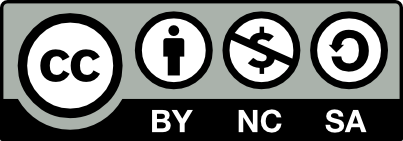 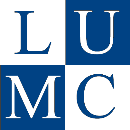 Bevalling
rek cervix
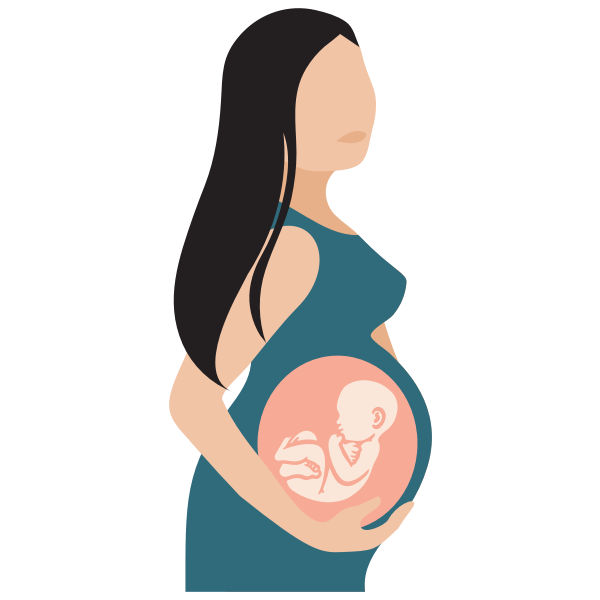 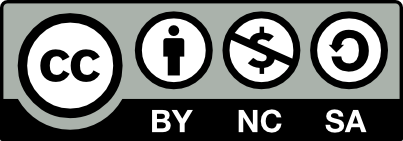 https://freesvg.org/1548372461 By Libby.Pearson PD
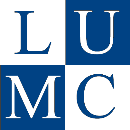 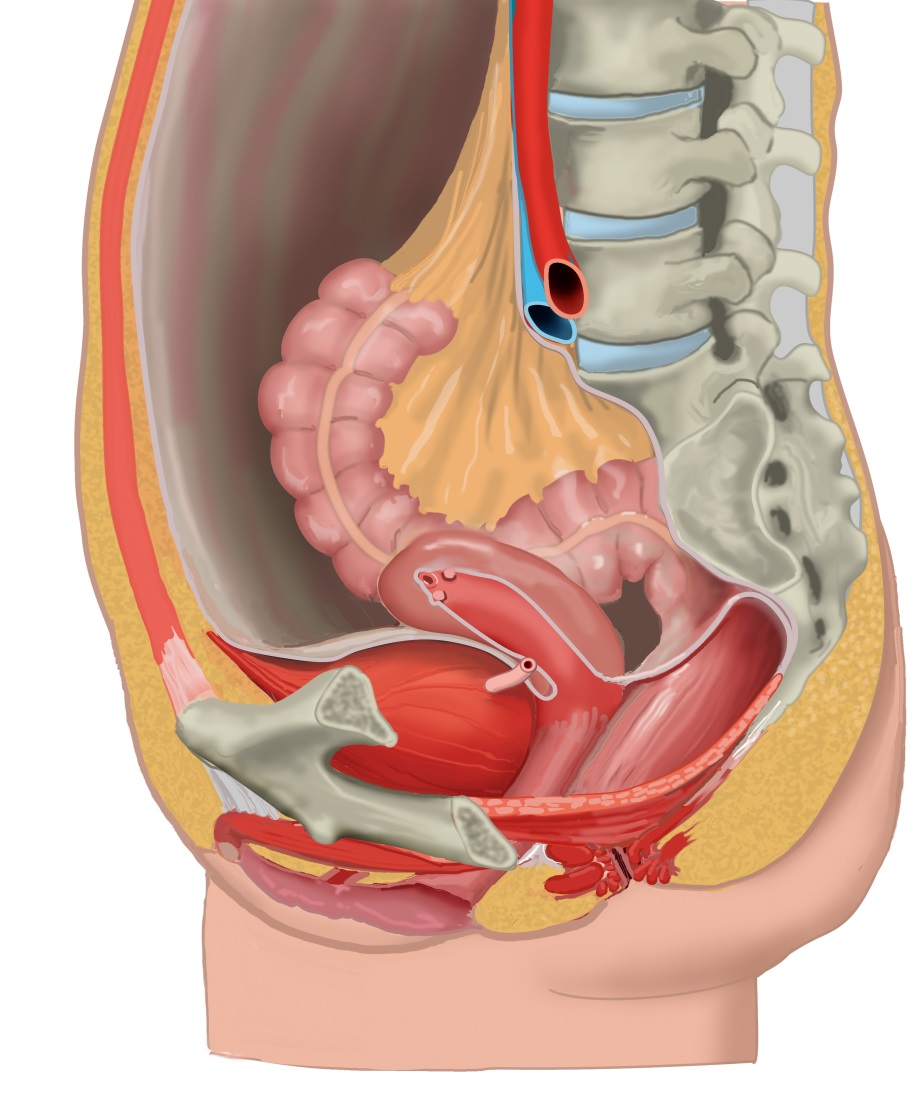 Cervix:onder de pijnlijn
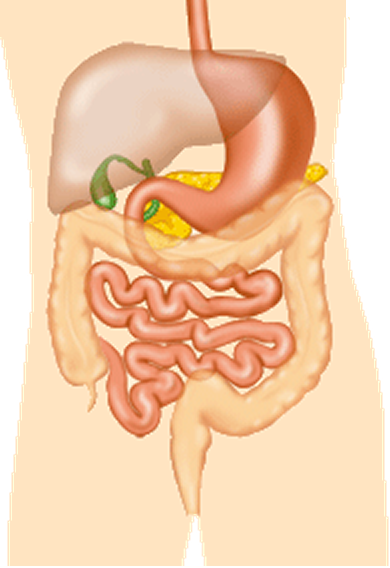 meelopend met Parasympathicus
naar S2-S4
Pijnlijn:
Onderkant peritoneum
Halverwege sigmoid
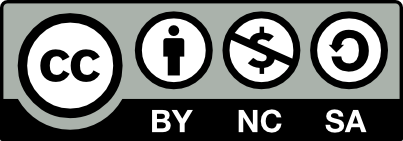 Sources: Digestive system, by Bas Blankevoort, LUMC, license: CC BY NC SA
"Sagittal section female pelvis" by Ron Slagter, license: CC BY-NC-SA
Parasympathisch naar einddarm (colon desc/sigmoid/rectum) en bekkenorganen
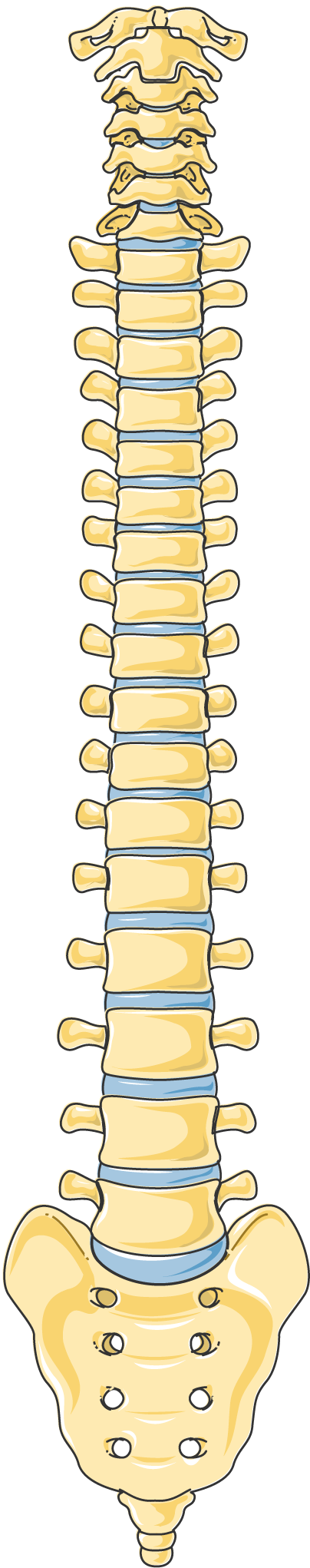 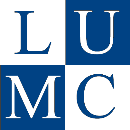 Nn. vagi, plexus oesophagealis, truncus vagalis ant. & post.
Truncus sympathicus (paravertebraal)
Parasympathische prikkels
via S2-S4  pelviene splanchnische zenuwen
T1
Cardiopulmonale splanchnische zenuwen
T2
T3
T4
Nn. intercostales (spinaal)
T5
Rami communicans
T6
T7
T8
Thoracale splanchnische zenuwen:
N. splanchnicus major, minor, imus
T9
T10
T11
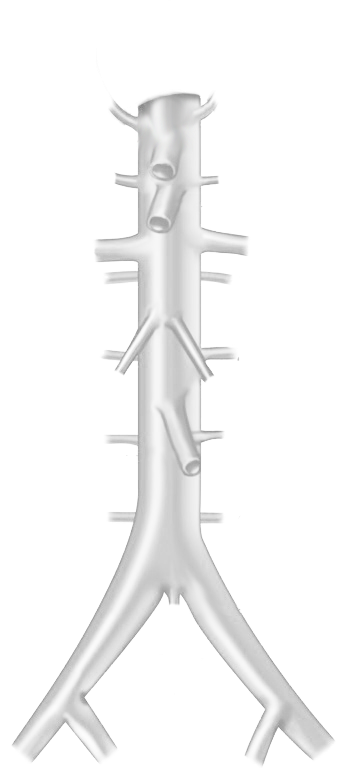 T12
L1
L1
L2
L2
L3
Prevertebraal / preaortaal:
ganglion & plexus mesent. inf. , n. hypogastricus, plexus hypogastr. sup.
Truncus lumbalis, achterste buikwandzenuwen (spinaal)
L3
L4
Lumbale splanchnische zenuwen
L4
L5
Met bloedvaten mee
L5
S1
S2
S1
Sacrale parasymp. outflow
S3
S2
Nn. sacrales S2-S4, plexus sacralis (spinaal)
S4
S3
S5
Pelviene splanchnische zenuwen
S4
Plexus hypogastr. inf.
S5
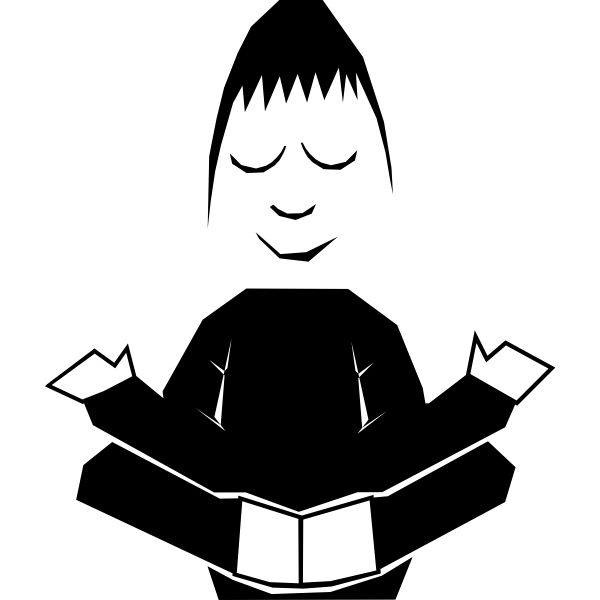 PARASYMP
By Paul Gobée, dept. Anatomy & Embryology, LUMC license CC BY NC SA
Sources: Gray’s Anatomy 41st ed., Moore K et al, Clin. Oriented Anatoimy, 8th ed.
"Servier - Drawing Vertebral column anterior view - no labels" by Servier Medical Art, license: CC BY
"Branches of the abdominal aorta - English labels" by Open Learning Initiative, license: CC BY-NC-SA
"Slagter - Drawing Female pelvis in sagittal section - no labels" by Ron Slagter, license: CC BY-NC-SA
https://freesvg.org/meditation-man By OpenClipart PD
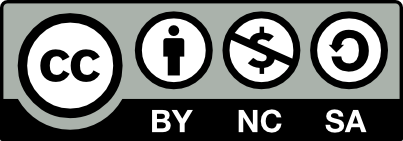 Pijn vanaf ½ sigmoid en rectum en deel bekkenorganen onder peritoneum
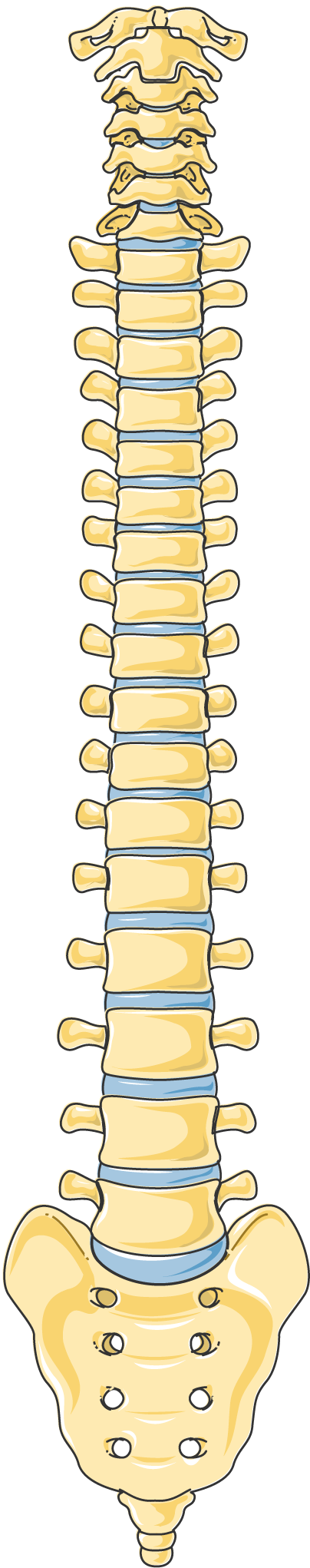 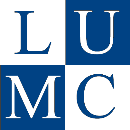 Nn. vagi, plexus oesophagealis, truncus vagalis ant. & post.
Truncus sympathicus (paravertebraal)
Meelopend met 
parasympathische zenuwen 
(via pelviene splanchnische zenuwen  S2-S4):
pijn van structuren onder de pijnlijn
T1
Cardiopulmonale splanchnische zenuwen
T2
T3
T4
Nn. intercostales (spinaal)
T5
Rami communicans
T6
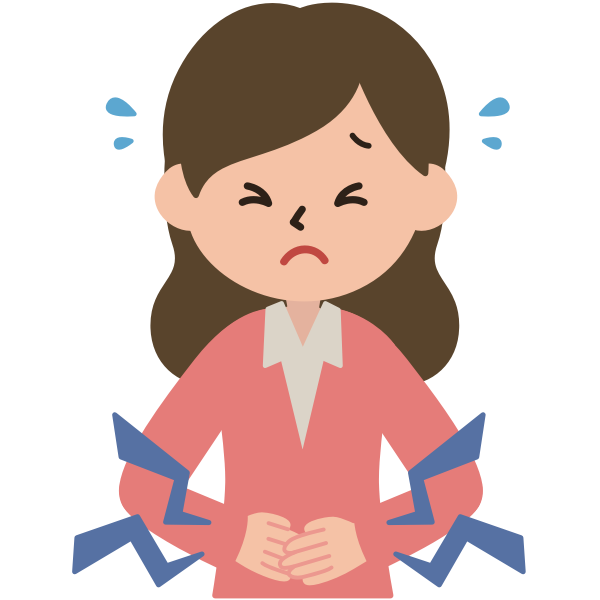 T7
T8
Thoracale splanchnische zenuwen:
N. splanchnicus major, minor, imus
T9
T10
T11
PIJN
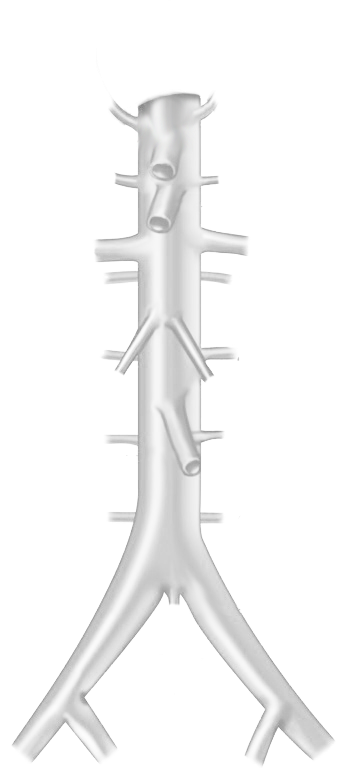 T12
L1
L1
L2
L2
L3
Prevertebraal / preaortaal:
ganglion & plexus mesent. inf. , n. hypogastricus, plexus hypogastr. sup.
Truncus lumbalis, achterste buikwandzenuwen (spinaal)
L3
L4
Lumbale splanchnische zenuwen
L4
L5
L5
S1
S2
S1
Sacrale parasymp. route
S3
S2
Nn. sacrales S2-S4, plexus sacralis (spinaal)
S4
S3
S5
Pelviene splanchnische zenuwen
S4
Plexus hypogastr. inf.
S5
Viscerale pijn
By Paul Gobée, dept. Anatomy & Embryology, LUMC license CC BY NC SA
Sources: Gray’s Anatomy 41st ed., Moore K et al, Clin. Oriented Anatoimy, 8th ed.
"Servier - Drawing Vertebral column anterior view - no labels" by Servier Medical Art, license: CC BY
"Branches of the abdominal aorta - English labels" by Open Learning Initiative, license: CC BY-NC-SA
Clker-Free-Vector-Images https://pixabay.com/vectors/intestines-bowel-guts-intestinal-293929/ License: Pixabay
"Slagter - Drawing Female pelvis in sagittal section - no labels" by Ron Slagter, license: CC BY-NC-SA
Woman in pain icon: https://freesvg.org/ache-2 By Open Clipart PD
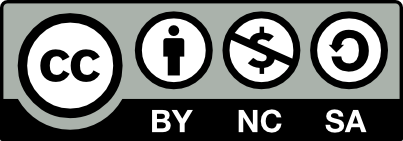 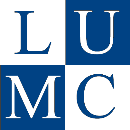 Klinische toepassingen
Appendicitis
Palliatieve pijnbestrijding bij incurabel pancreaskopcarcinoom
Pijnbestrijding in de obstetrie
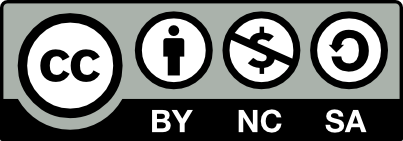 Image edited  by Paul Gobée from "OpenStax AnatPhys fig.15.3 - Sympathetic Connections and the Ganglia - English labels" by OpenStax, license: CC BY. 
Source: book 'Anatomy and Physiology', https://openstax.org/details/books/anatomy-and-physiology.
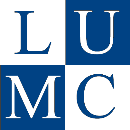 Klinische toepassingen
Appendicitis
Palliatieve pijnbestrijding bij incurabel pancreaskopcarcinoom
Pijnbestrijding in de obstetrie
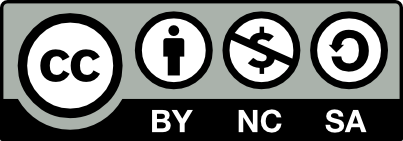 Image edited  by Paul Gobée from "OpenStax AnatPhys fig.15.3 - Sympathetic Connections and the Ganglia - English labels" by OpenStax, license: CC BY. 
Source: book 'Anatomy and Physiology', https://openstax.org/details/books/anatomy-and-physiology.
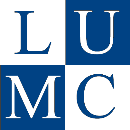 Beginnende appendicitis
Referred pain
 vage pijn rond navel
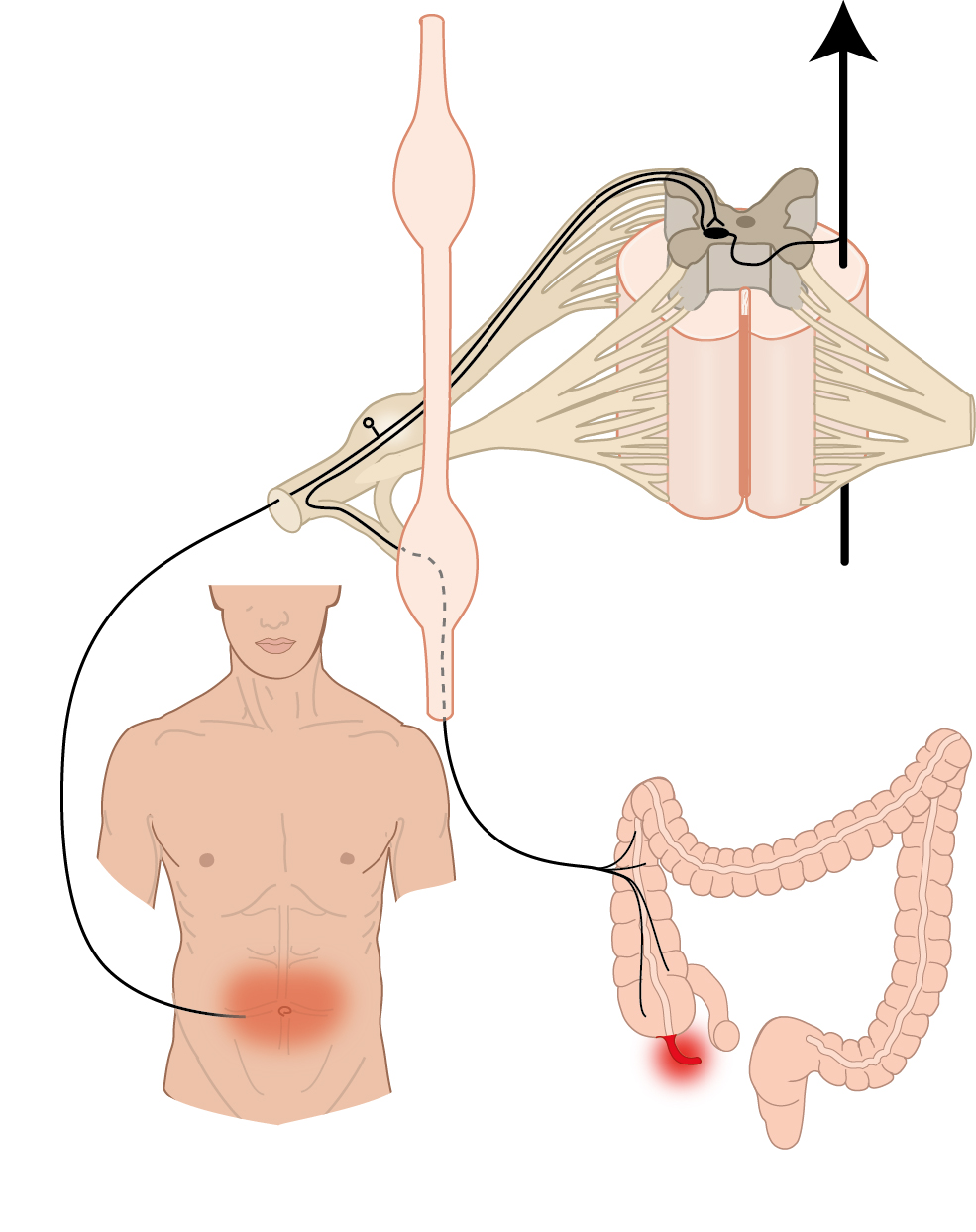 T10
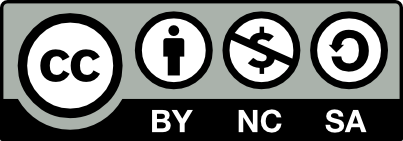 "Slagter - Drawing appendicitis, pain route and referred pain - no labels" by Ron Slagter and O. Paul Gobée, LUMC, license: CC BY-NC-SA
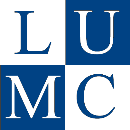 Appendicitis
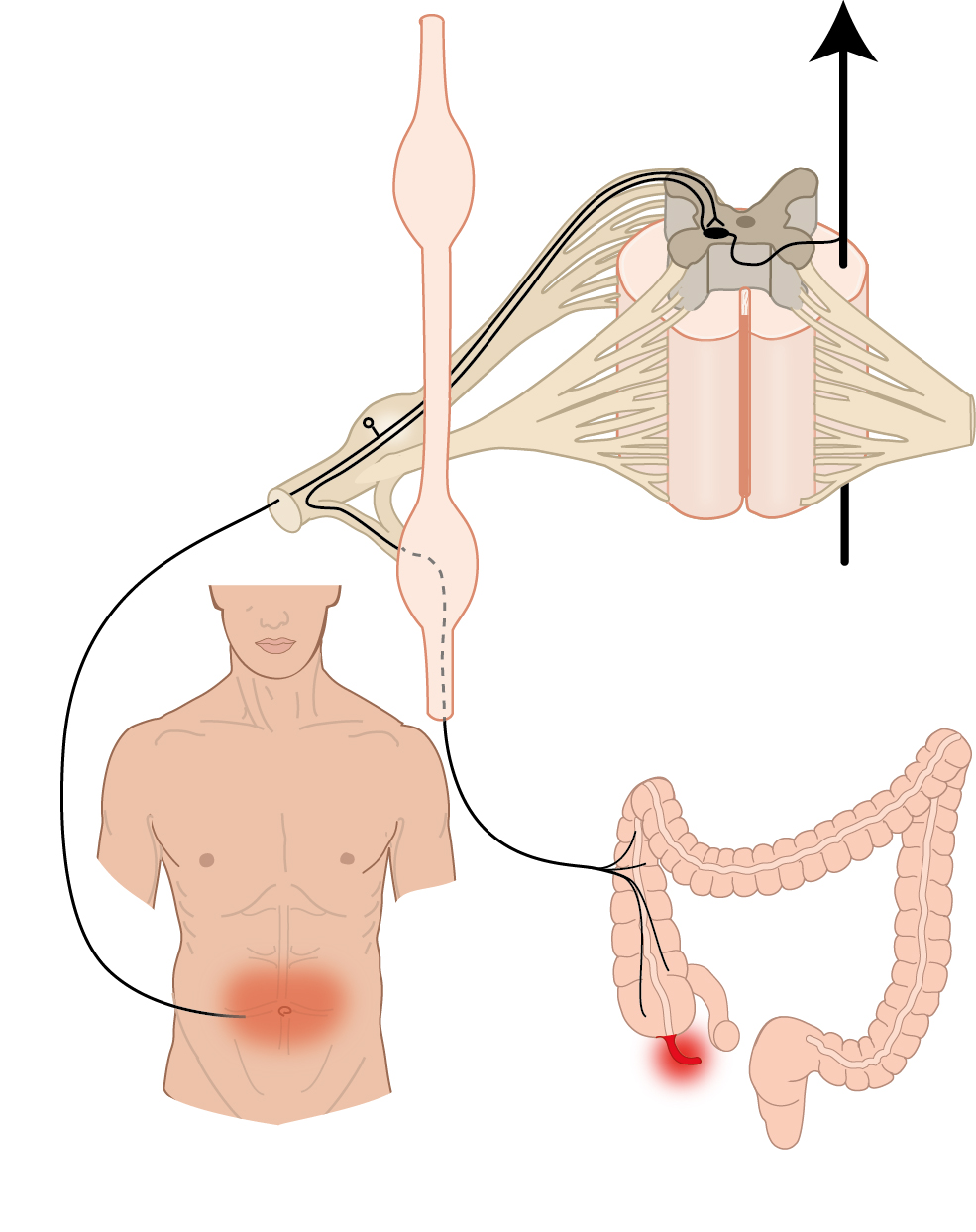 Vroege appendicitis
 viscerale pijn
 vage pijn rond navel
Gevorderde appendicitis
parietale peritoneum aangedaan  pijn verloopt via spinale zenuwen 
scherp lokaliseerbaar
peritoneum
pijn verplaatst naar lokatie appendix
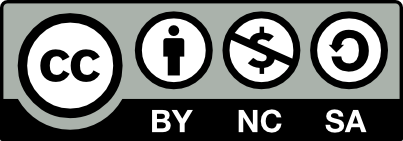 "Slagter - Drawing appendicitis, pain route and referred pain - no labels" by Ron Slagter and O. Paul Gobée, LUMC, license: CC BY-NC-SA
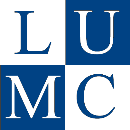 Klinische toepassingen
Appendicitis
Palliatieve pijnbestrijding bij incurabel pancreaskopcarcinoom
Pijnbestrijding in de obstetrie
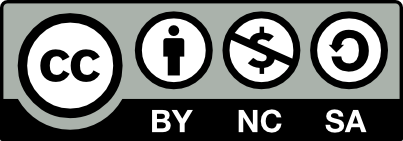 Image edited  by Paul Gobée from "OpenStax AnatPhys fig.15.3 - Sympathetic Connections and the Ganglia - English labels" by OpenStax, license: CC BY. 
Source: book 'Anatomy and Physiology', https://openstax.org/details/books/anatomy-and-physiology.
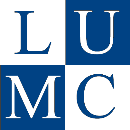 Palliatieve pijnbestrijding –
Plexus coeliacus ablatie
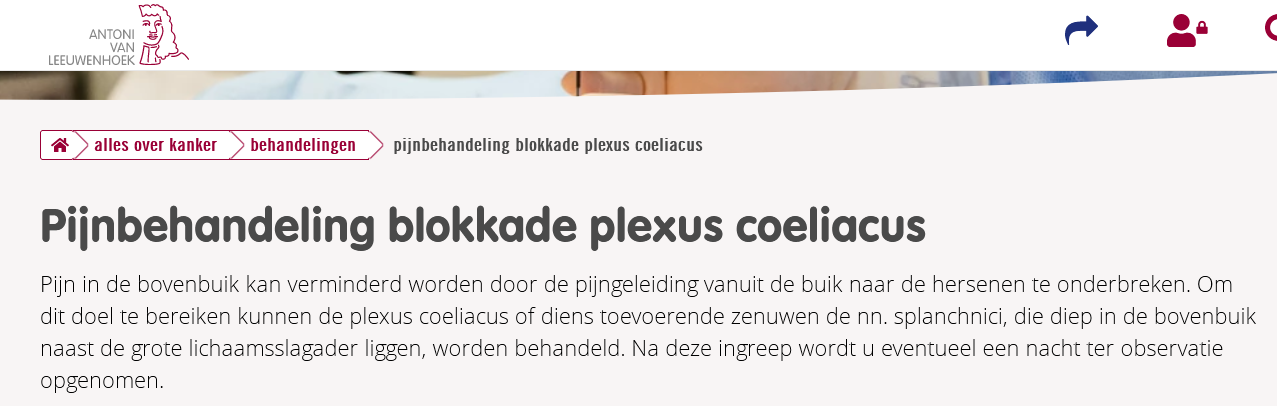 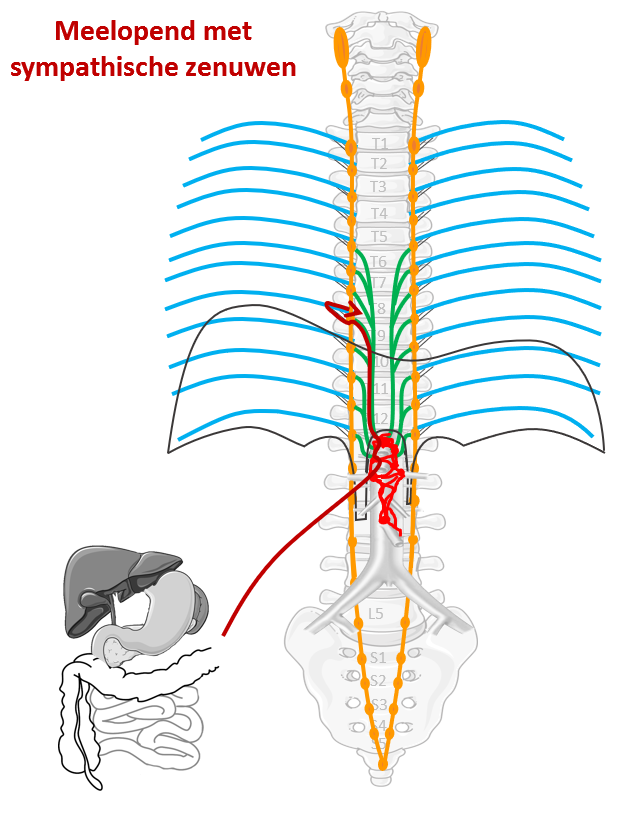 Plexus coeliacus ablatie
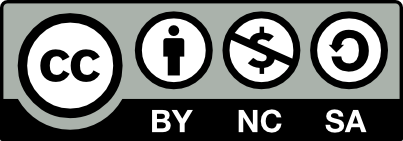 https://www.avl.nl/alles-over-kanker/overzicht-van-alle-behandelingen/pijnbehandeling-blokkade-plexus-coeliacus/
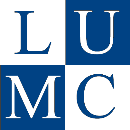 Klinische toepassingen
Appendicitis
Palliatieve pijnbestrijding bij incurabel pancreaskopcarcinoom
Pijnbestrijding in de obstetrie
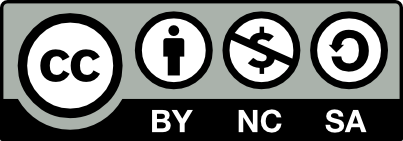 Image edited  by Paul Gobée from "OpenStax AnatPhys fig.15.3 - Sympathetic Connections and the Ganglia - English labels" by OpenStax, license: CC BY. 
Source: book 'Anatomy and Physiology', https://openstax.org/details/books/anatomy-and-physiology.
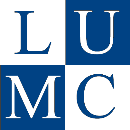 Pijnbestrijding in de obstetrie
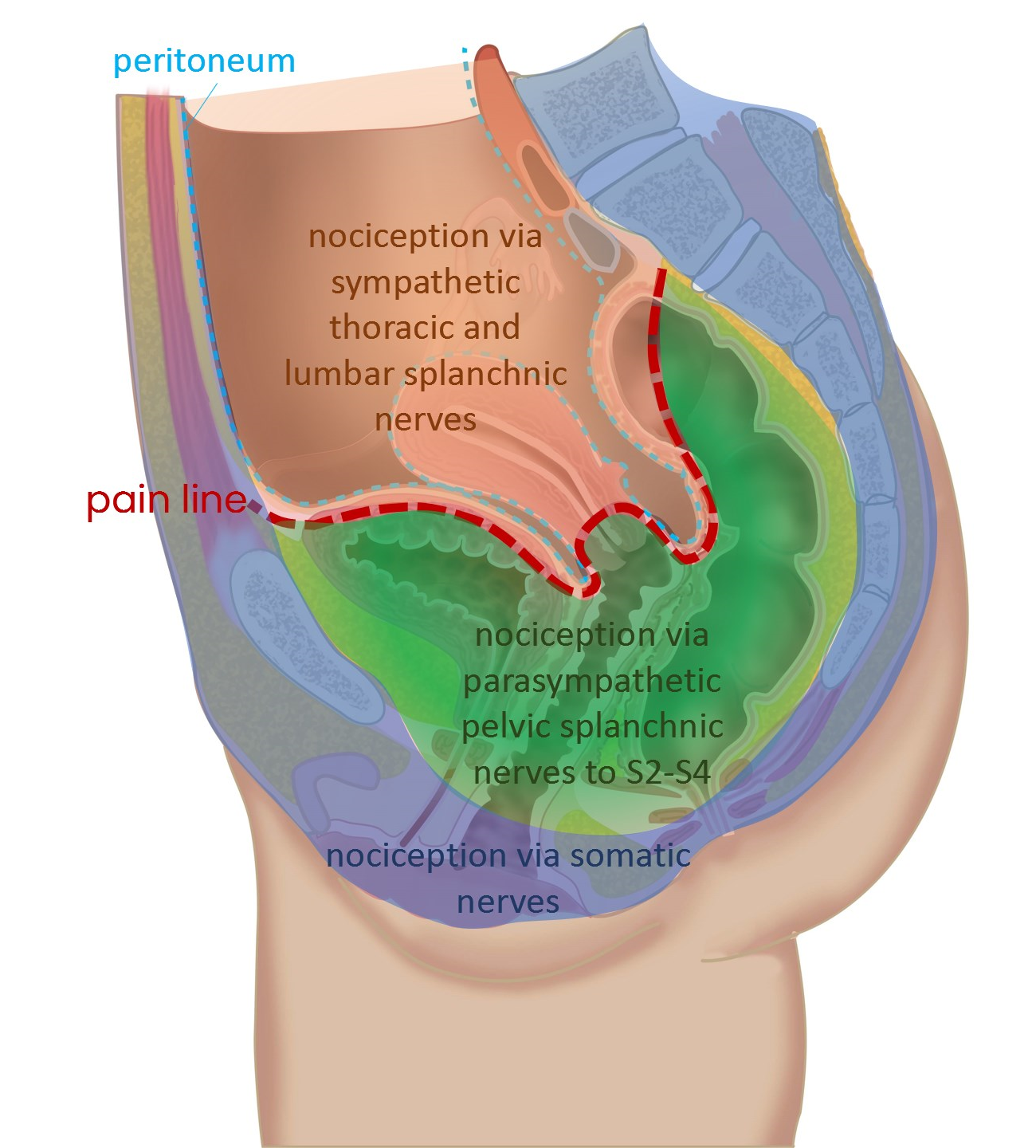 Epiduraal block
laag lumbaal
N. pudendus block
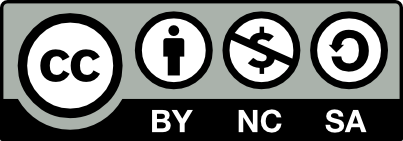 "Leiden - Drawing Nociceptive pathways in the pelvis" by Ron Slagter and O. Paul Gobée, LUMC, license: CC BY-NC-SA
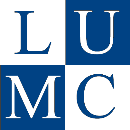 Samenvatting
3 pijn routes

SOMATISCHE PIJN
Vanaf rompwand en ledematen (somatisch)
Via spinale zenuwen
scherpe, goed lokaliseerbare pijn

VISCERALE PIJN
vage, niet goed lokaliseerbare pijn
gepaard gaand met autonome reacties
met referred pain
Vanaf ingewanden, boven de pijnlijn
Meelopend met sympathische zenuwenNaar thoracaal of lumbaal  
Vanaf ingewanden, onder de pijnlijn
Meelopend met parasympathische zenuwenNaar S2-S4
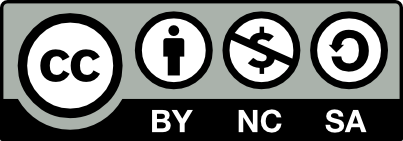 Schema Autonome Zenuwstelsel
Schema Autonome zenuwstelsel
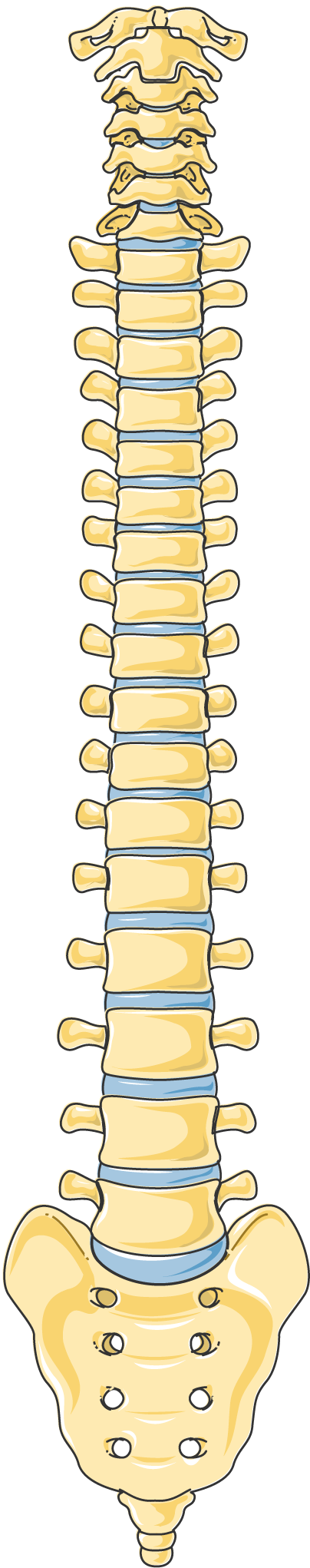 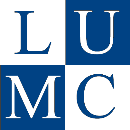 Nn. vagi, plexus oesophagealis, truncus vagalis ant. & post.
Truncus sympathicus (paravertebraal)
T1
Cardiopulmonale splanchnische zenuwen
T2
T3
T4
Nn. intercostales (spinaal)
T5
Rami communicans
T6
T7
T8
Thoracale splanchnische zenuwen:
N. splanchnicus major, minor, imus
T9
T10
T11
T12
L1
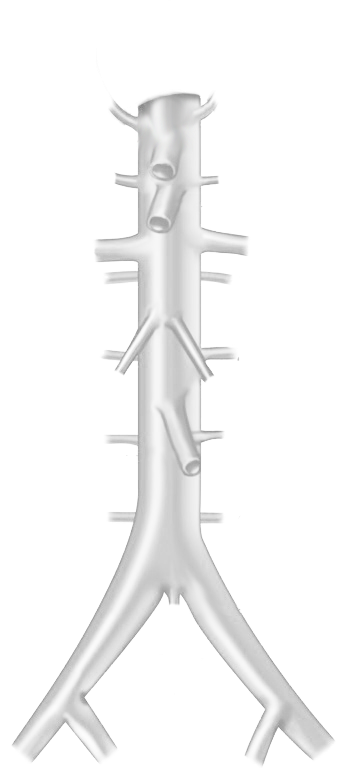 L1
Prevertebraal / preaortaal:
ganglion & plexus coeliacus, mesent. sup, aorticorenalis, intermesentericus, mesent. inf.
L2
L2
L3
Plexus lumbalis, achterste buikwandzenuwen (spinaal)
L3
L4
Lumbale splanchnische zenuwen
L4
L5
Plexus hypogastricus superior
L5
S1
N. hypogastricus
S2
S1
S3
S2
Plexus sacralis, Nn. sacrales (spinaal)
S4
S3
Pelviene splanchnische zenuwen
S5
S4
Plexus hypogastricus inferior
S5
Sacrale parasymp. outflow
CZS
PARASYMP
SYMP
Spinale zenuwen
Rami communicans
N. vagus
Pelviene splanchnische zenuwen
Paravertebraal (truncus sympathicus)
Splanchnische zenuwen
Prevertebraal / preaortaal
ORGAAN
Download dit schema
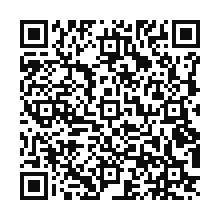 v. 3, March 2024
By Paul Gobée, dept. Anatomy & Embryology, LUMC license CC BY NC SA
Bronnen: Gray’s Anatomy 41st ed., Moore K et al, Clin. Oriented Anatoimy, 8th ed.
"Servier - Drawing Vertebral column anterior view - no labels" by Servier Medical Art, license: CC BY
"Branches of the abdominal aorta - English labels" by Open Learning Initiative, license: CC BY-NC-SA
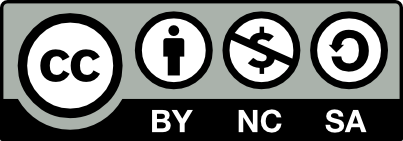 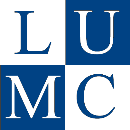 Sympathischnaar hart, long, oesophagus
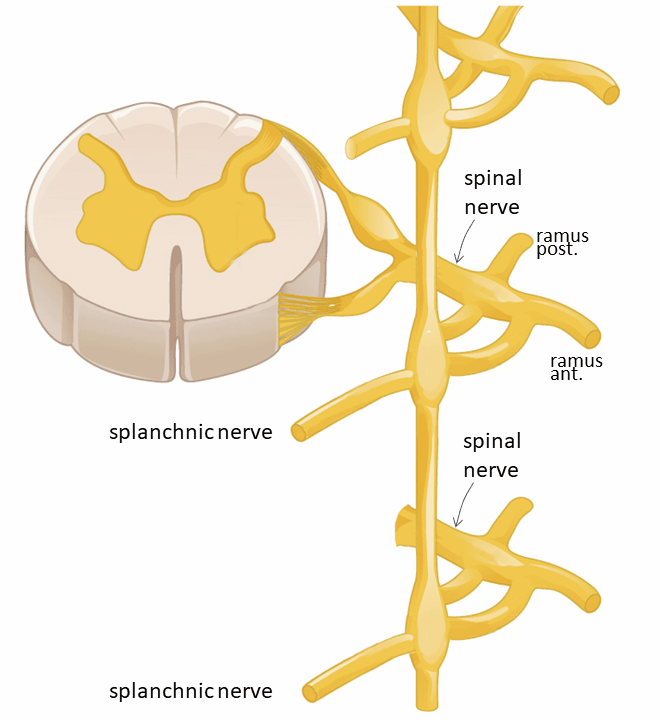 Cardiopulmonary
Spinale zenuw
Ramus communicans albus
Paravertebraal (truncus sympathicus) 
	OMHOOG / ZELFDE NIVEAU / OMLAAG  *SYNAPS* 
Cardiopulmonale splanchnische zenuwen
Hart, longen, oesophagus
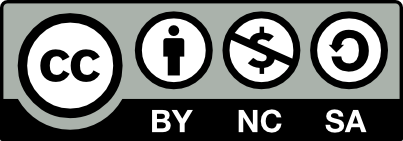 Image edited  by Paul Gobée from "OpenStax AnatPhys fig.15.3 - Sympathetic Connections and the Ganglia - English labels" by OpenStax, license: CC BY. 
Source: book 'Anatomy and Physiology', https://openstax.org/details/books/anatomy-and-physiology.
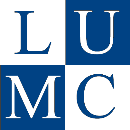 Pijn vanhart, long, oesophagus
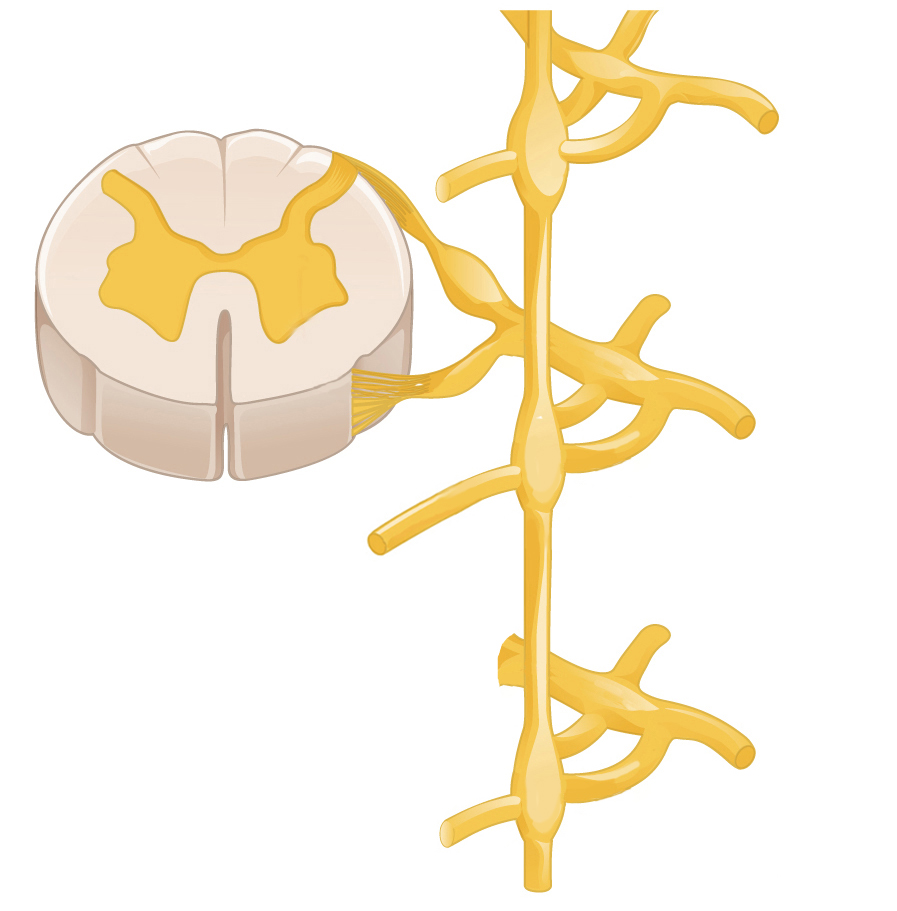 Cardiopulmonary splanchnic nerve
Spinale zenuw
Ramus communicans albus
Paravertebraal (truncus sympathicus) 
	
Cardiopulmonale splanchnische zenuwen
Hart, longen, oesophagus
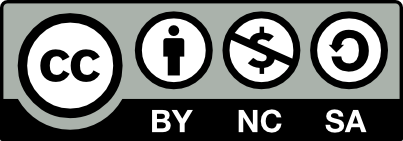 Image edited  by Paul Gobée from "OpenStax AnatPhys fig.15.3 - Sympathetic Connections and the Ganglia - English labels" by OpenStax, license: CC BY. 
Source: book 'Anatomy and Physiology', https://openstax.org/details/books/anatomy-and-physiology.
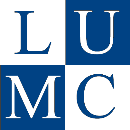 Sympathischnaar buik- en bekkenorganen
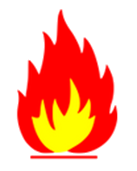 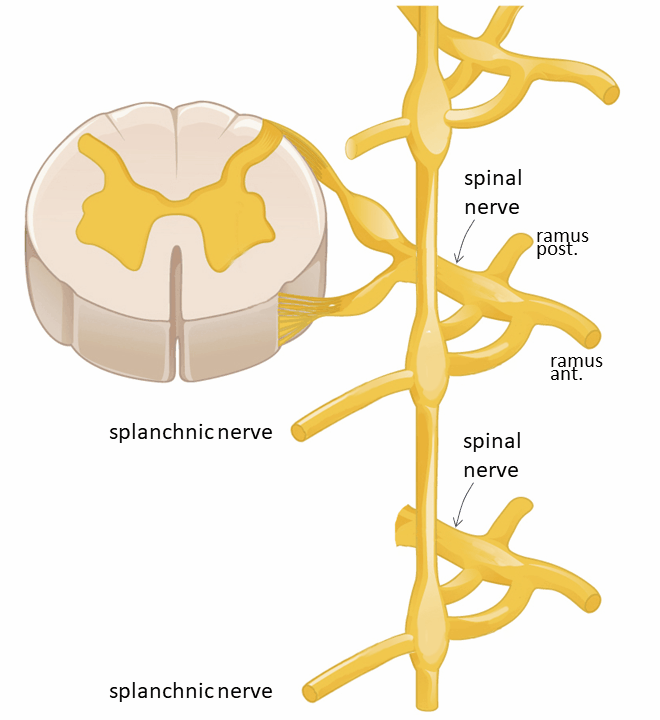 SYMP
Thoracic / lumbal
Spinale zenuw
Ramus communicans albus
Paravertebraal (truncus sympathicus) *GÉÉN SYNAPS*
Thoracale /lumbale splanchnische zenuwen
Prevertebraal / preaortaal ganglion/ plexus *SYNAPS*
Met bloedvaten mee naar organen
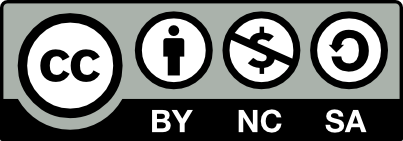 Image edited  by Paul Gobée from "OpenStax AnatPhys fig.15.3 - Sympathetic Connections and the Ganglia - English labels" by OpenStax, license: CC BY. 
Source: book 'Anatomy and Physiology', https://openstax.org/details/books/anatomy-and-physiology.
ire icon: https://freesvg.org/fire-and-flames-remixes, By Open Clipart, PD
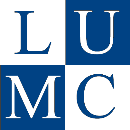 Pijn vanbuikorganen (t/m middendarm – colon transversum)
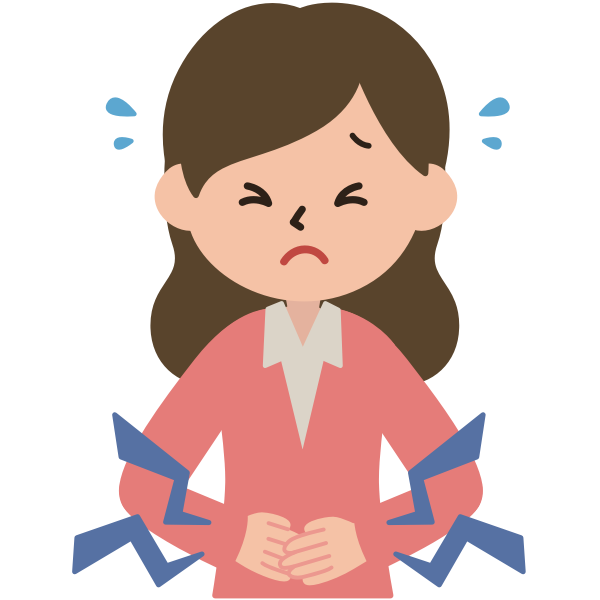 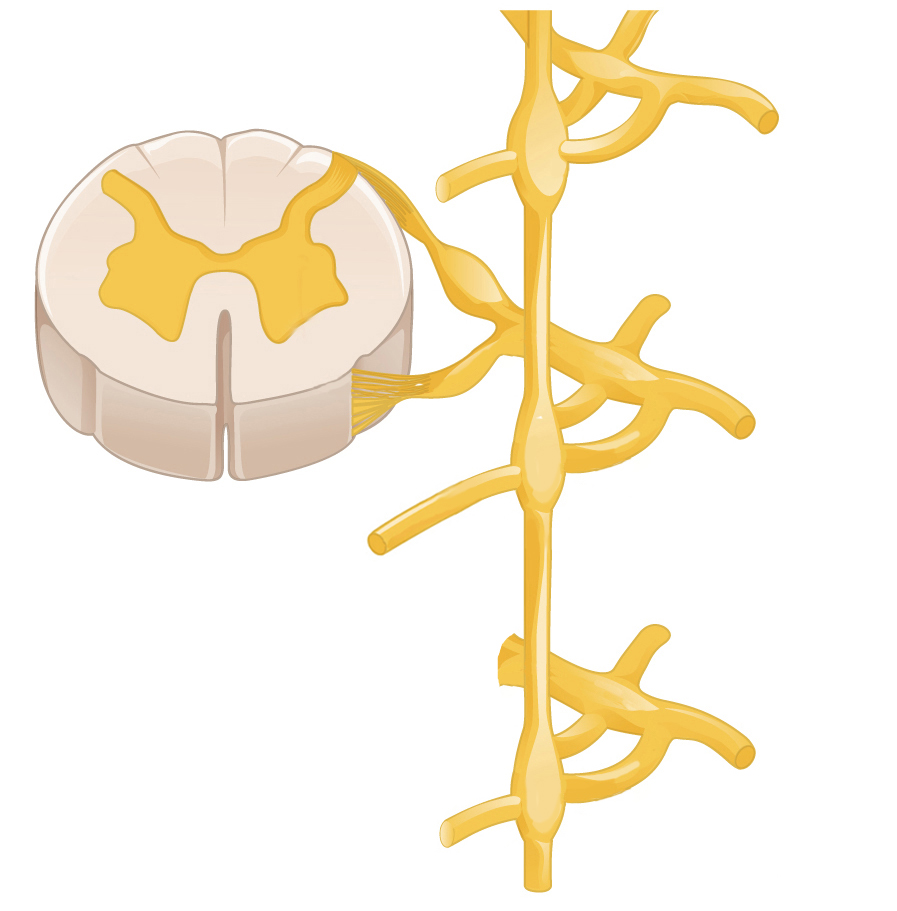 PIJN
Thoracic /lumbar splanchnic nerve
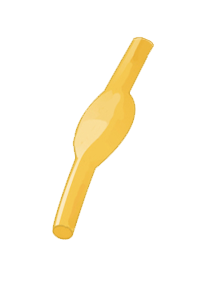 Spinale zenuw
Ramus communicans albus
Paravertebraal (truncus sympathicus) 
Thoracale /lumbale splanchnische zenuwen
Prevertebraal / preaortaal ganglion/ plexus 
Met bloedvaten mee van organen
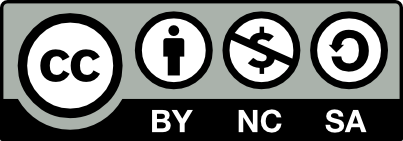 Image edited  by Paul Gobée from "OpenStax AnatPhys fig.15.3 - Sympathetic Connections and the Ganglia - English labels" by OpenStax, license: CC BY. 
Source: book 'Anatomy and Physiology', https://openstax.org/details/books/anatomy-and-physiology.
Sympathisch naar einddarm (colon desc./sigmoid/rectum) en bekkenorganen
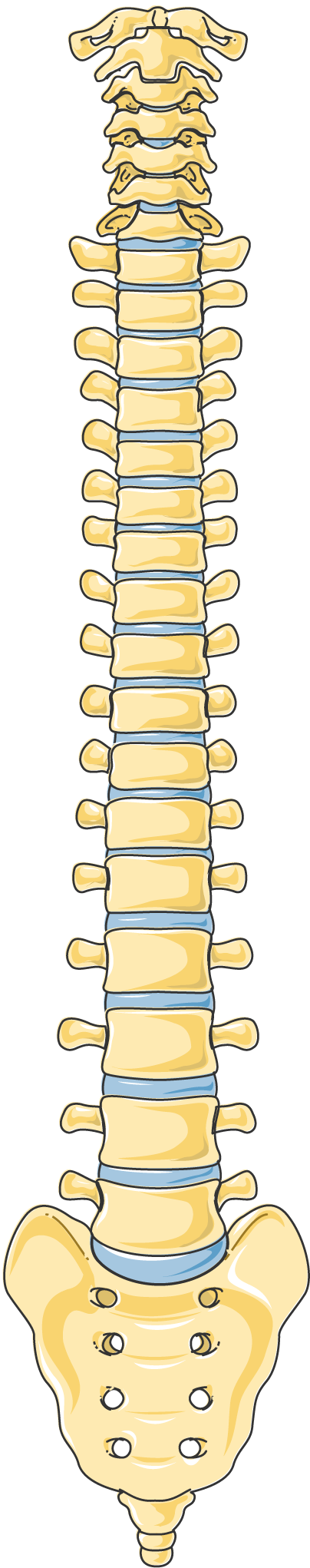 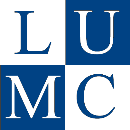 Nn. vagi, plexus oesophagealis, truncus vagalis ant. & post.
T1
Cardiopulmonale splanchnische zenuwen
T2
T3
T4
Nn. intercostales (spinaal)
T5
Rami communicans
T6
T7
T8
Thoracale splanchnische zenuwen:
N. splanchnicus major, minor, imus
T9
T10
T11
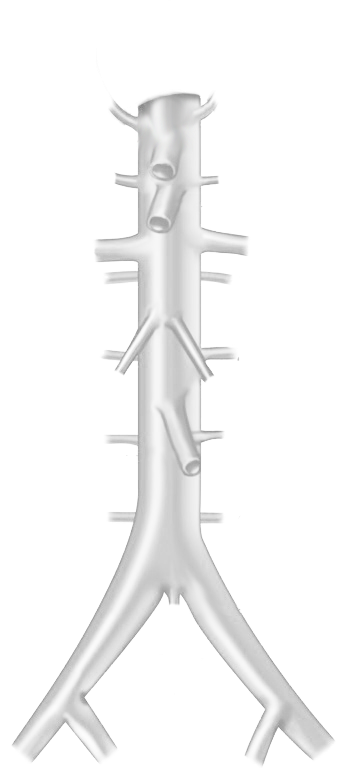 T12
T12
L1
Truncus lumbalis, achterste buikwandzenuwen (spinaal)
L1
L2
L2
Rami communicans
L3
Truncus sympathicus (paravertebraal)
L3
L4
Lumbale splanchnische zenuwen
L4
L5
Prevertebraal / preaortaal: 
ganglion & plexus coeliacus, mesent. sup, aorticorenalis, intermesentericus, mesent. inf., plexus hypogastr. sup., n. hypogastricus, plexus hypogastr. inf.
L5
Met bloedvaten mee
S1
S2
S1
S3
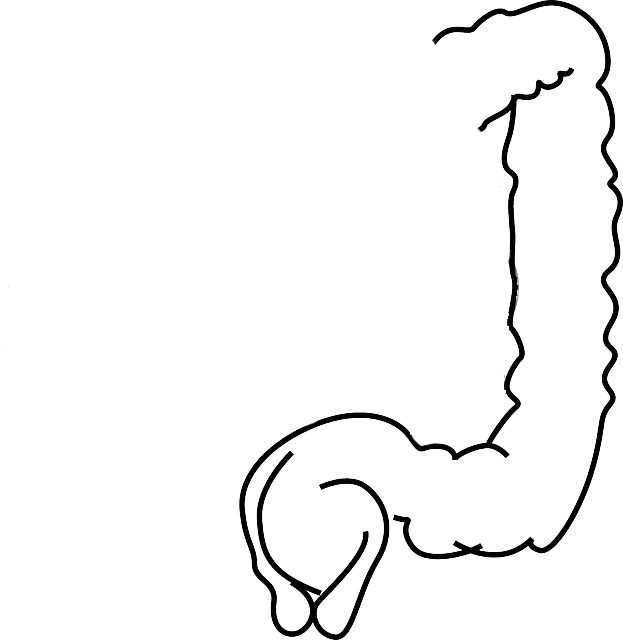 S2
Truncus sacralis, Nn. sacrales (spinaal)
S4
S3
Pelviene splanchnische zenuwen
S5
S4
S5
Sacrale parasymp. outflow
CZS
PARASYMP
SYMP
Spinale zenuwen
N. vagus
Pelviene splanchnische zenuwen
Rami communicans
Paravertebraal (truncus sympathicus)
Lumbale splanchnische zenuwen
Prevertebraal / preaortaal
Met bloedvaten mee of via plexus hypogastr infer.
By Paul Gobée, dept. Anatomy & Embryology, LUMC license CC BY NC SA
ORGAAN
Sources: Gray’s Anatomy 41st ed., Moore K et al, Clin. Oriented Anatoimy, 8th ed.
"Servier - Drawing Vertebral column anterior view - no labels" by Servier Medical Art, license: CC BY
"Branches of the abdominal aorta - English labels" by Open Learning Initiative, license: CC BY-NC-SA
Clker-Free-Vector-Images https://pixabay.com/vectors/intestines-bowel-guts-intestinal-293929/ License: Pixabay
"Slagter - Drawing Female pelvis in sagittal section - no labels" by Ron Slagter, license: CC BY-NC-SA
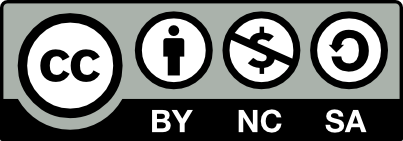 Pijn van colon desc. tot ½ sigmoid en peritoneum-bedekte delen bekkenorganen
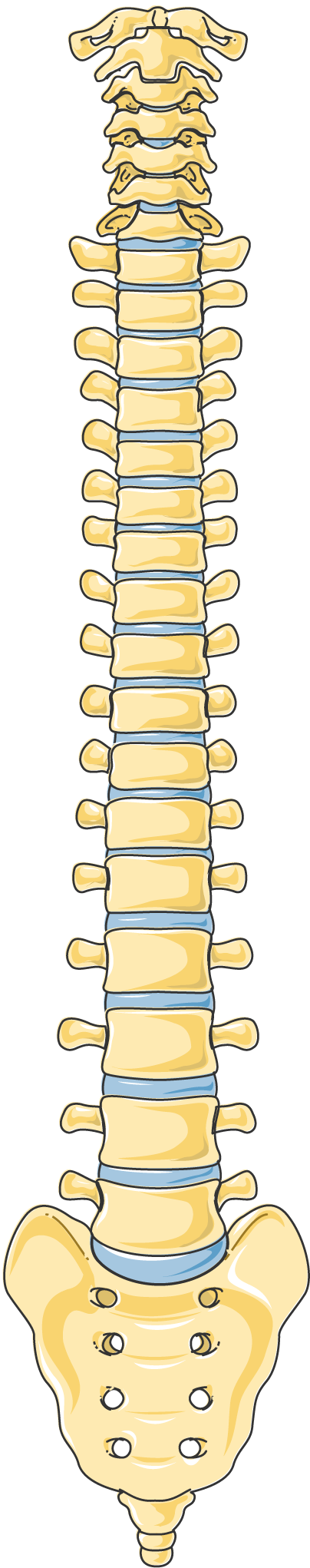 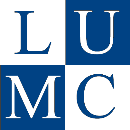 Nn. vagi, plexus oesophagealis, truncus vagalis ant. & post.
Meelopend met 
sympathische zenuwen:
pijn van structuren alleen voor zover boven de pijnlijn!
T1
Cardiopulmonale splanchnische zenuwen
T2
T3
T4
Nn. intercostales (spinaal)
T5
Rami communicans
T6
T7
T8
Thoracale splanchnische zenuwen:
N. splanchnicus major, minor, imus
T9
T10
T11
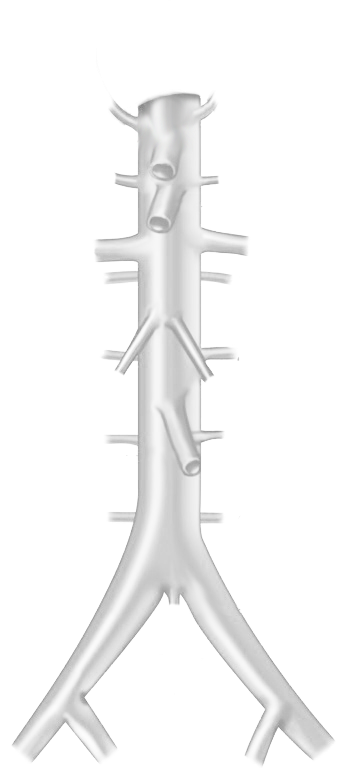 T12
T12
L1
Truncus lumbalis, achterste buikwandzenuwen (spinaal)
L1
L2
L2
Rami communicans
L3
Truncus sympathicus (paravertebraal)
L3
L4
Lumbale splanchnische zenuwen
L4
L5
Prevertebraal / preaortaal: 
ganglion & plexus coeliacus, mesent. sup, aorticorenalis, intermesentericus, mesent. inf., plexus hypogastr. sup., n. hypogastricus, plexus hypogastr. inf.
L5
Met bloedvaten mee
S1
S2
S1
S3
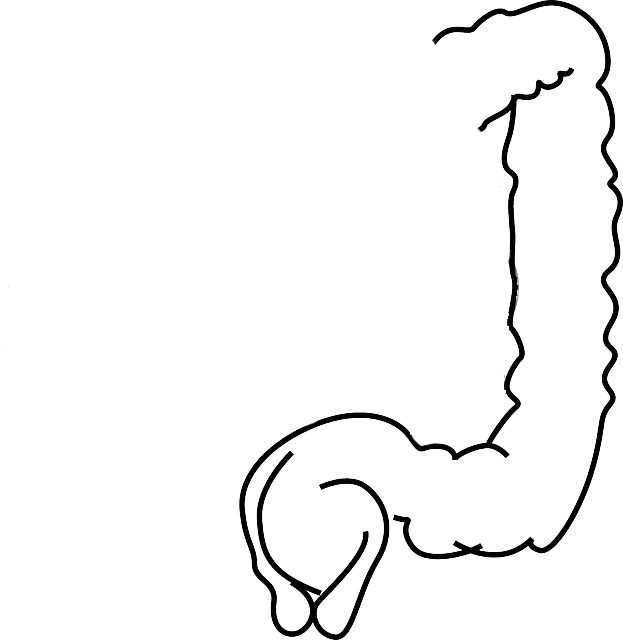 S2
Truncus sacralis, Nn. sacrales (spinaal)
S4
S3
Pelviene splanchnische zenuwen
S5
S4
S5
Sacrale parasymp. outflow
CZS
PARASYMP
SYMP
Spinale zenuwen
N. vagus
Pelviene splanchnische zenuwen
Rami communicans
Paravertebraal (truncus sympathicus)
Structuren onder de pijnlijn (gearceerd): andere route!
Lumbale splanchnische zenuwen
Prevertebraal / preaortaal
Met bloedvaten mee of via plexus hypogastr infer.
By Paul Gobée, dept. Anatomy & Embryology, LUMC license CC BY NC SA
ORGAAN
Sources: Gray’s Anatomy 41st ed., Moore K et al, Clin. Oriented Anatoimy, 8th ed.
"Servier - Drawing Vertebral column anterior view - no labels" by Servier Medical Art, license: CC BY
"Branches of the abdominal aorta - English labels" by Open Learning Initiative, license: CC BY-NC-SA
Clker-Free-Vector-Images https://pixabay.com/vectors/intestines-bowel-guts-intestinal-293929/ License: Pixabay
"Slagter - Drawing Female pelvis in sagittal section - no labels" by Ron Slagter, license: CC BY-NC-SA
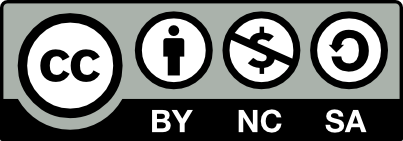